Moving Forward with Ci3T: Planning for Success
EMPOWER Session 6
Kathleen Lynne Lane, Ph.D., BCBA-D, CF-L2
Rebecca Sherod, MSE
Mark Buckman, Ph.D.
Wendy Oakes, Ph.D.
Renaming: School Initials + First and Last Name
To help us put you in breakout rooms with your colleagues today…
1. Click the three dots at the top 
right corner of your video square.
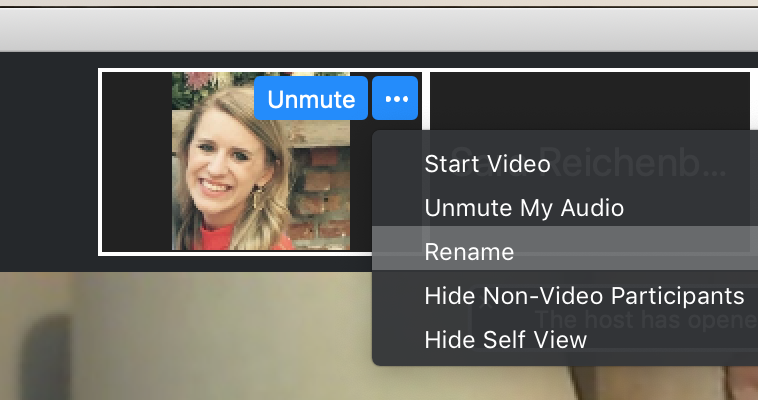 2. Rename yourself with your 
school initials then first and last name.
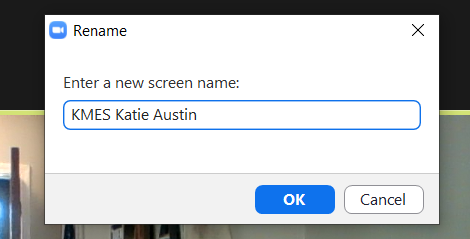 Ci3T Professional Learning Calendar
Accessing Project EMPOWER Professional Learning
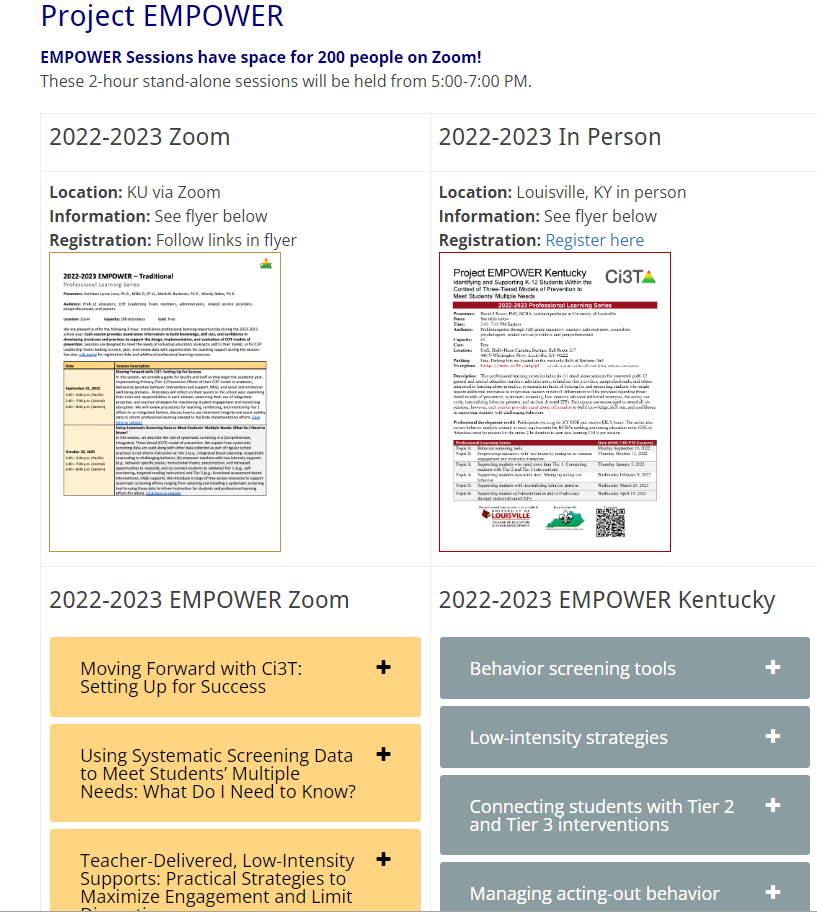 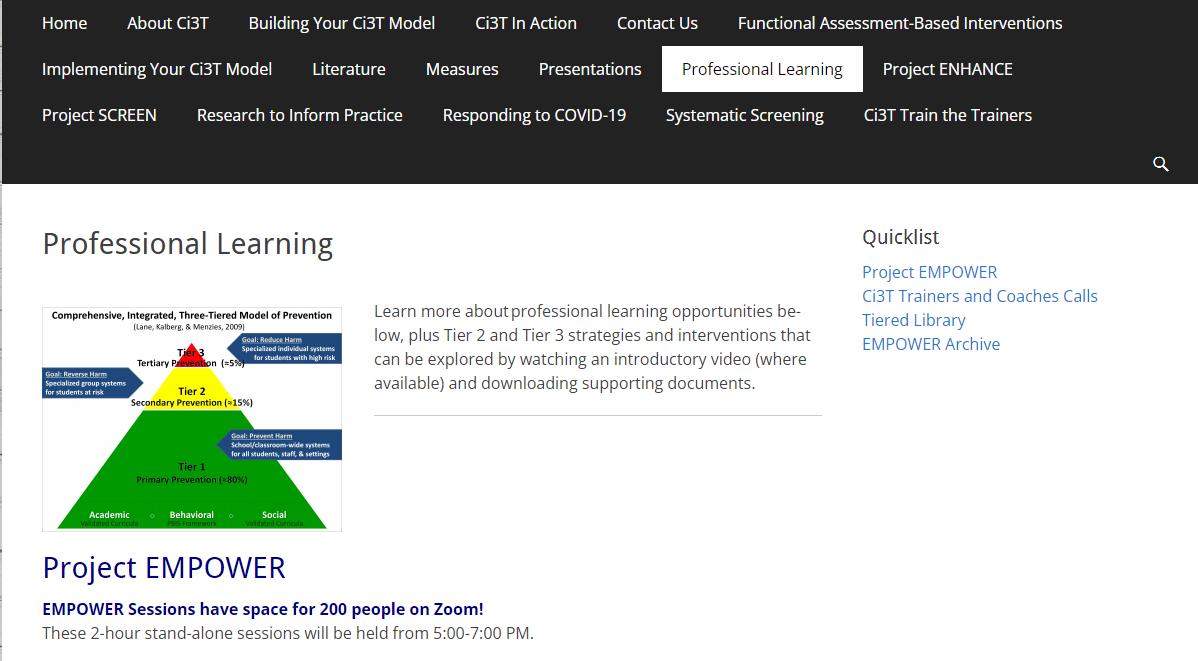 Agenda
Welcome
Overview of Ci3T: Identifying Successes and Areas for Refinement
Closing out the School Year: Positive, Productive Learning Environments
Planning for the 2023-2024 Academic Year
Establishing Professional Learning Goals  
Wrapping Up and Moving Forward
Welcome
Accessing Project EMPOWER Professional Learning
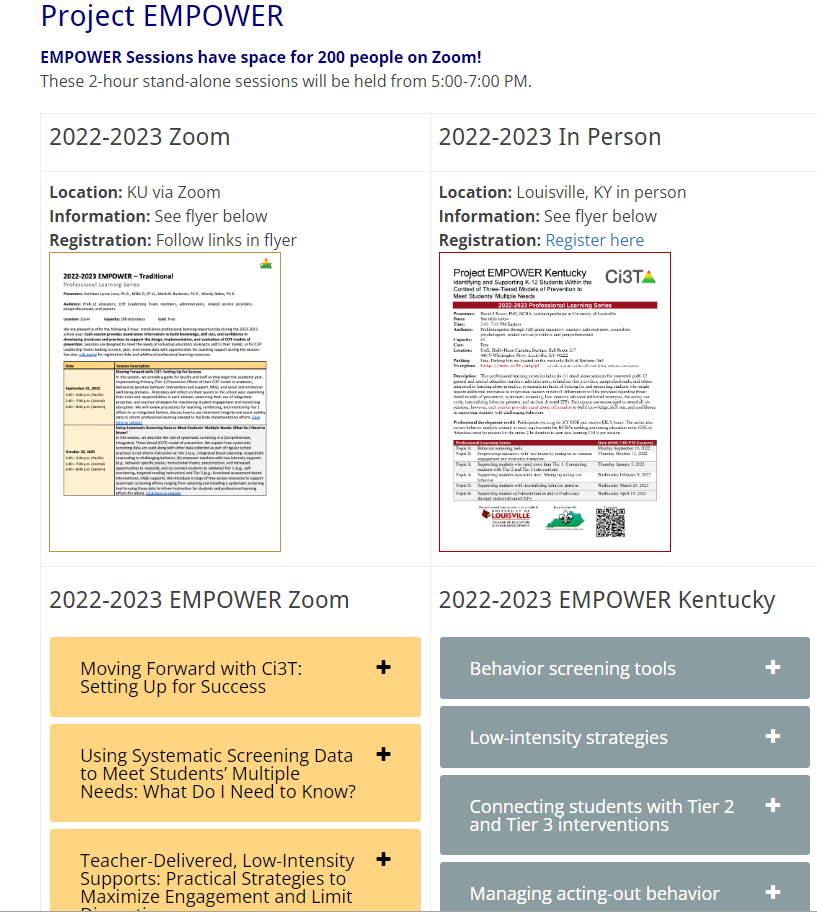 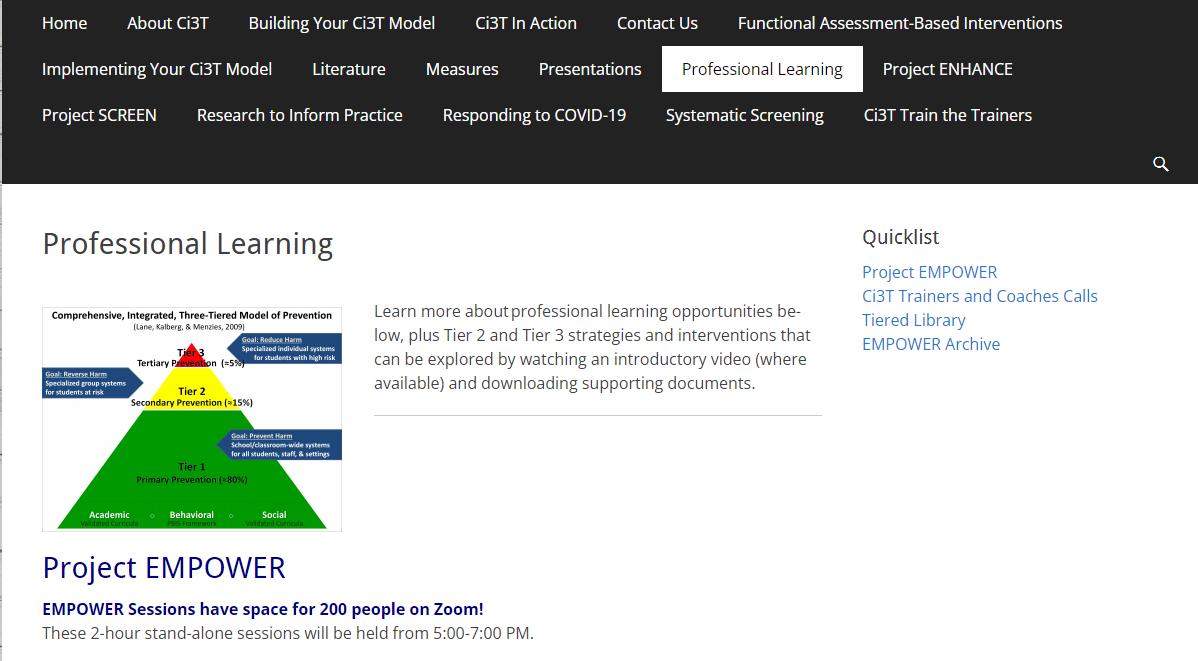 Thank you for your commitment
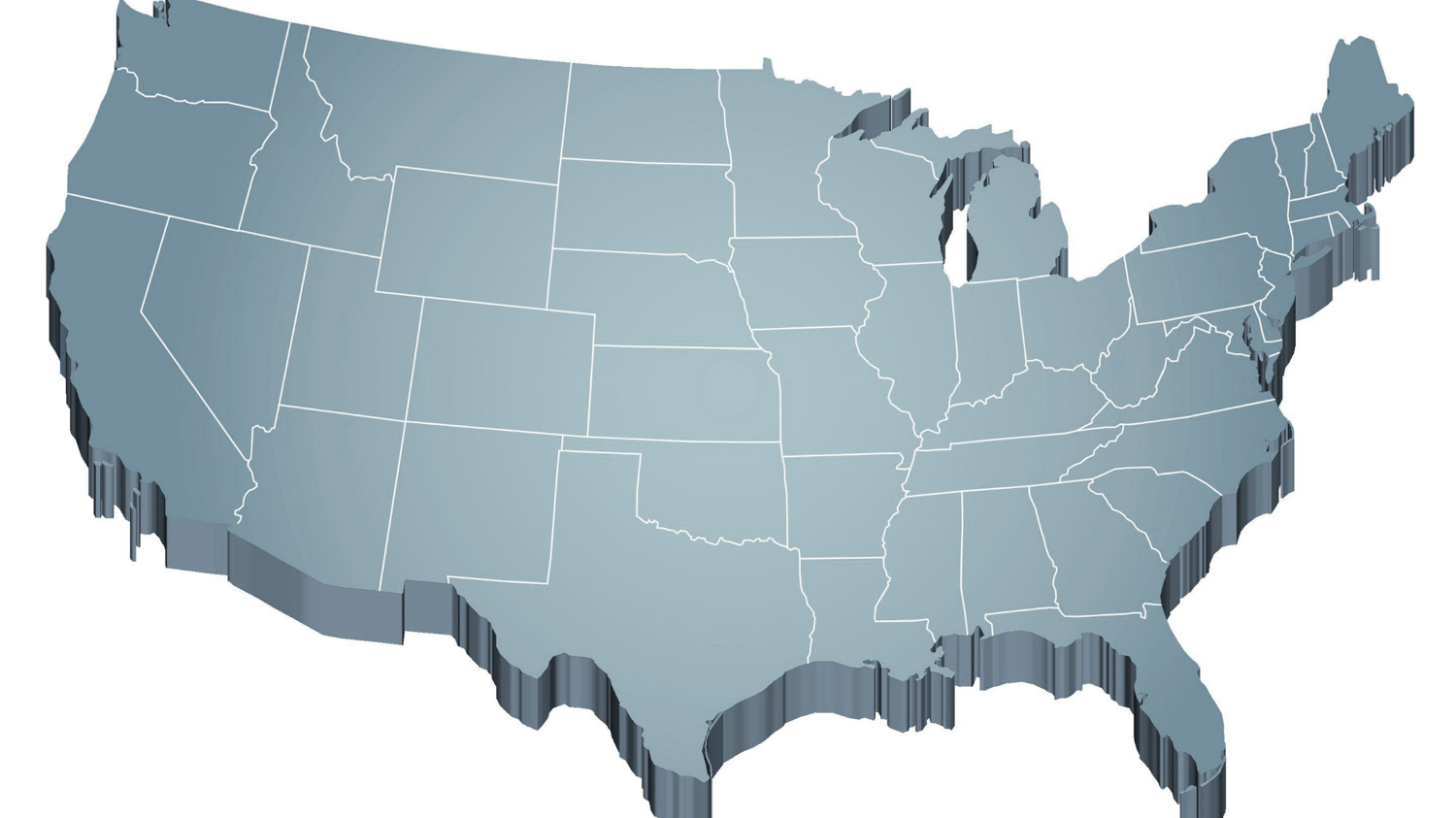 Shift to a systems level perspective
Internalizing
Externalizing
Source: Forness, S.R., Freeman, S.F., Paparella, T., Kauffman, J.M., & Walker, H.M. (2012). Special education implications of point and cumulative prevalence for children with emotional or behavioral disorders. Journal of Emotional and Behavioral Disorders, 20, 4-18.
The Journey of Ci3T: Respectful Partnerships
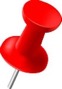 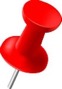 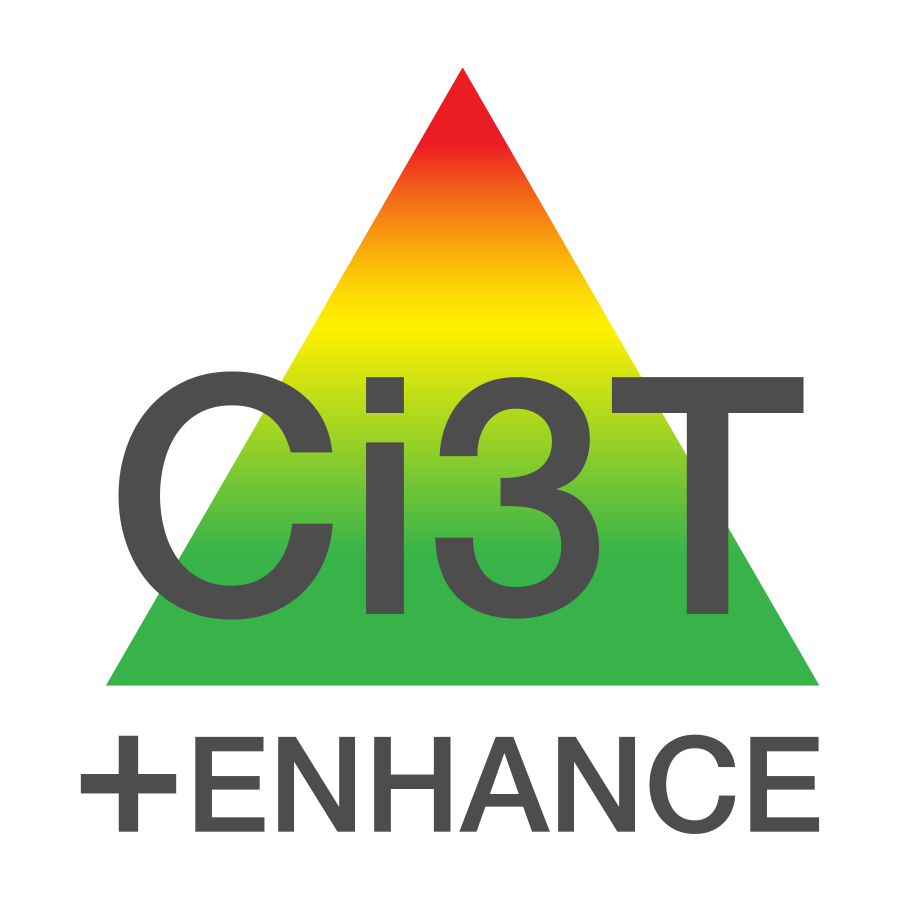 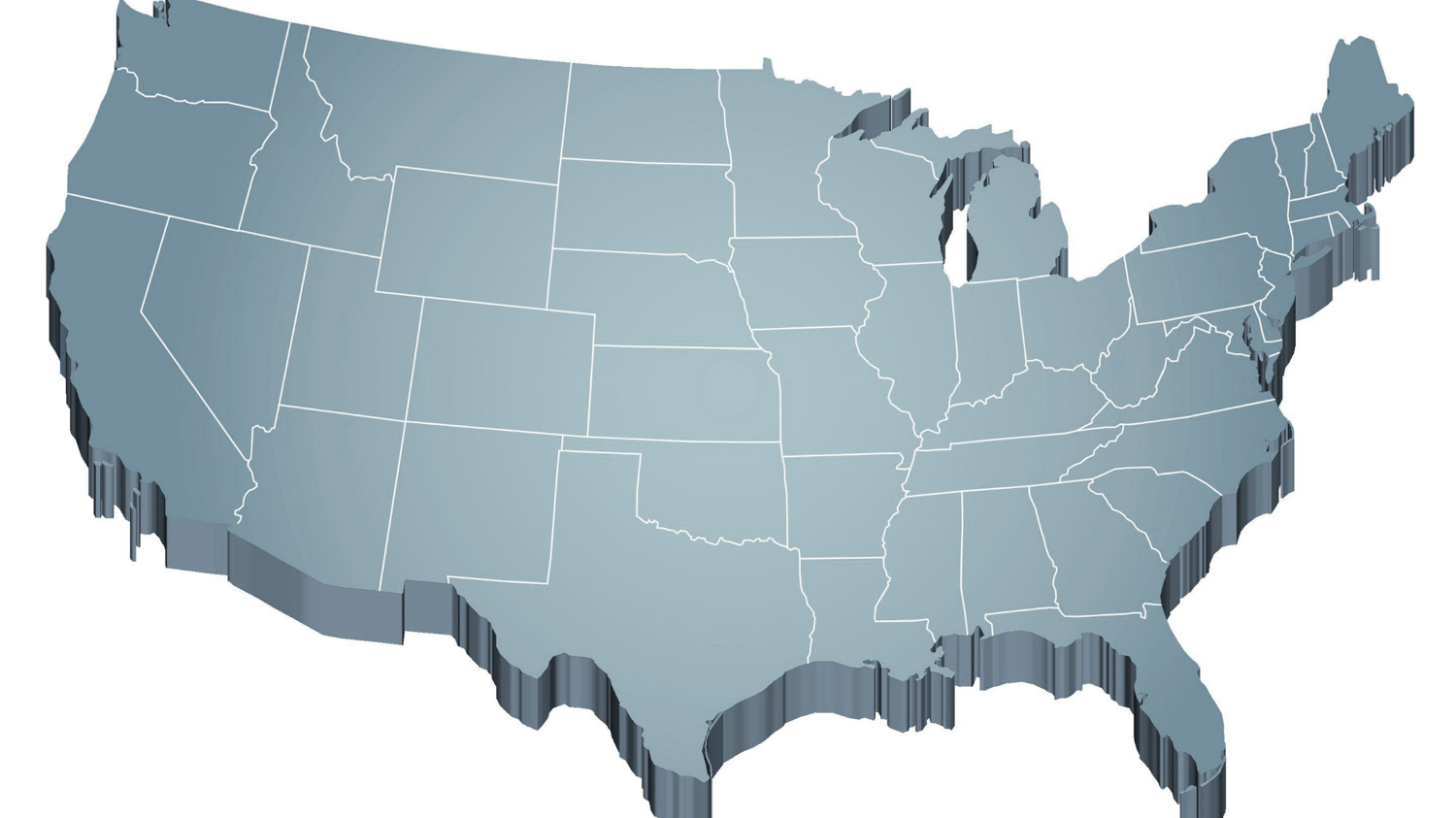 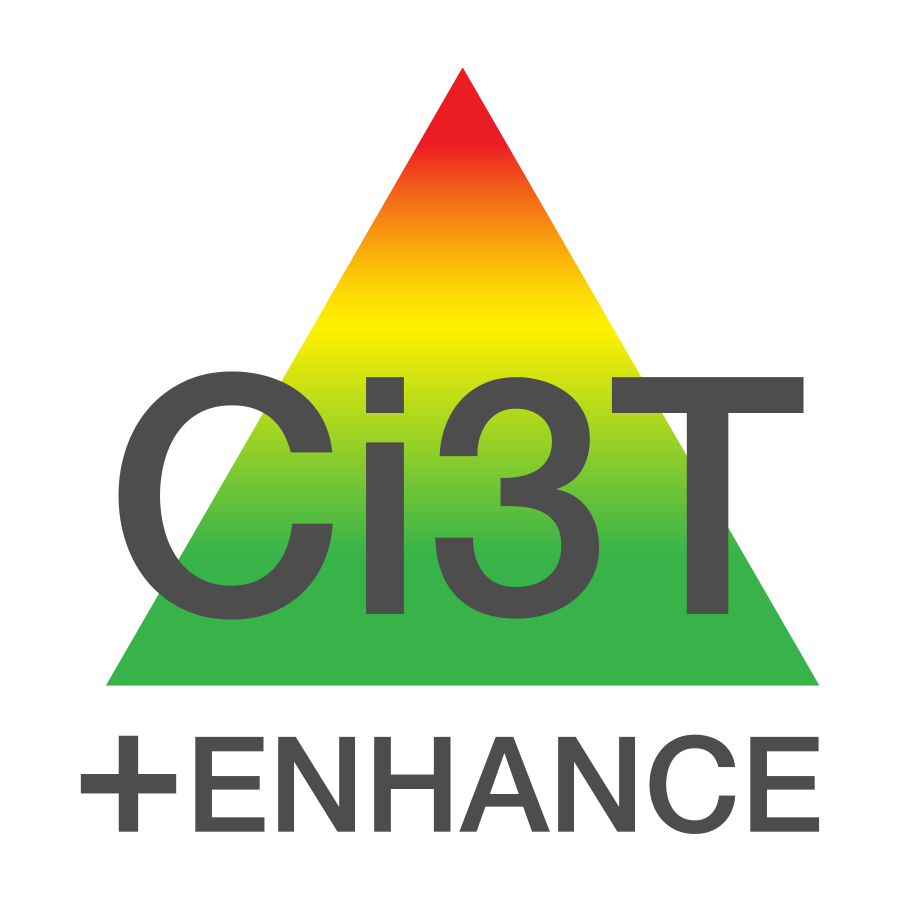 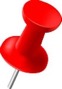 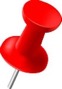 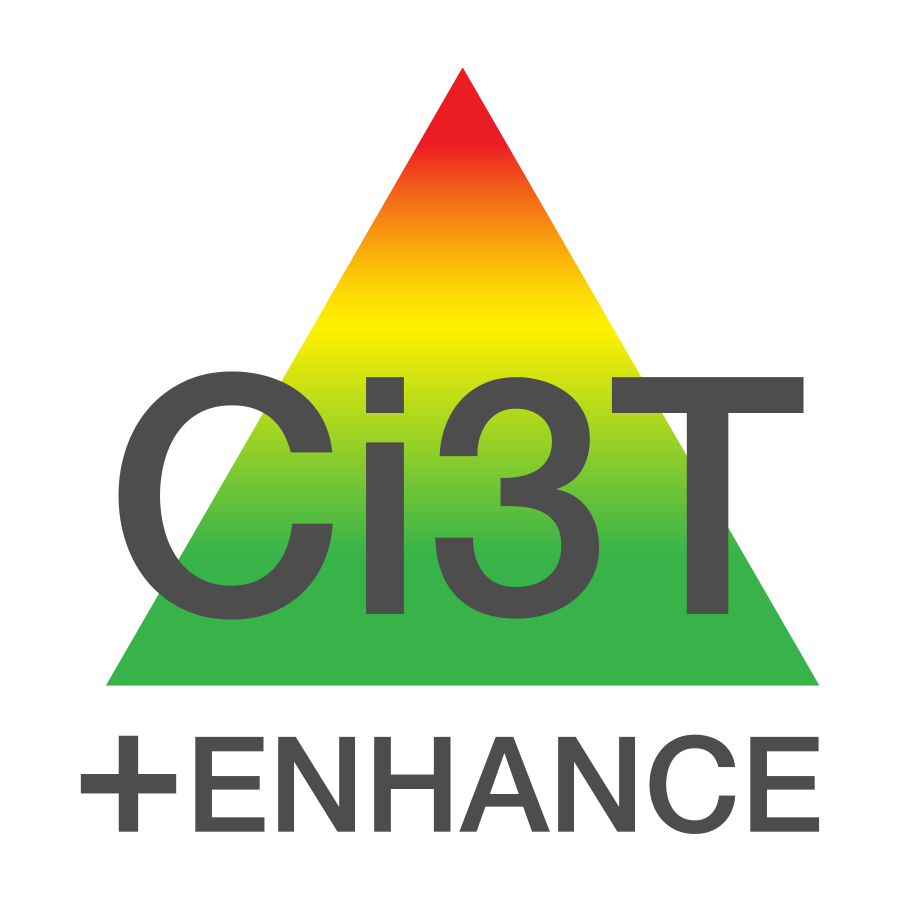 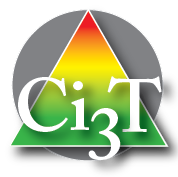 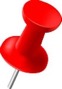 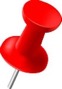 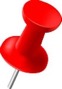 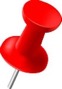 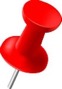 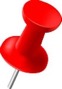 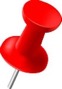 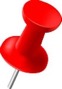 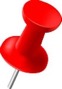 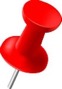 1997
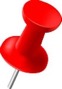 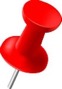 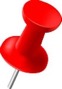 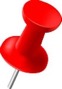 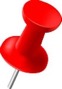 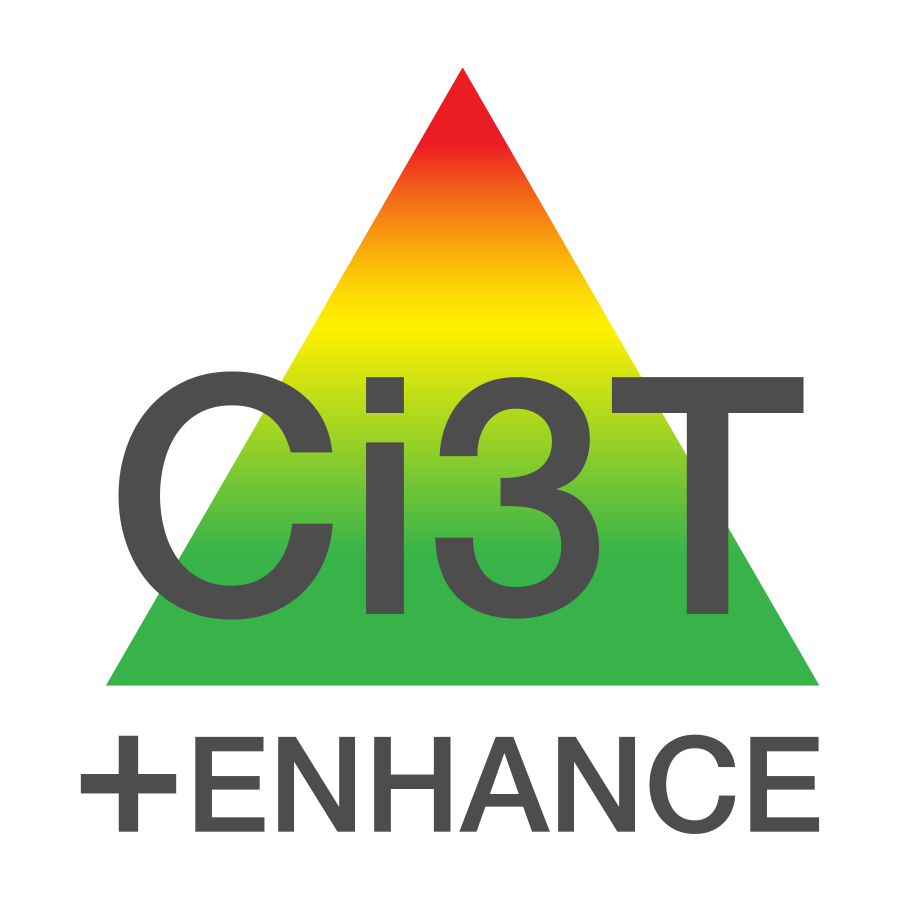 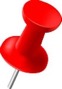 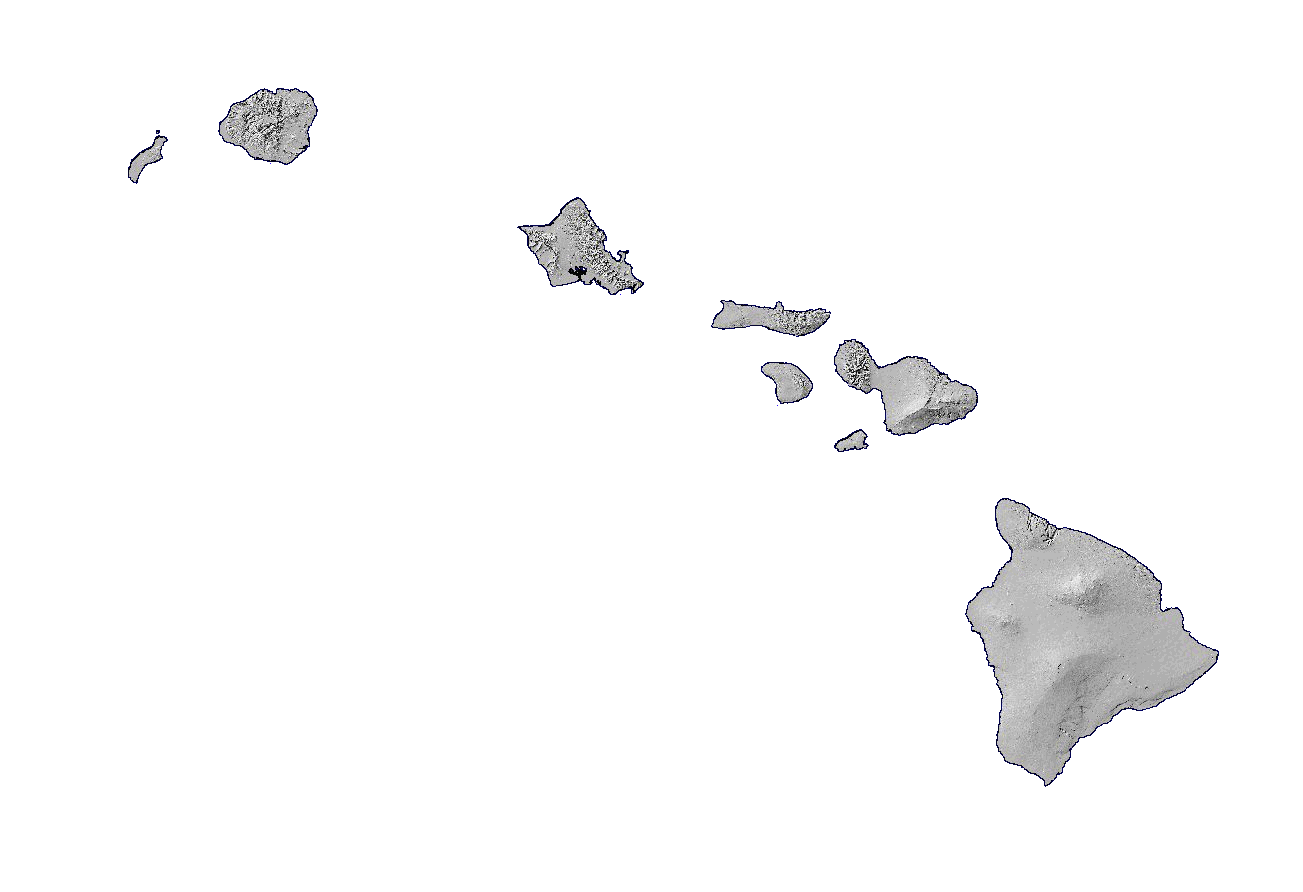 [Speaker Notes: CA & AZ start Tennessee  North Carolina Kansas 
Trainings (MO, KANSAS, VERMONT, AZ)
MO, KS, UAB
HI]
Overview of Ci3T: Identifying Successes and Areas for Refinement
Comprehensive, Integrated, Three-Tiered Model of Prevention
(Lane, Kalberg, & Menzies, 2009)
Tier 3
Tertiary Prevention  (≈5%)
Tier 2
Secondary Prevention (≈15%)
Tier 1
Primary Prevention (≈80%)
Academic	◇	Behavioral	◇	Social
	Validated Curricula	PBIS Framework	Validated Curricula
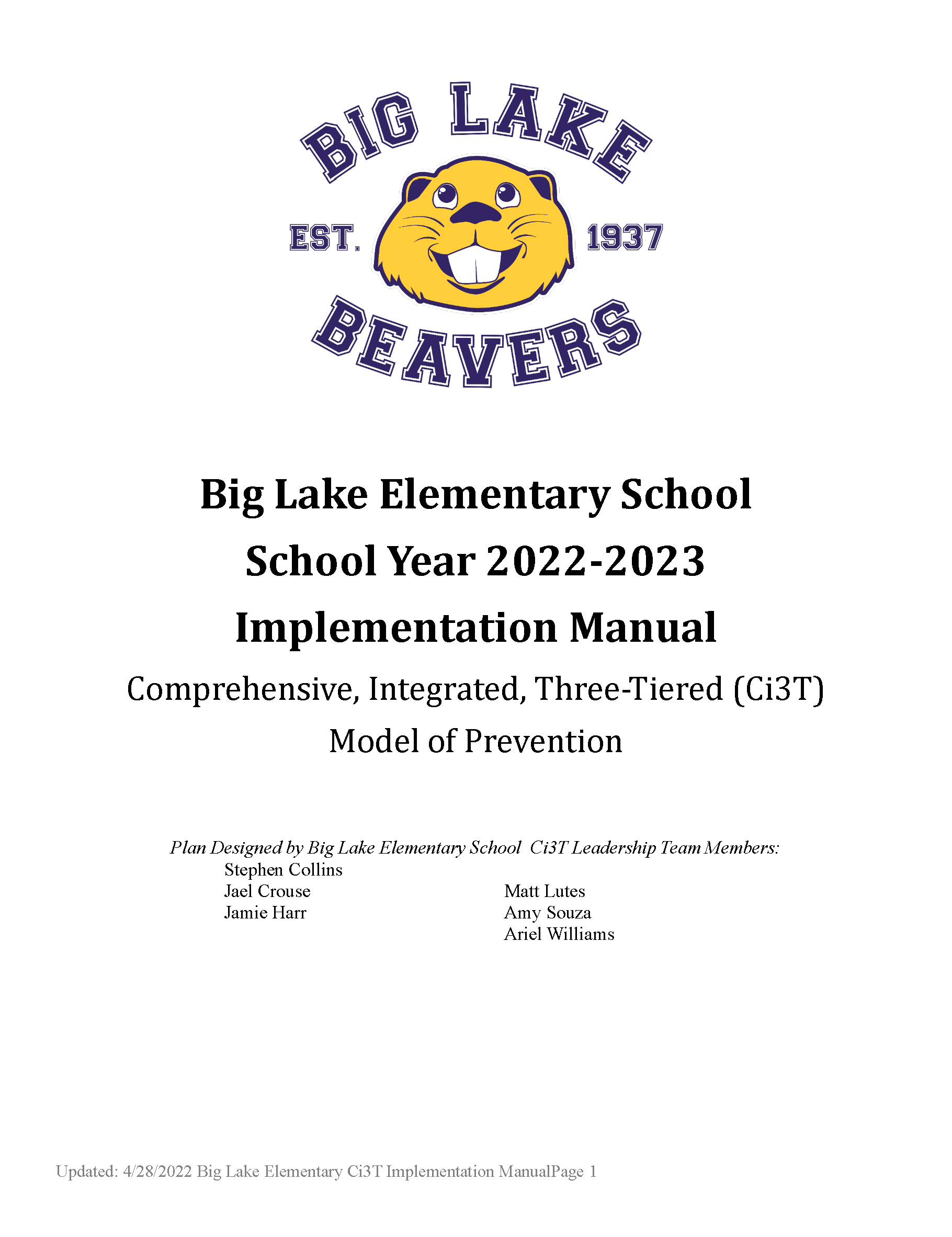 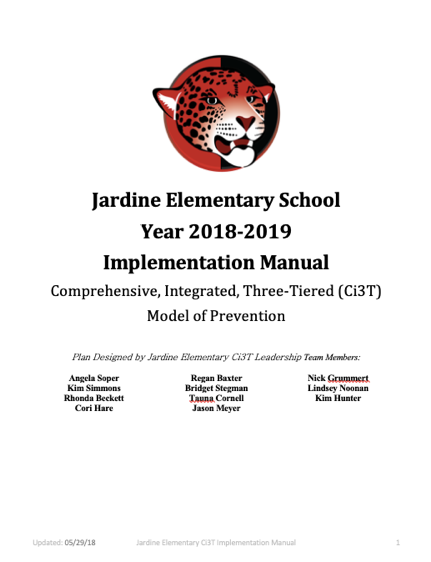 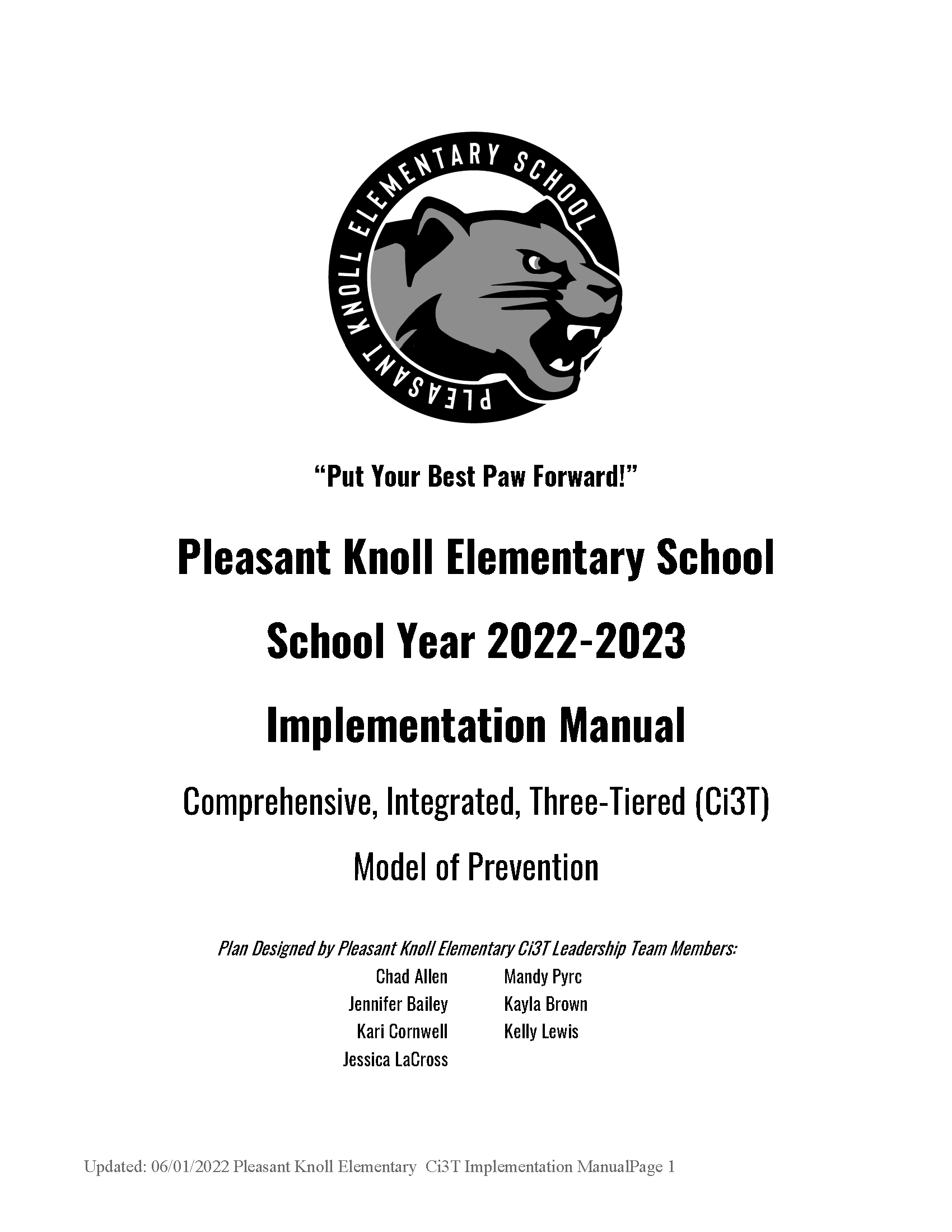 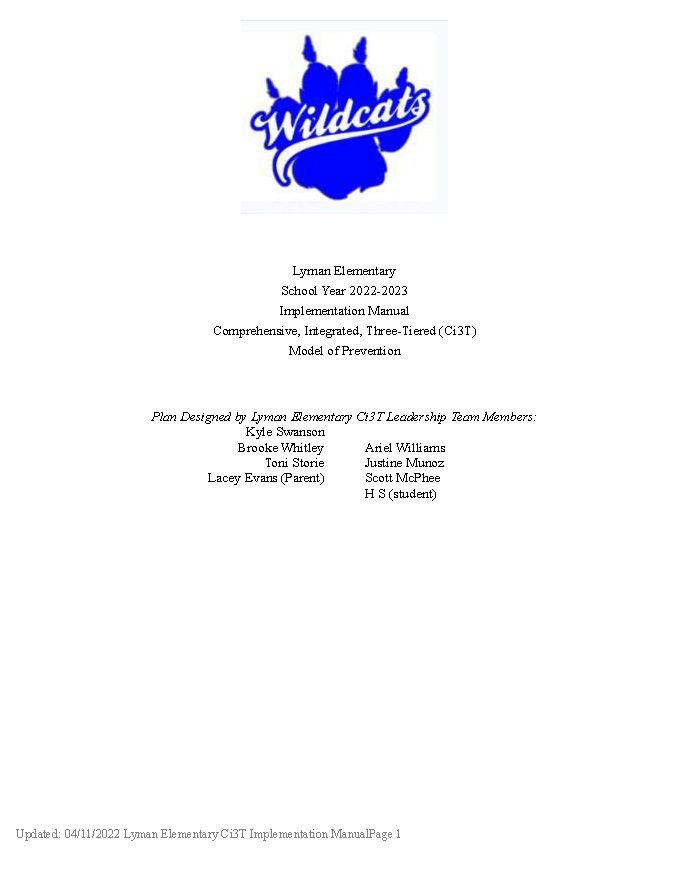 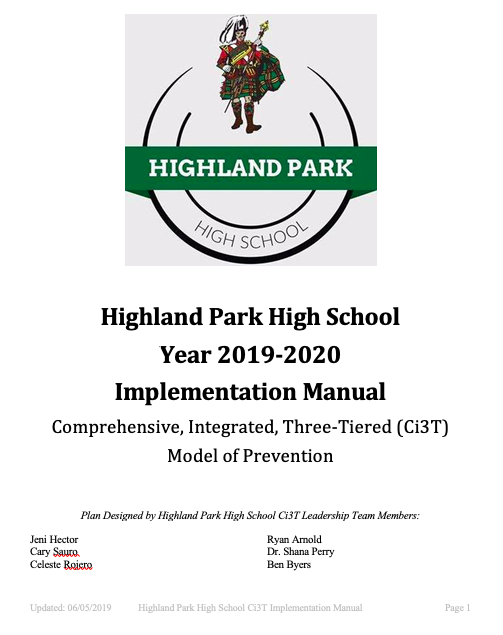 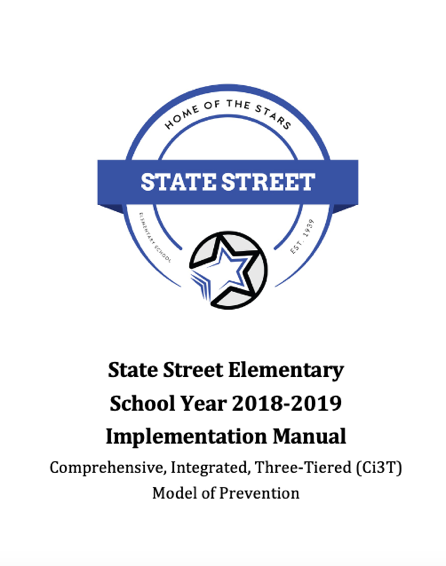 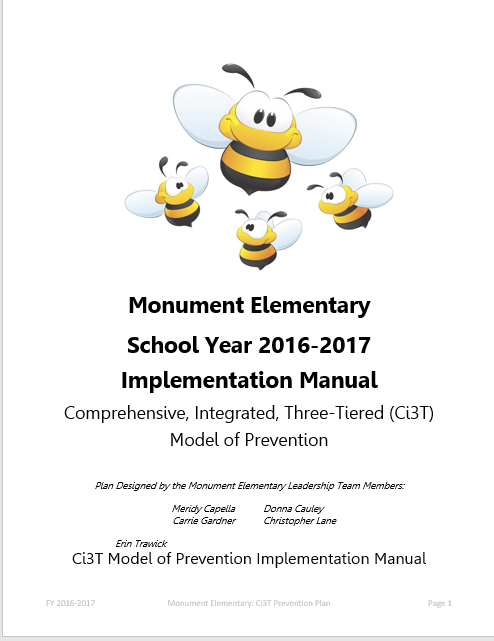 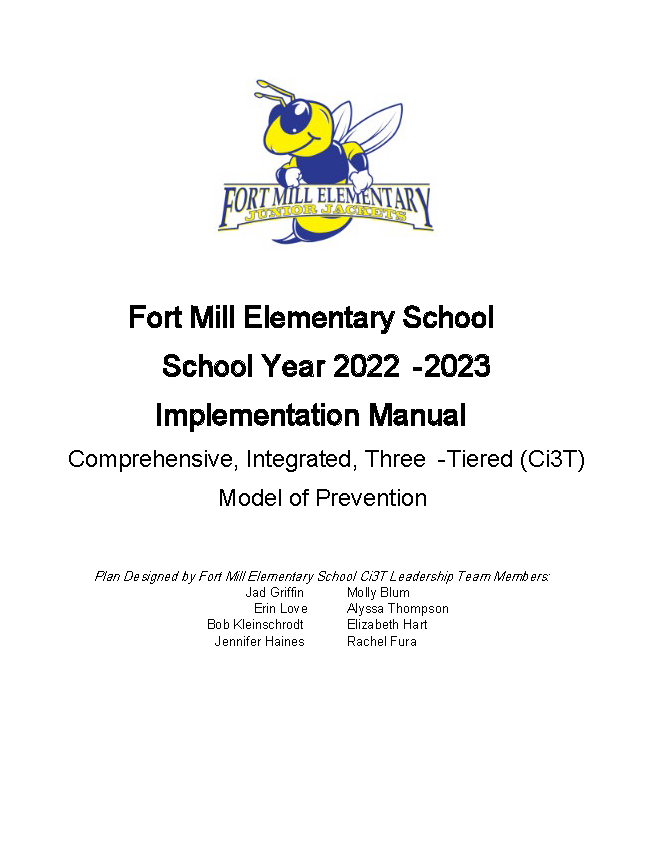 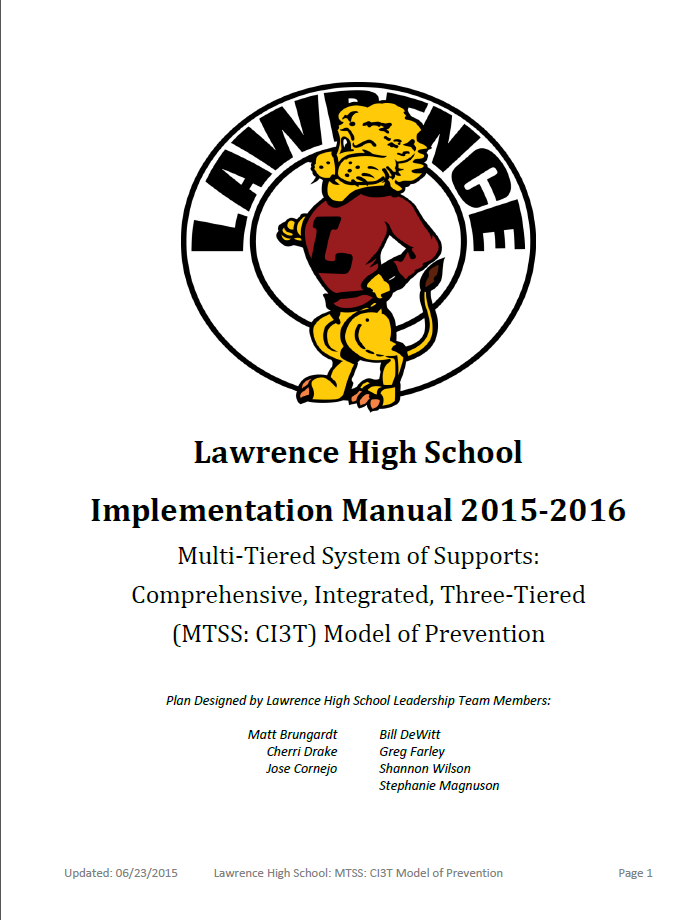 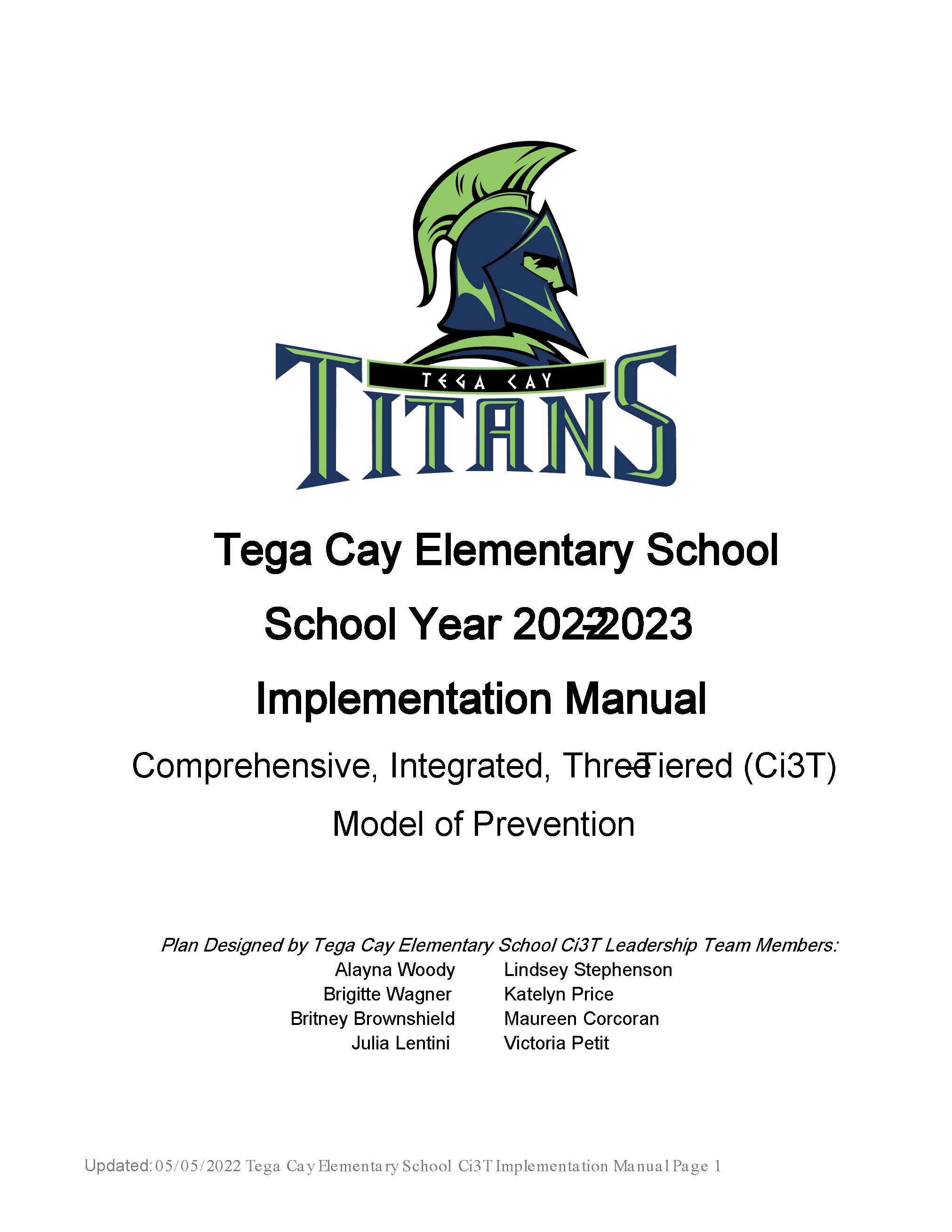 Ci3T Implementation Manuals
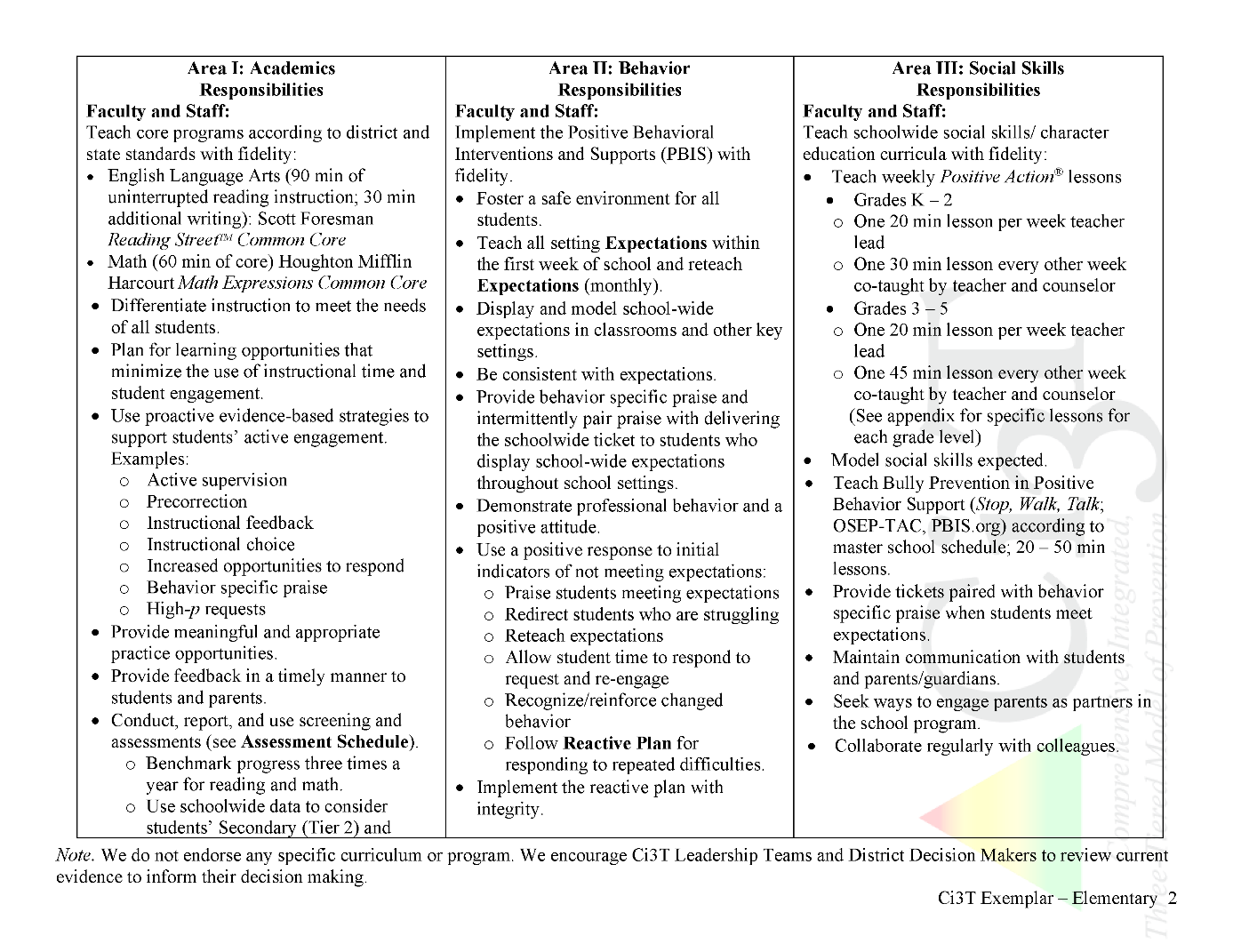 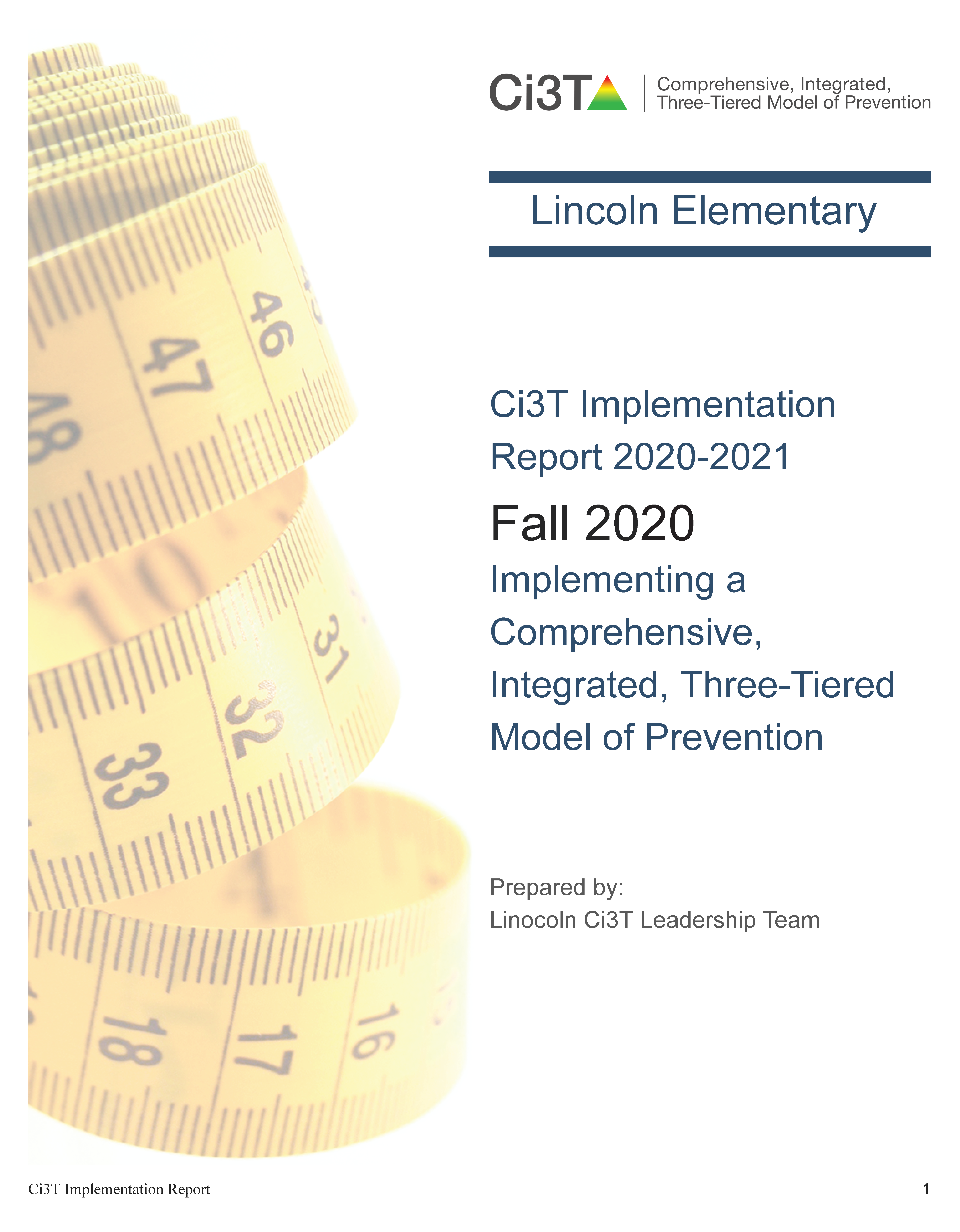 Ci3T Primary Plan: Procedures for Teaching
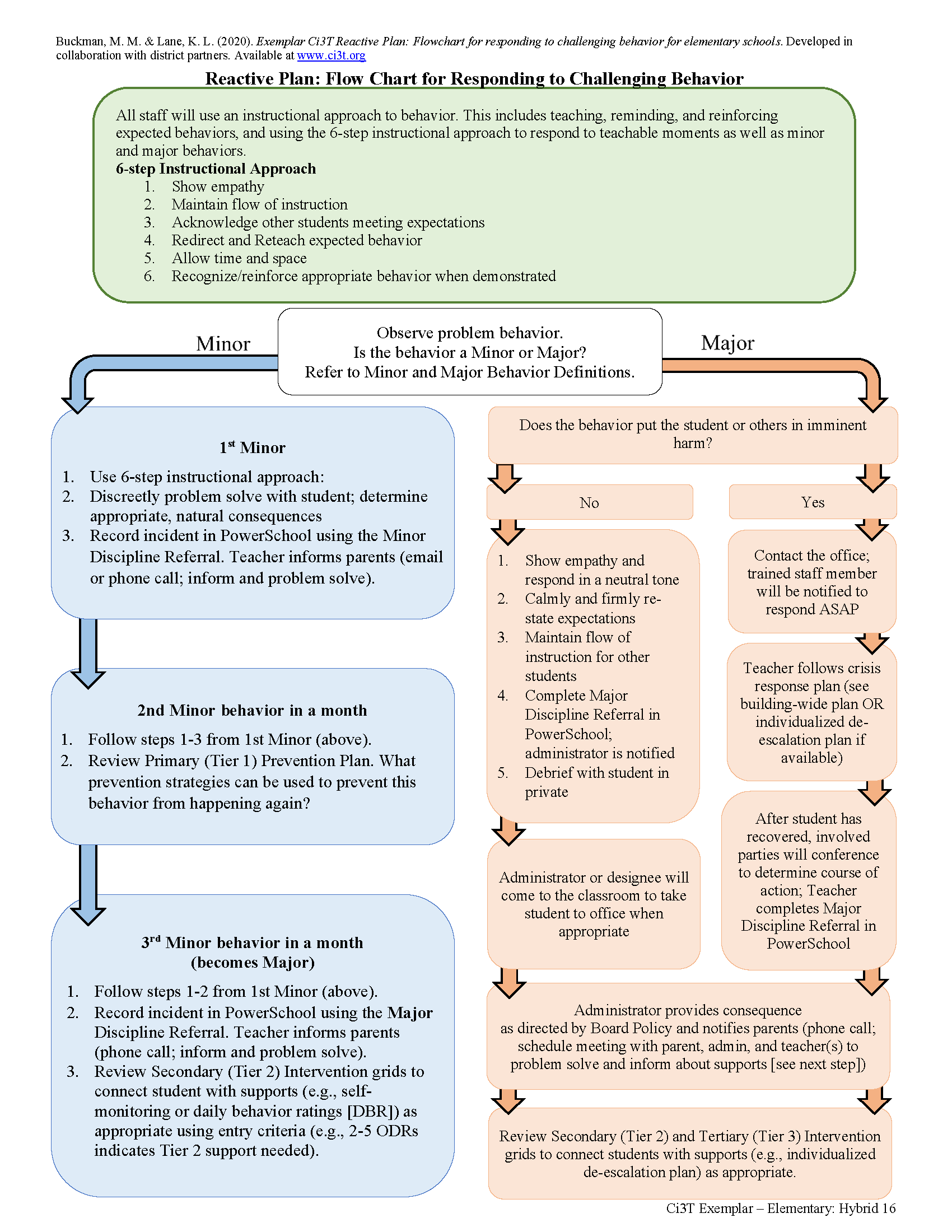 Opportunities to Respond
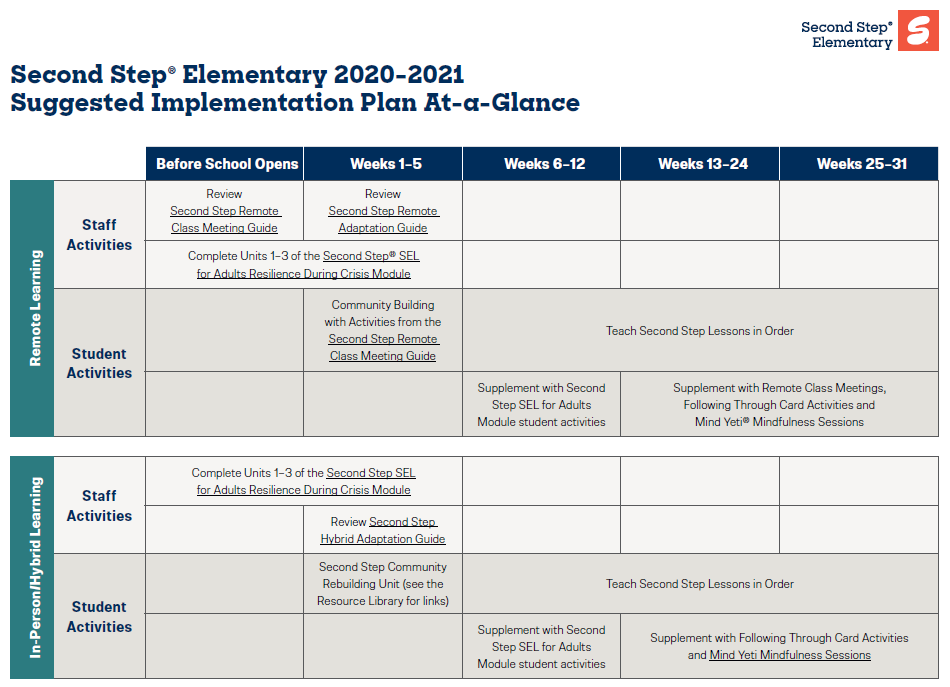 Behavior-Specific Praise
Ci3T Primary Plan: Procedures for Reinforcing
Active Supervision
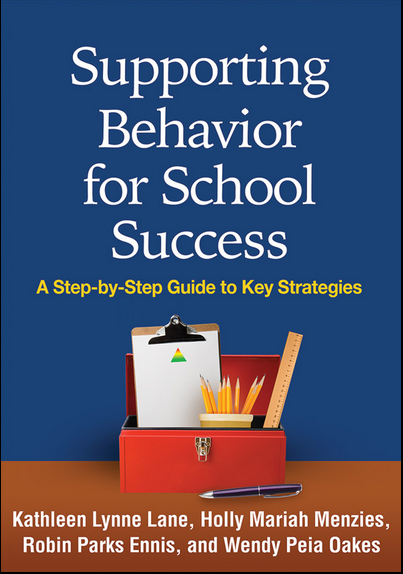 Instructional Feedback
High-p Requests
Ci3T Primary Plan: Procedures for Monitoring
Precorrection
Instructional Choice
[Speaker Notes: Continued to keep implementation manuals, which are foundational to Ci3T, updated and current]
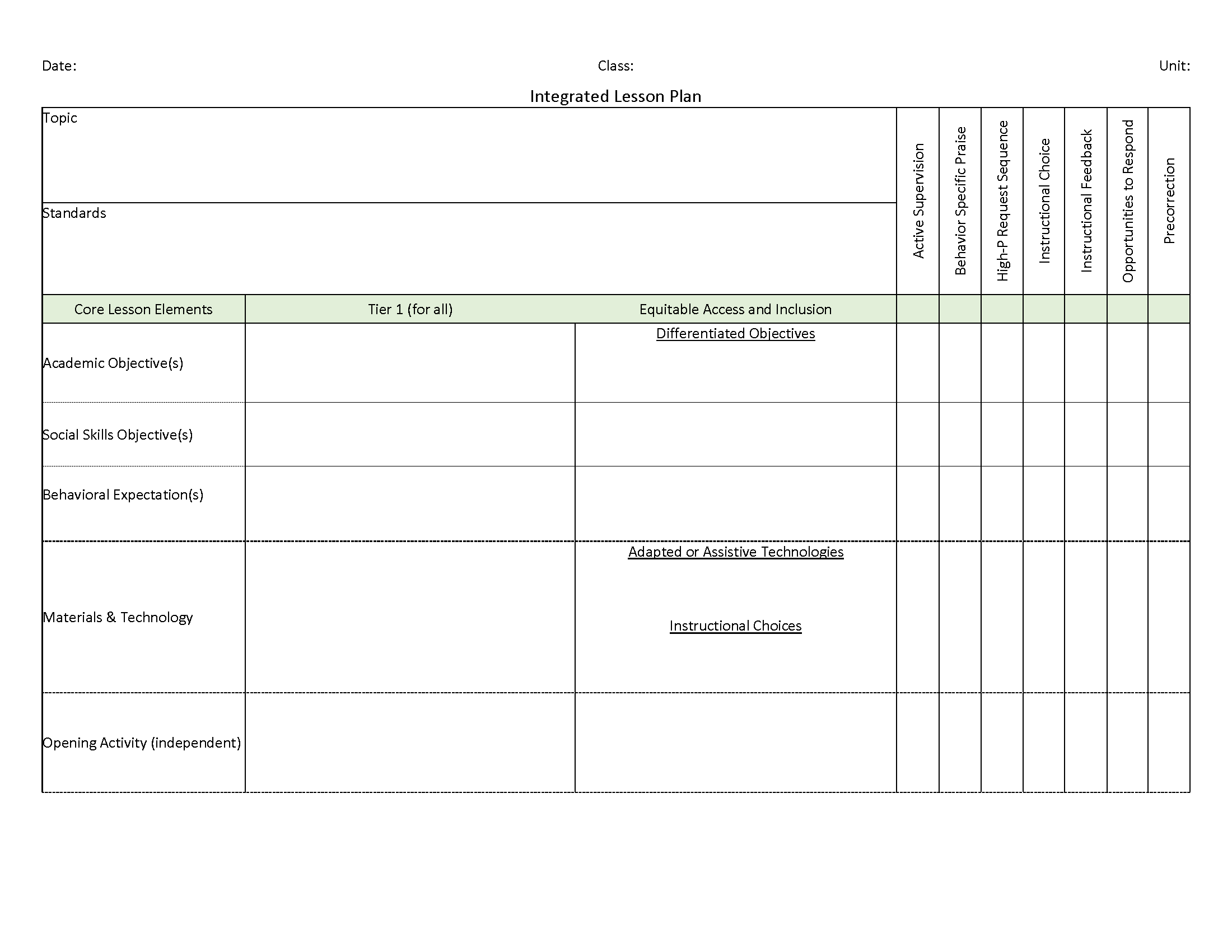 Ci3T: Integrated Lesson Planning
Essential Components of Primary Prevention Efforts
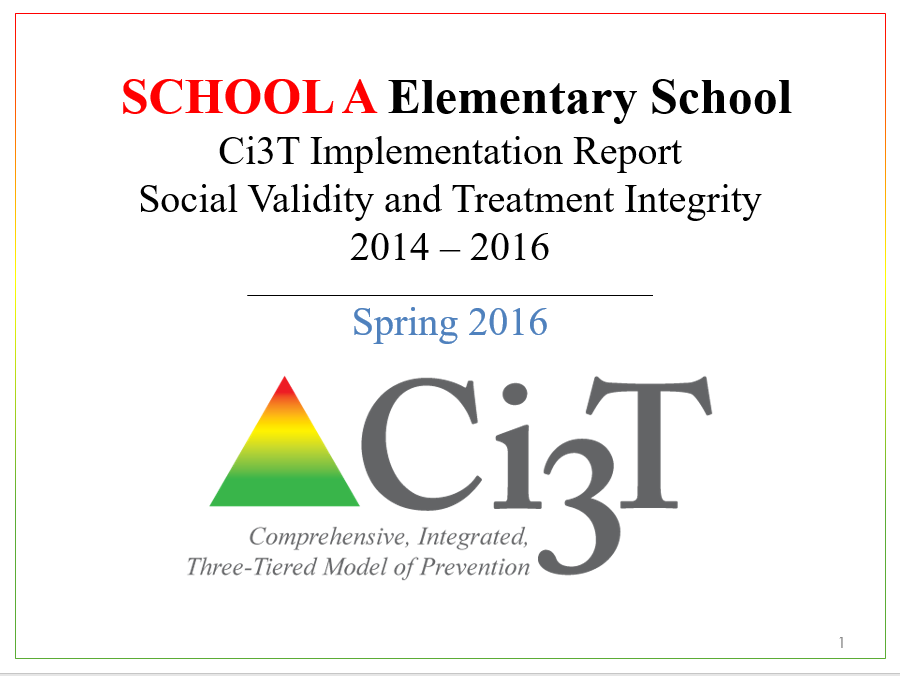 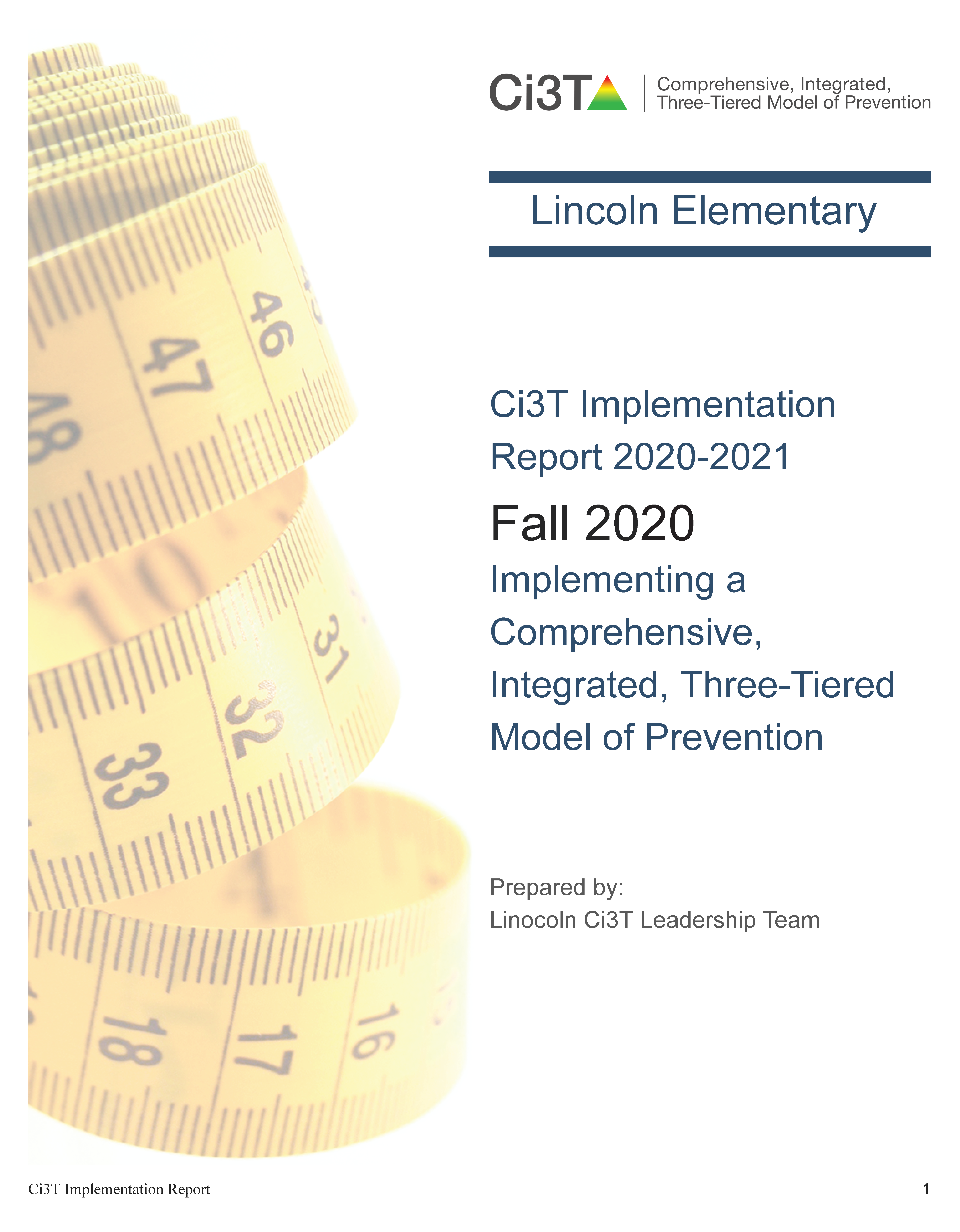 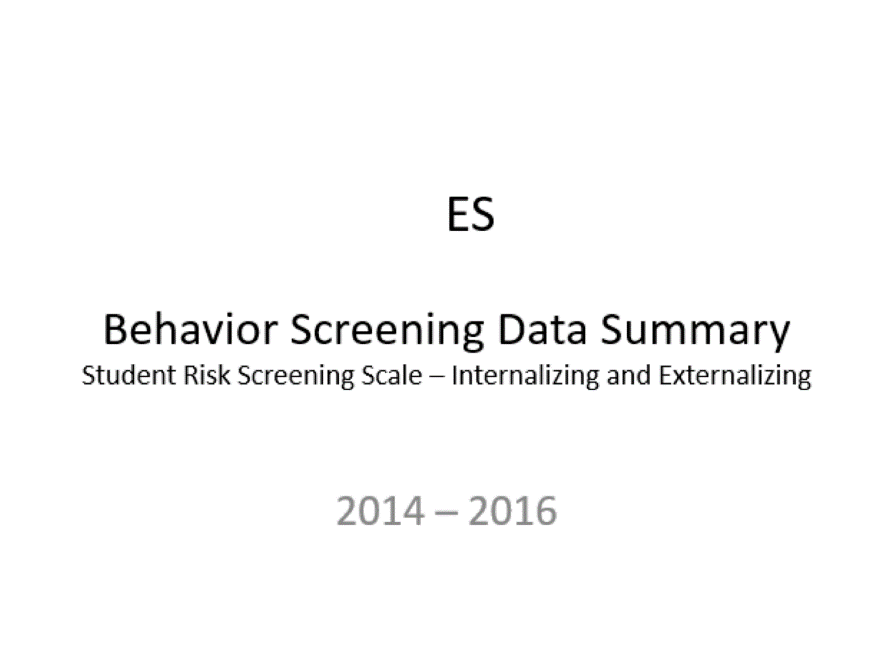 [Speaker Notes: We support our school partners in administering surveys to their faculty and staff to garner understanding of social validity, conduct observations and self-reports to assess treatment integrity, and support systematic screening of all students for academics and behavior. We believe that schools thrive when faculty and staff are keenly aware of their school-wide data (show the next three slides)


KEEP THIS FOR LATER IN SLIDE: All schools wanted to continue “how” not “should”]
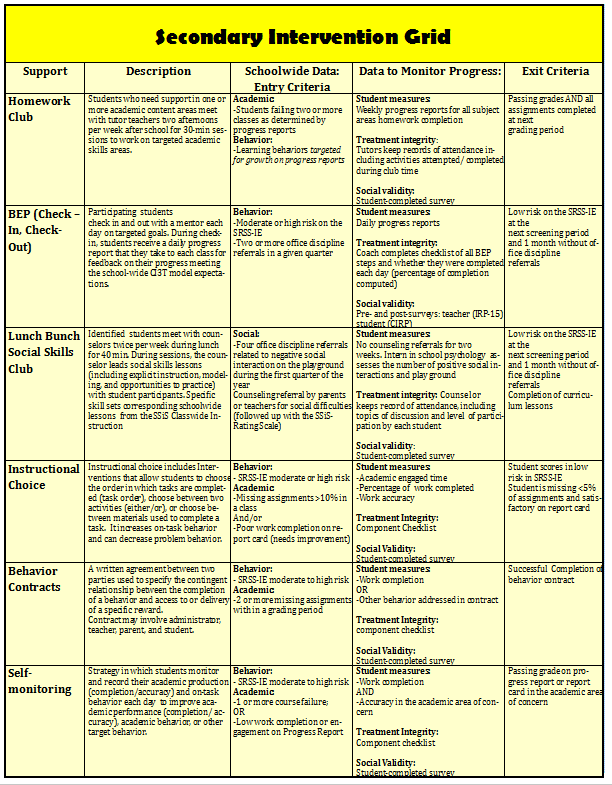 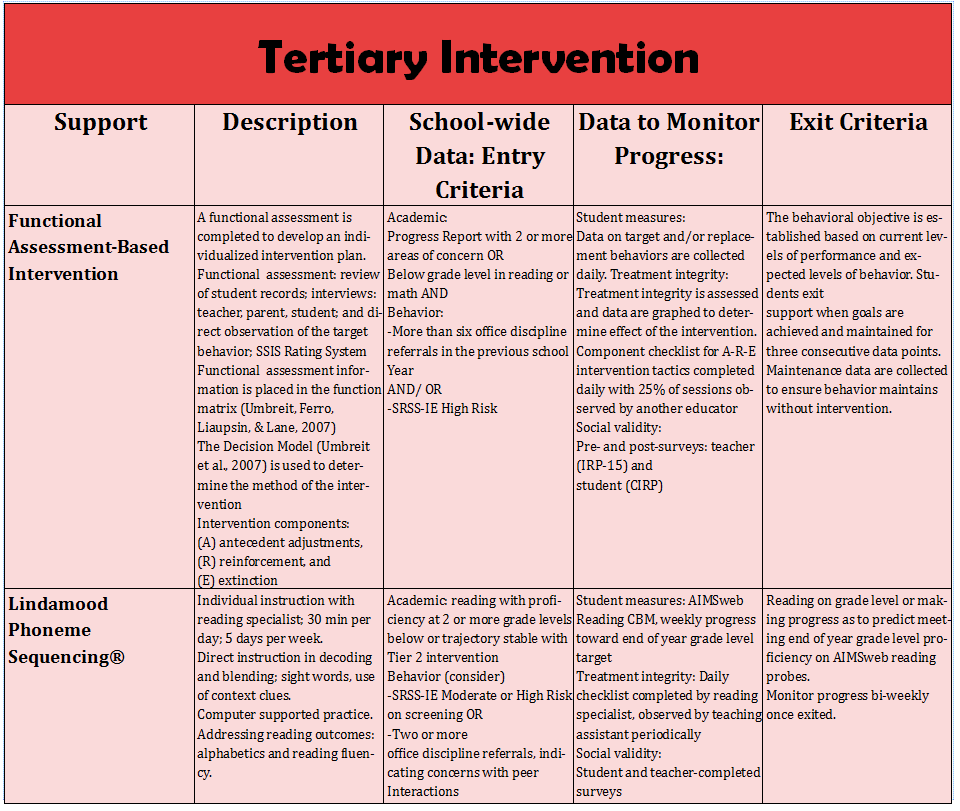 Integrated Lesson Planning
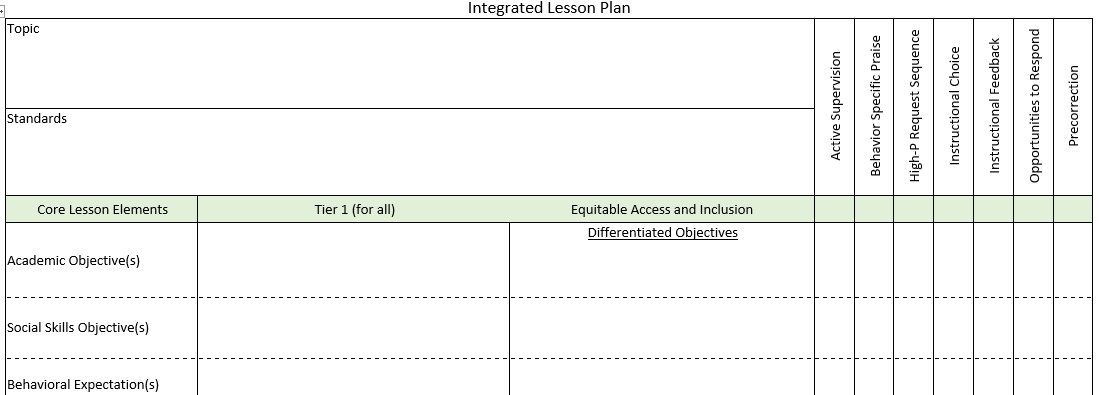 Examining Academic and Behavioral Data
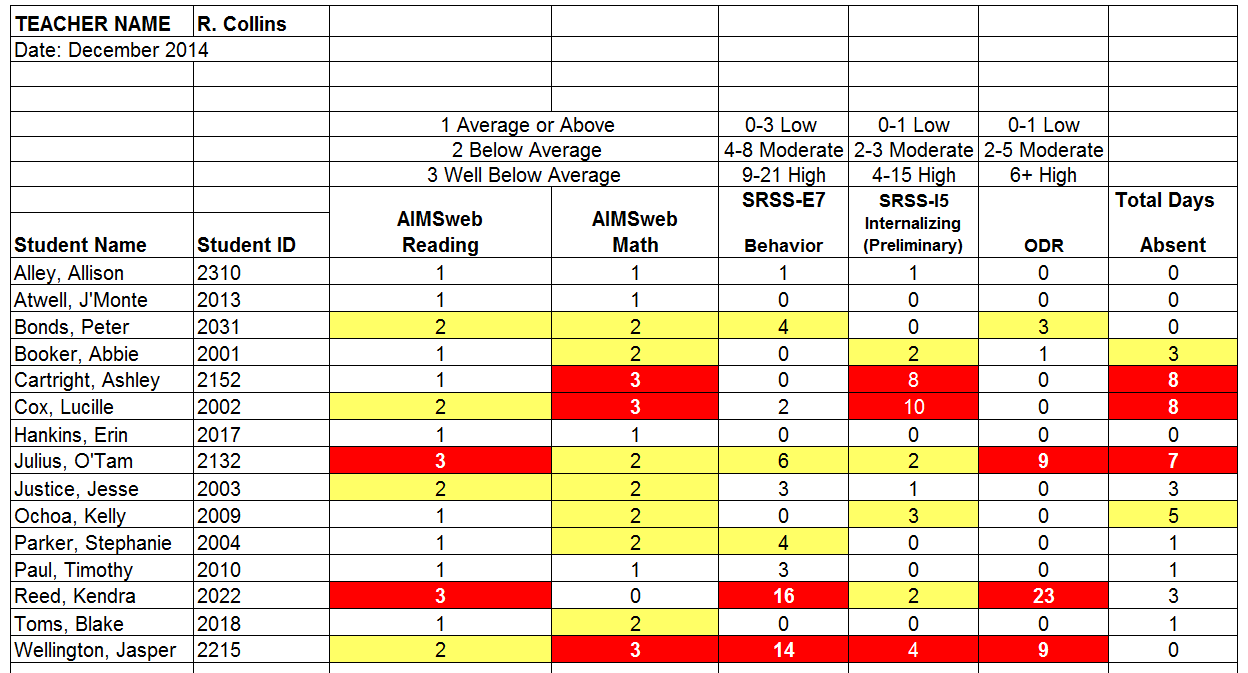 Lane, K. L., Menzies, H. M., Ennis, R. P., & Oakes, W. P. (2015). Supporting Behavior for School Success: A Step-by-Step Guide to Key Strategies. Guilford Press.
[Speaker Notes: Lane, K. L., Oakes, W. P., Ennis, R. P., & Hirsch, S. E. (2014). Identifying students for secondary and tertiary prevention efforts: How do we determine which students have Tier 2 and Tier 3 needs? Preventing School Failure, 58, 171-182, DOI: 10.1080/1045988X.2014.895573]
Low-Intensity Strategies for Academics and Behavior
Opportunities to Respond
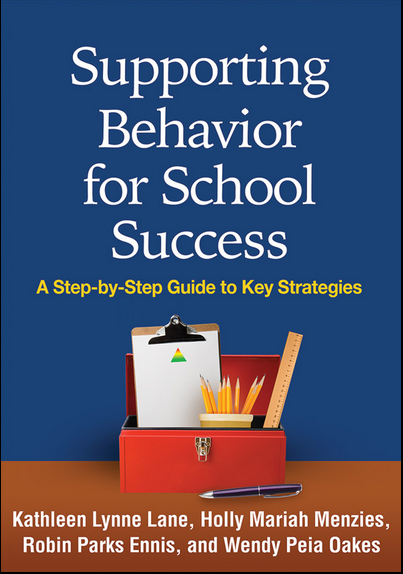 Behavior-Specific Praise
Active Supervision
Instructional Feedback
High p Requests
Precorrection
Instructional Choice
Lane, K. L., Menzies, H. M., Ennis, R. P., & Oakes, W. P. (2015). Supporting behavior for school success: A step-by-step guide to key strategies. New York, NY: Guildford Press.
Consider Teacher-Delivered Strategies Across Tiers
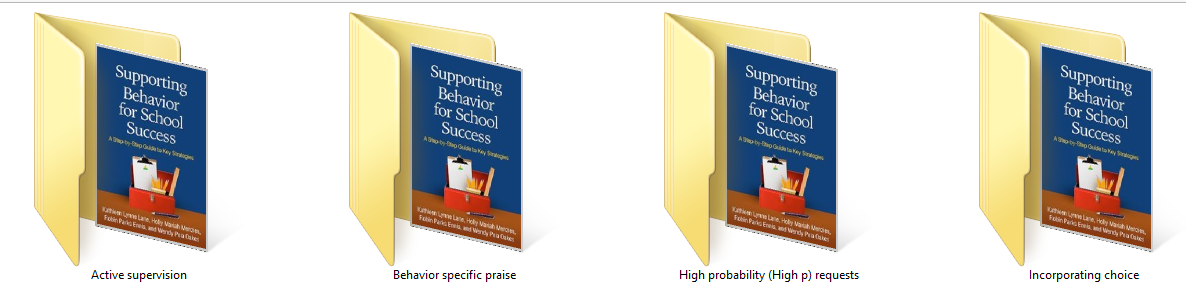 Active Supervision
Opportunites to Respond
Behavior-Specific Praise
Instructional Feedback
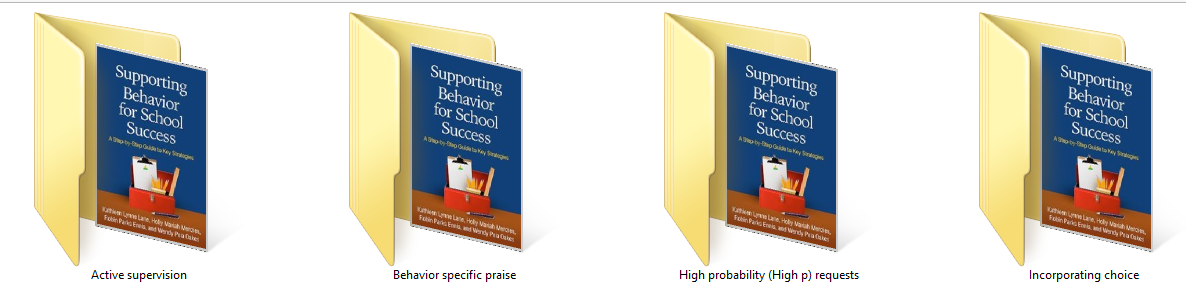 High-Probability Requests
Precorrection
Instructional Choice
Professional Learning Resourcesci3t.org/pl
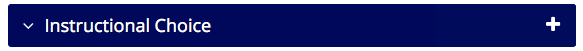 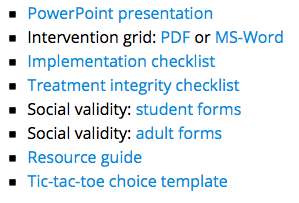 [Speaker Notes: NEXT: log in to the website and present ONE strategy; spend 20 minutes working through the steps and then on slide 46, we would run two 10 min timers (one for them to “pick a card” and learn about a strategy and then a second to discuss with a person)]
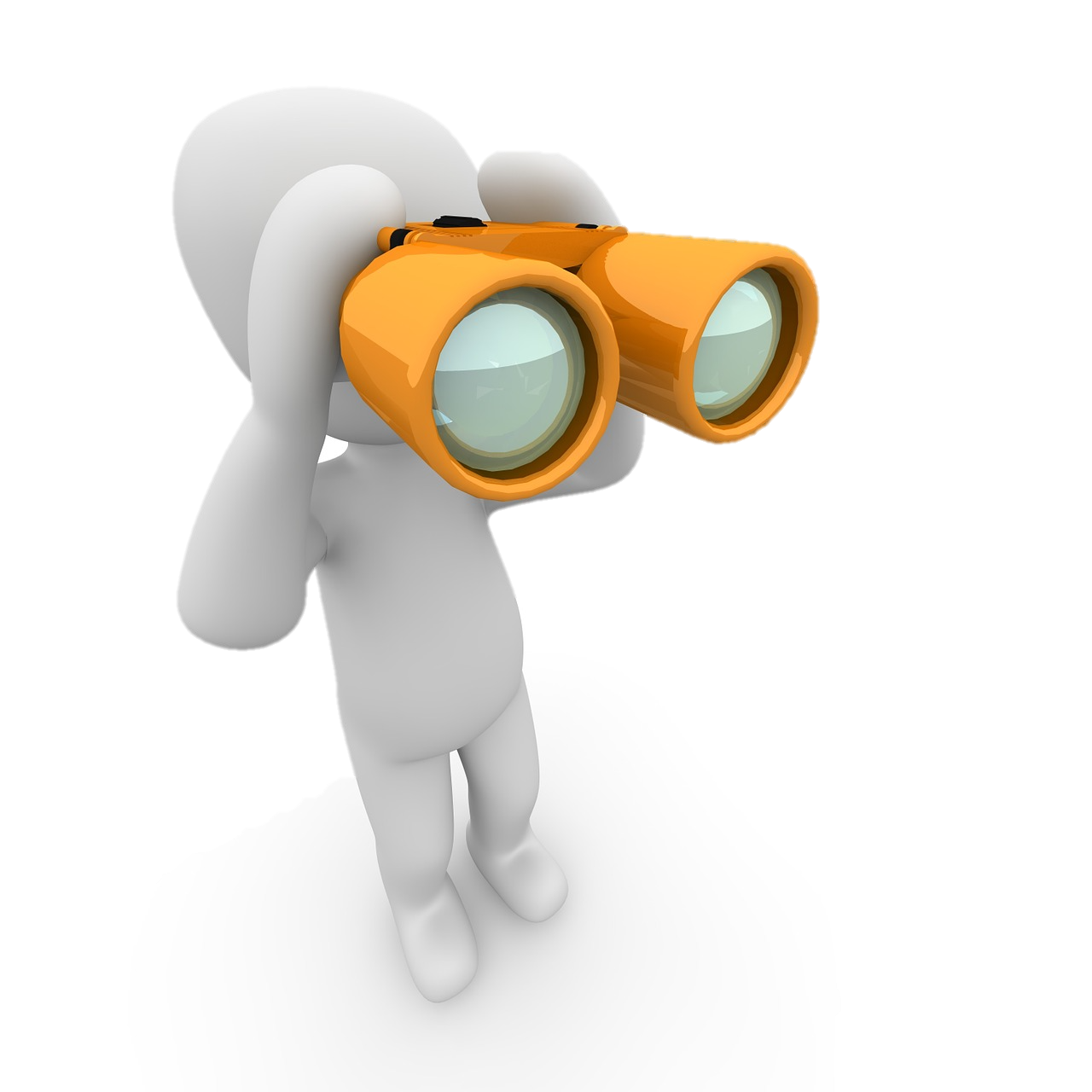 Building a Ci3T Tier Library
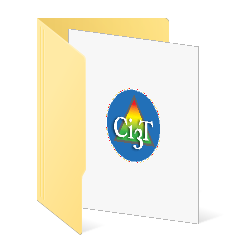 Teacher Delivered Strategies
Tier 1
Tier 2
Tier 3
Essential Components of Primary Prevention Efforts
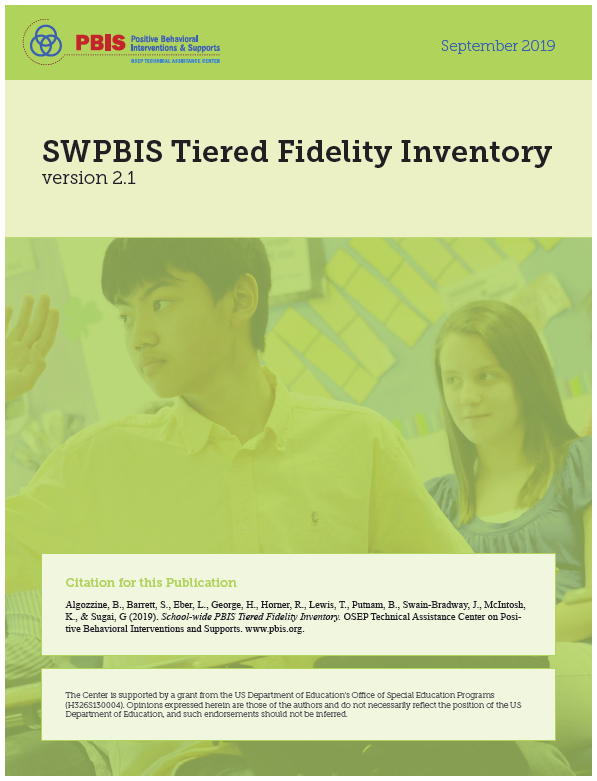 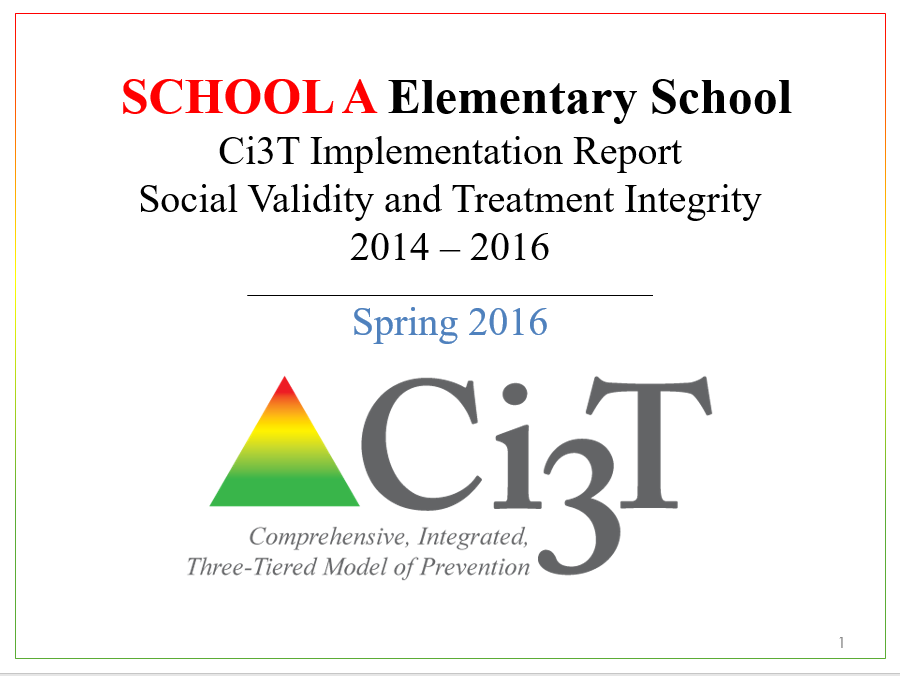 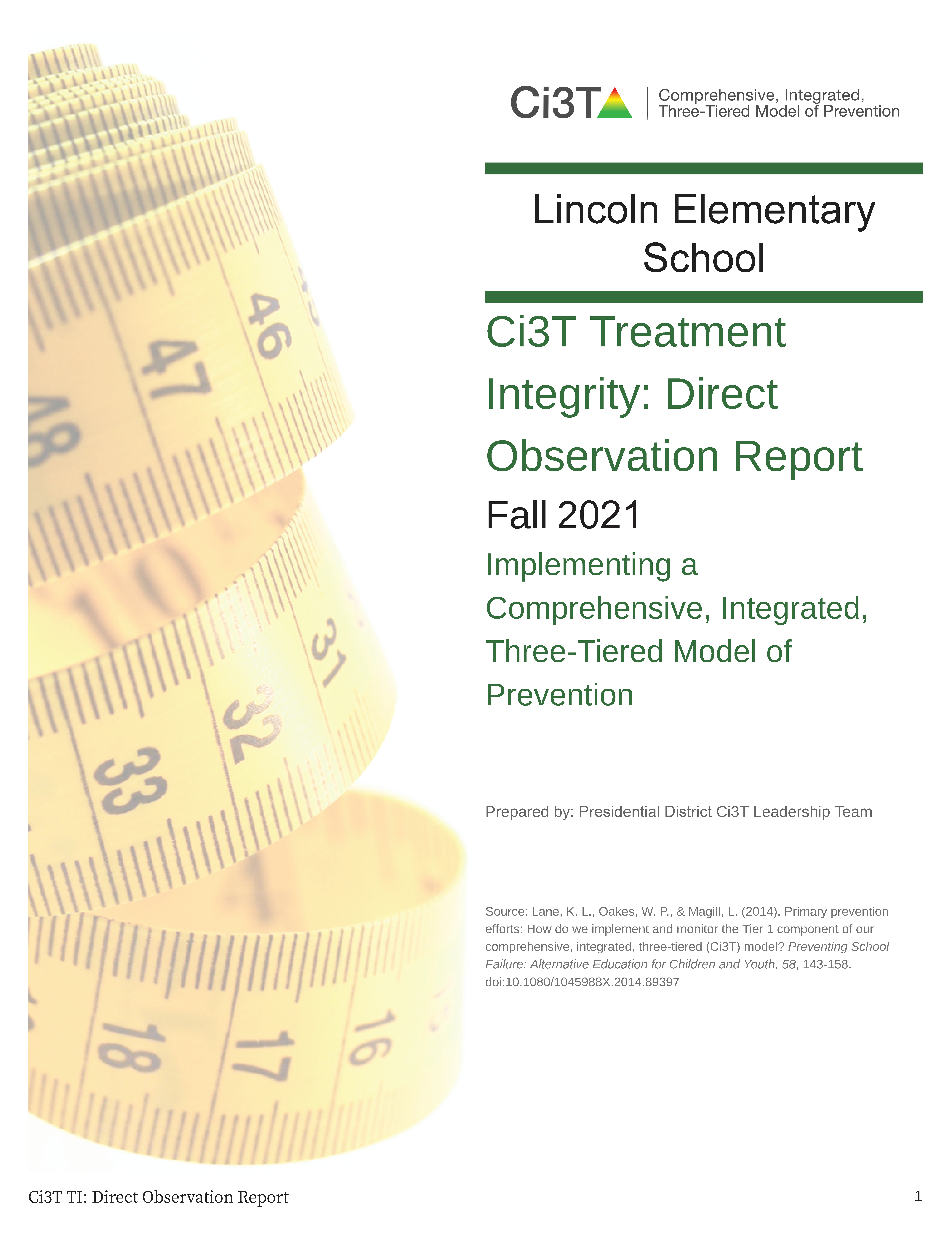 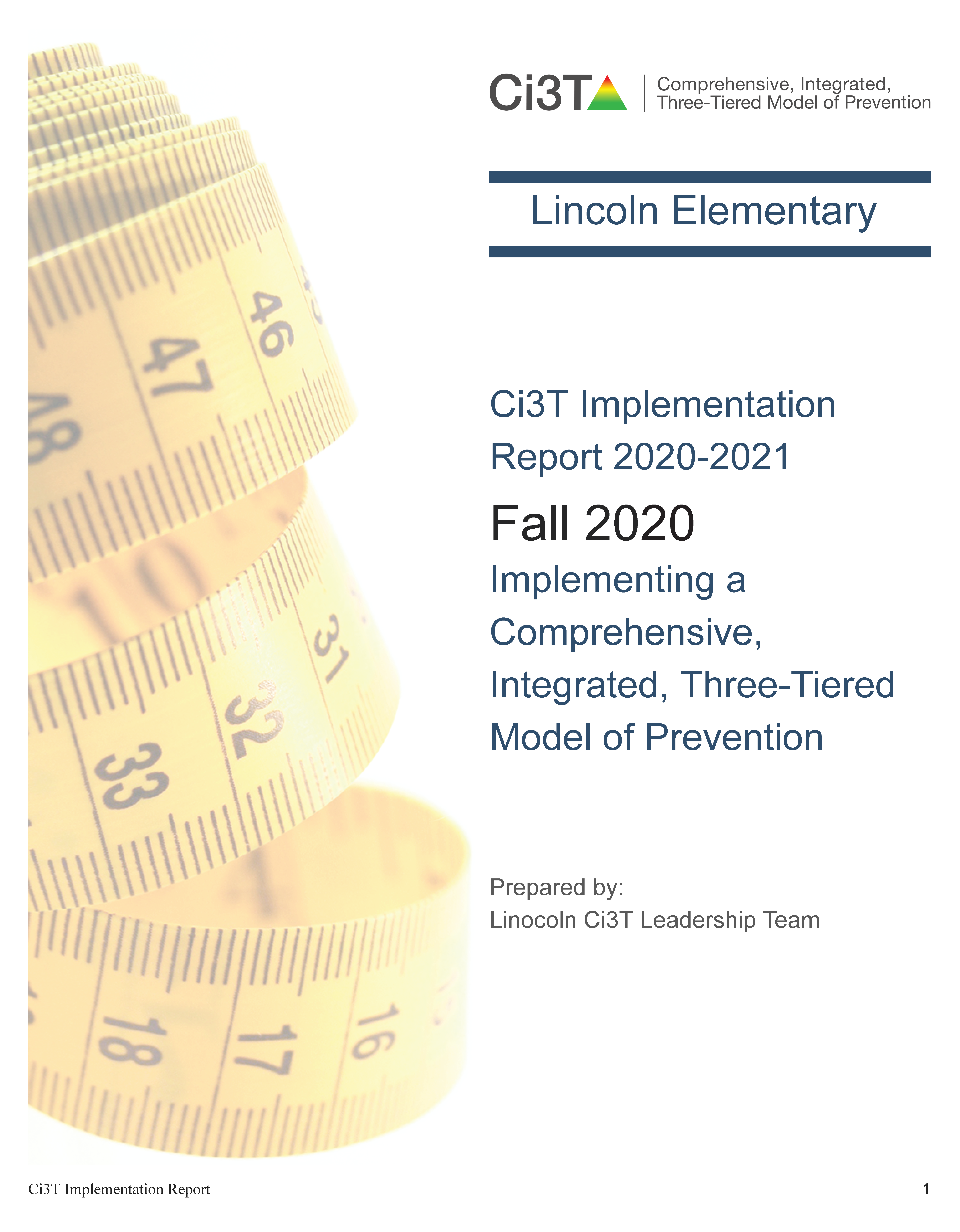 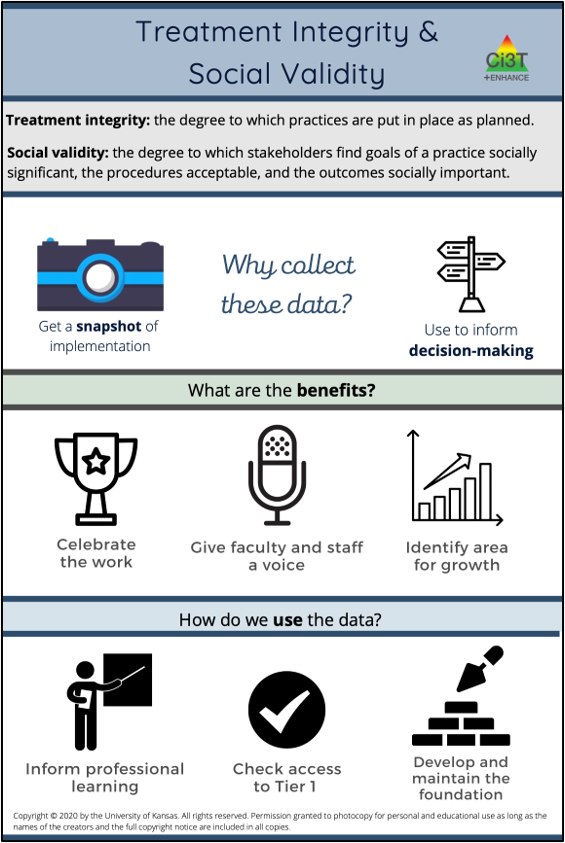 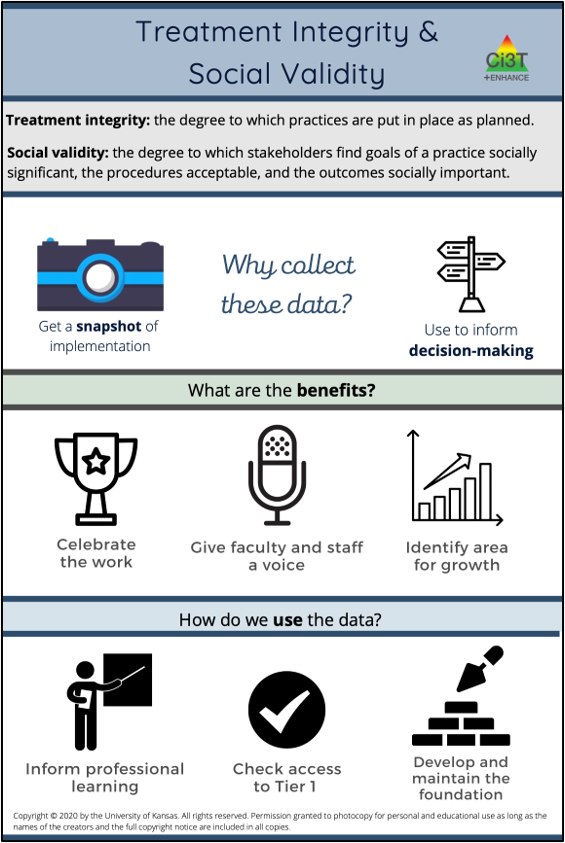 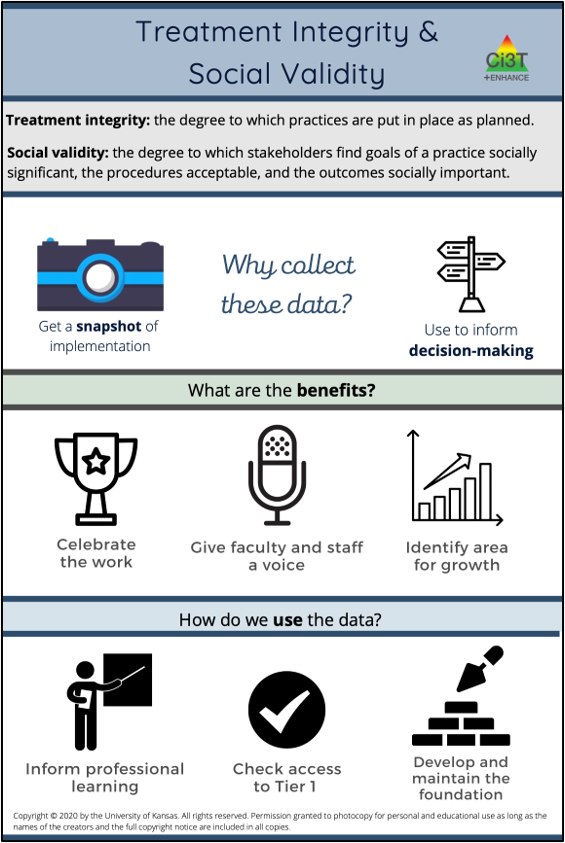 Example- Using Treatment Integrity and Social Validity Data to Revise your Ci3T Plan
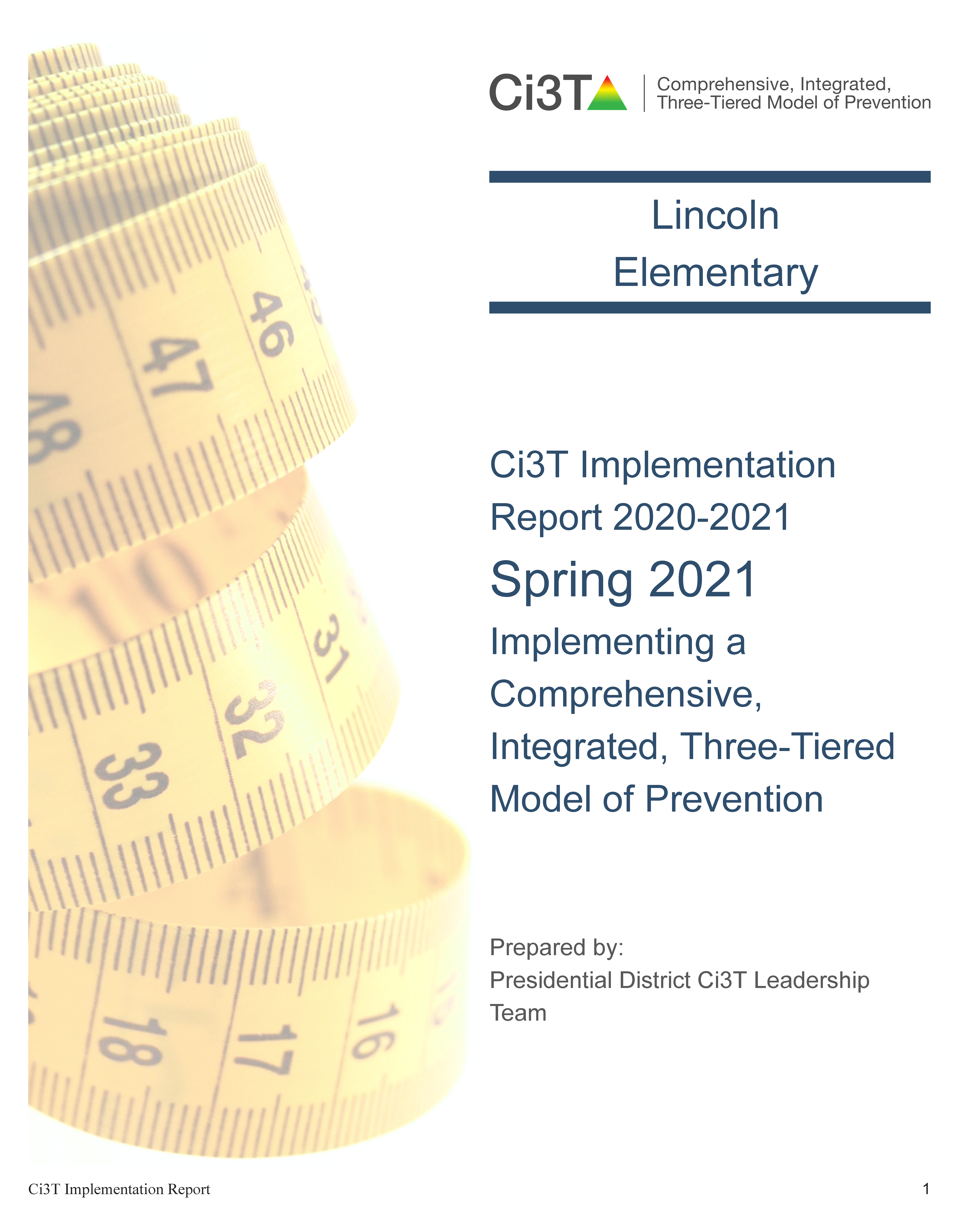 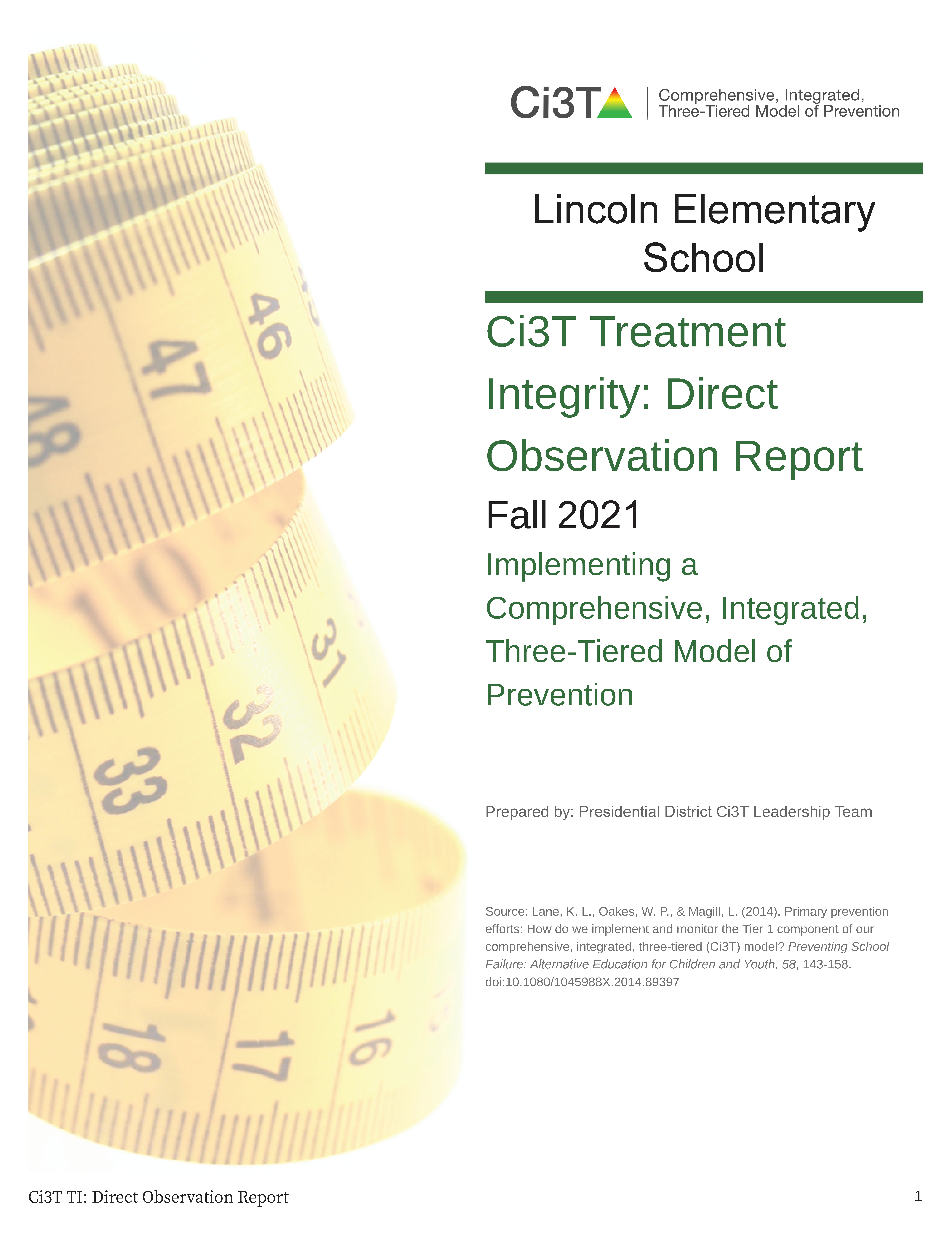 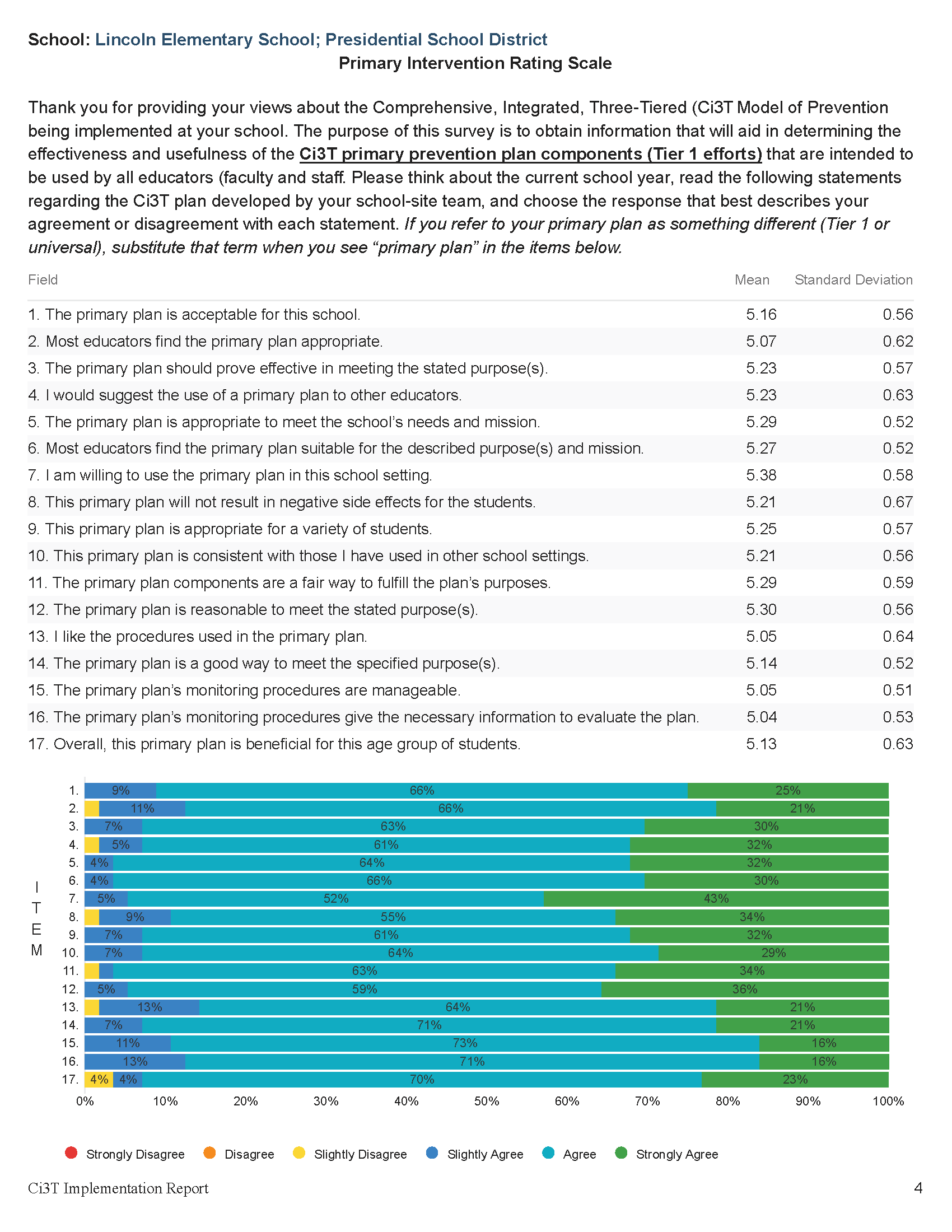 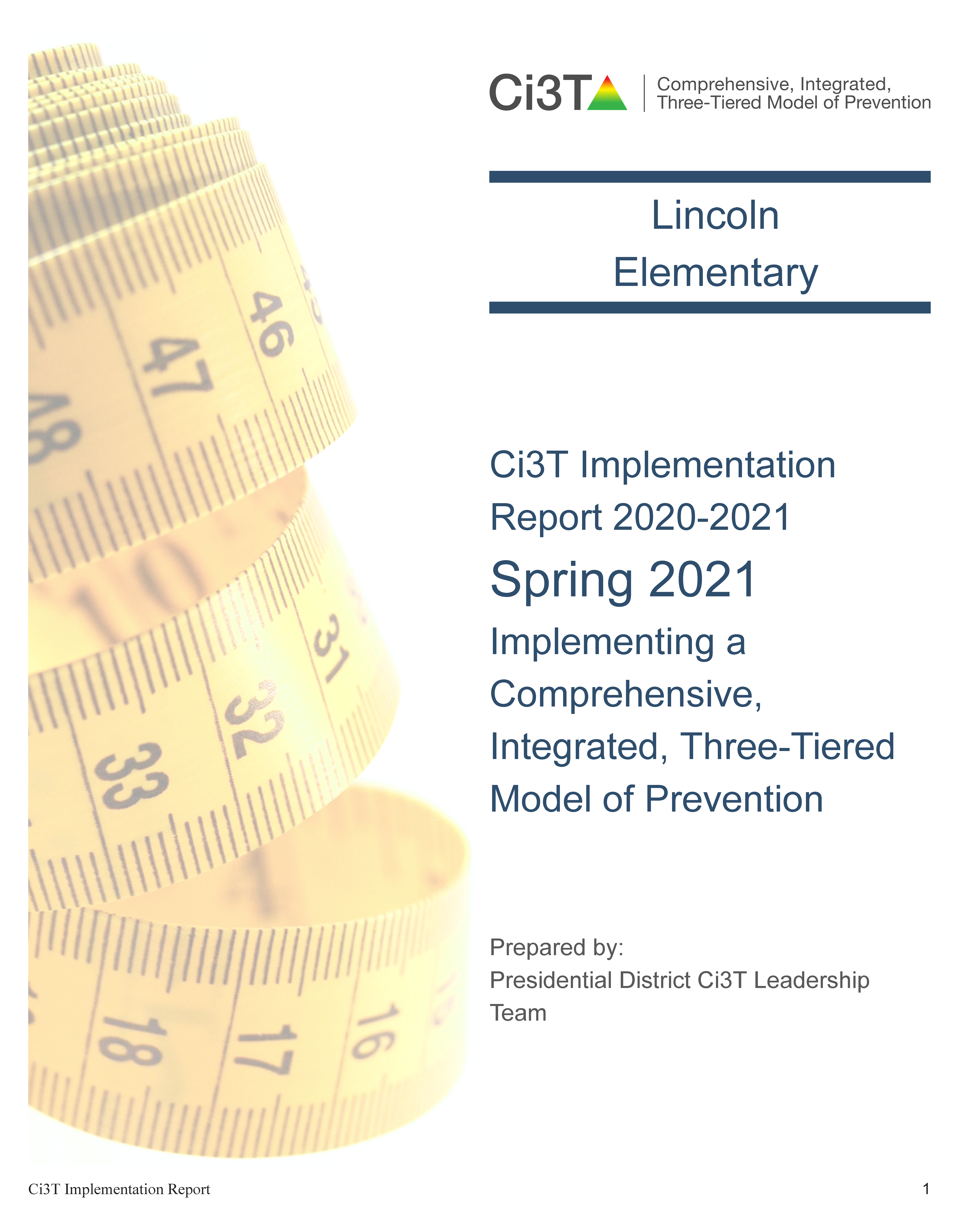 What changes could we make to our monitoring procedures to make them more manageable?
Schedule next year’s windows to avoid overlap with other deadlines
Extend the data collection windows for next year (e.g. 7 days -> 10 days)
Build time into existing PD for staff to complete their survyes
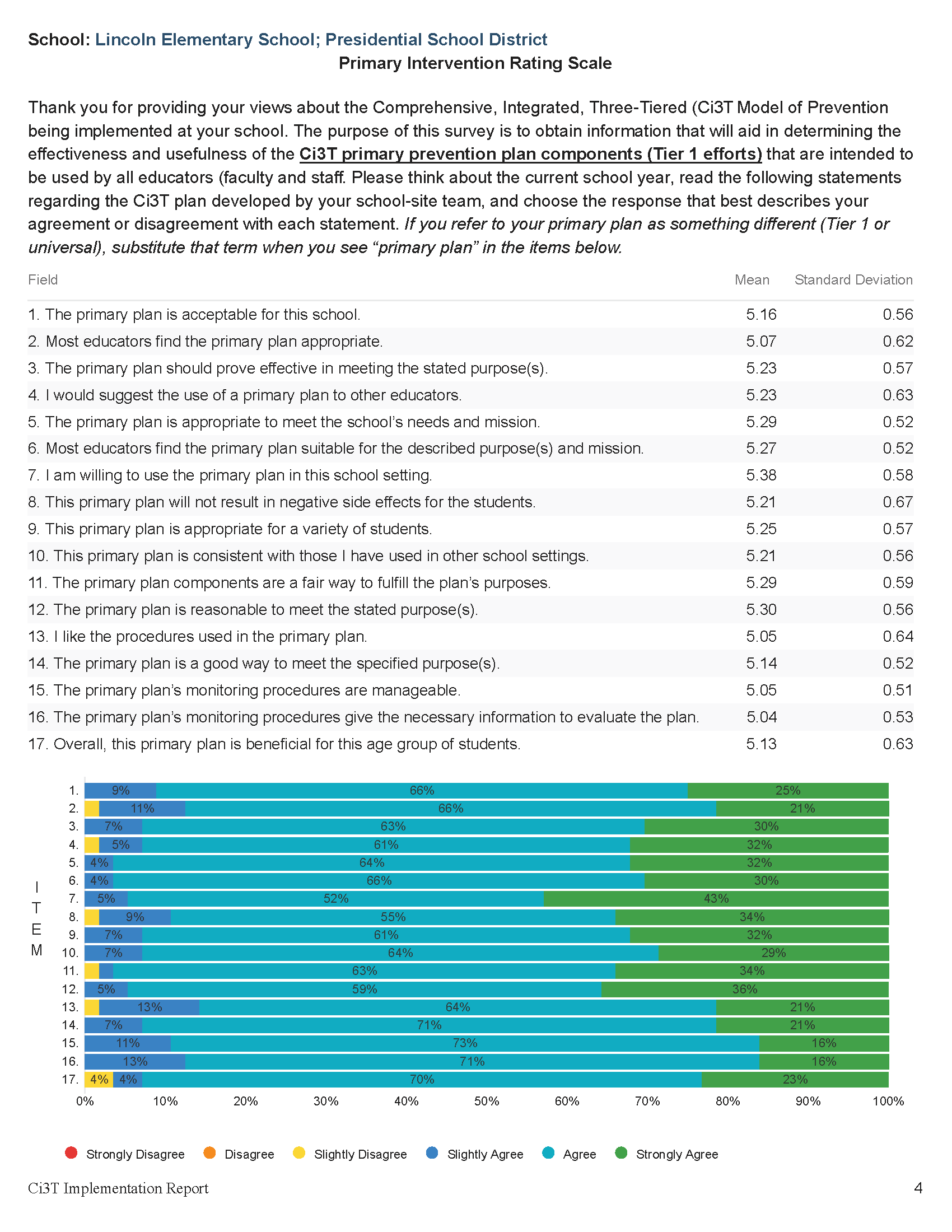 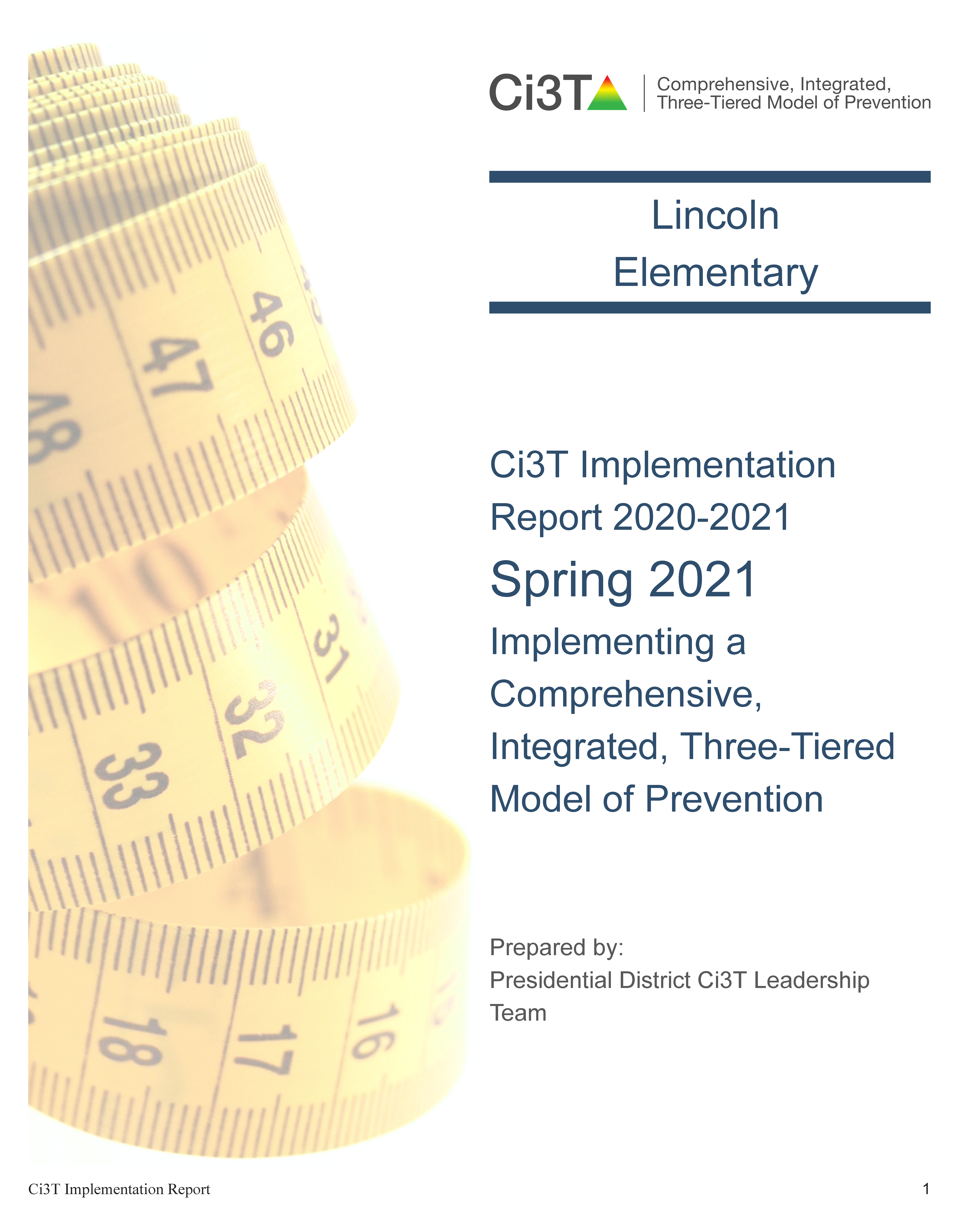 How can we more effectively share our monitoring data to help staff see the connection between the data and the changes we’re making?
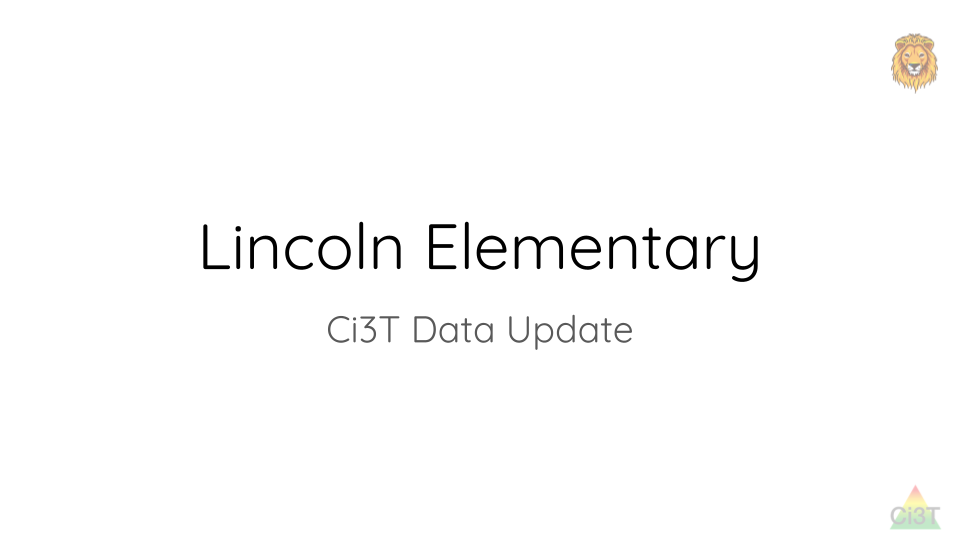 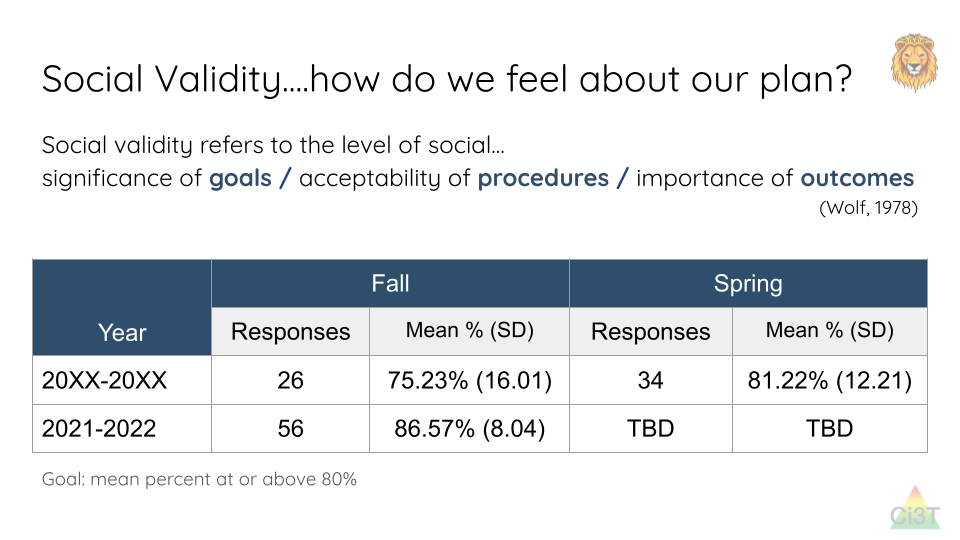 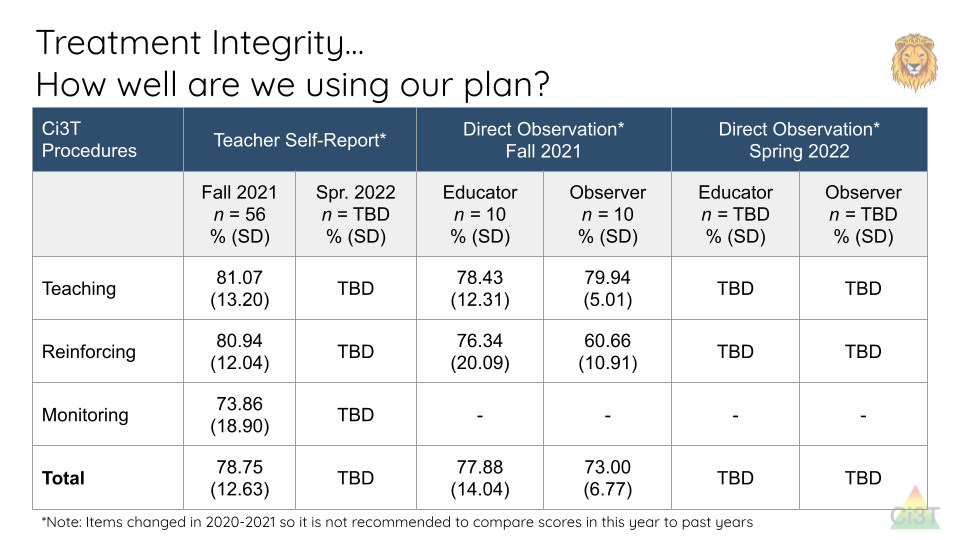 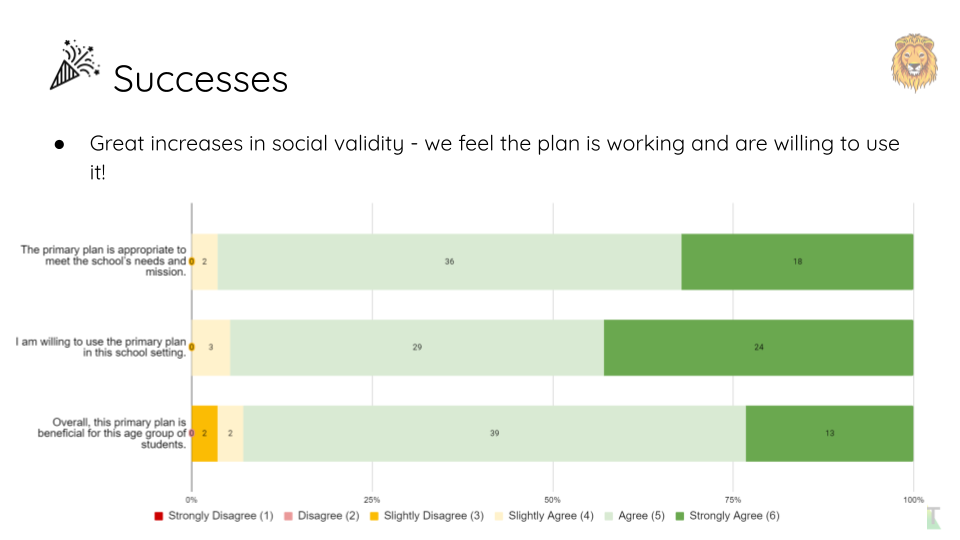 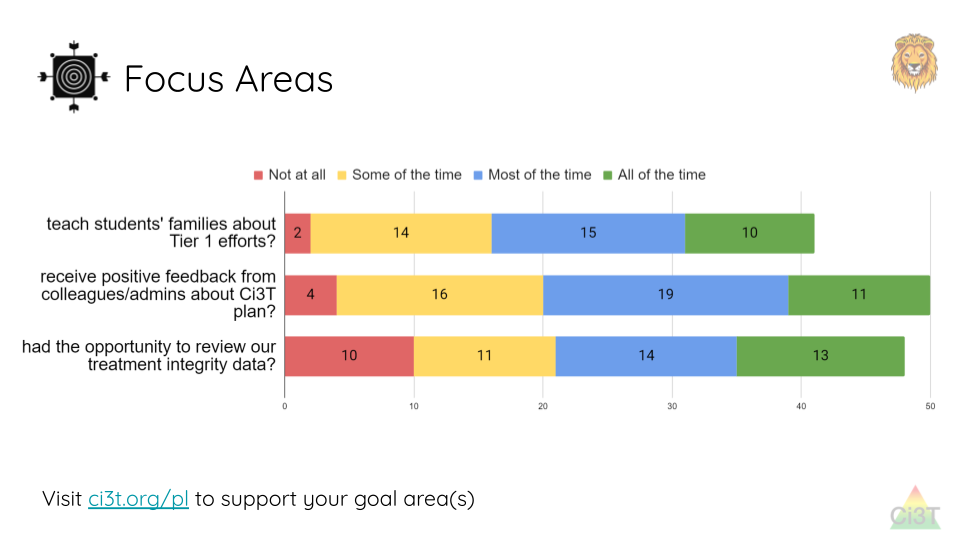 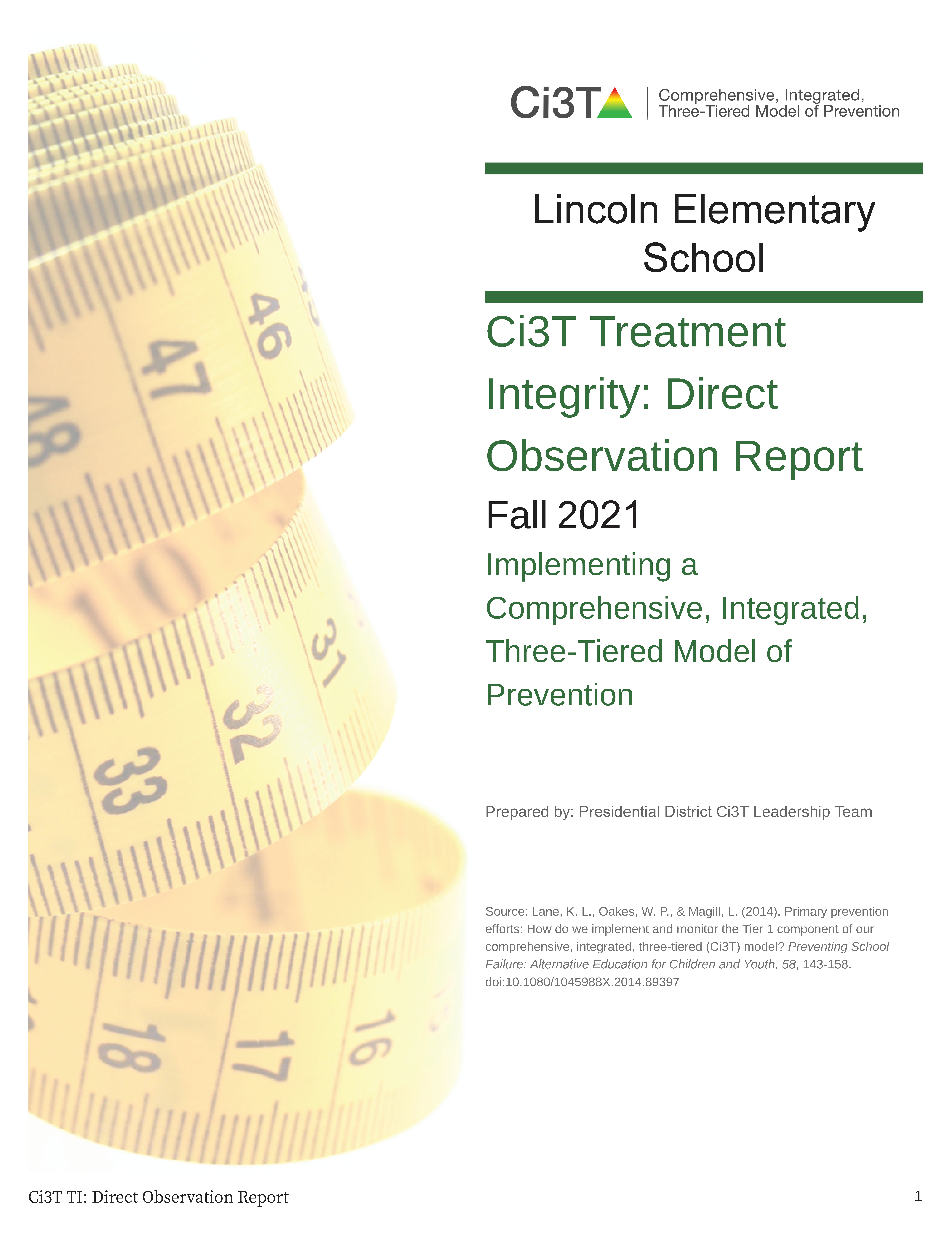 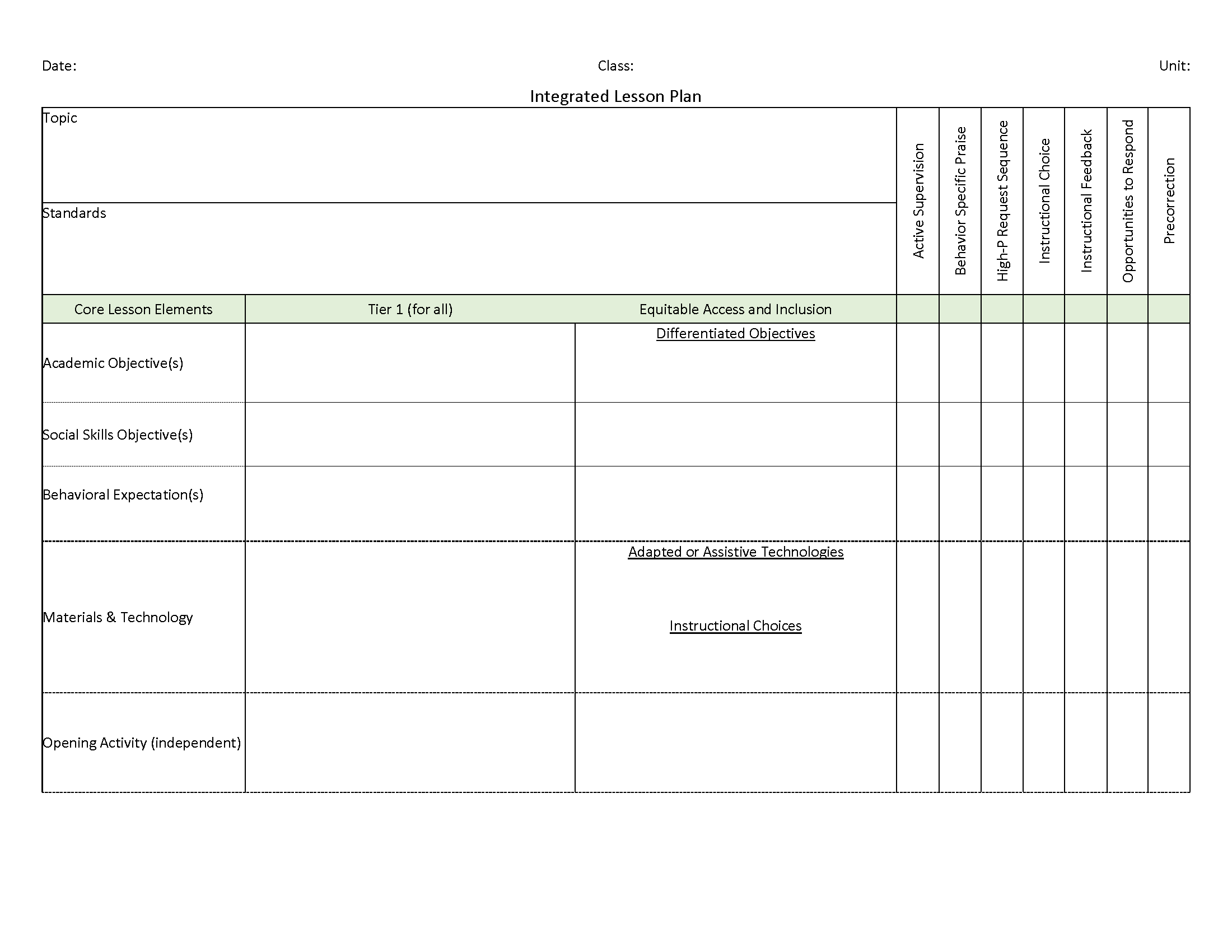 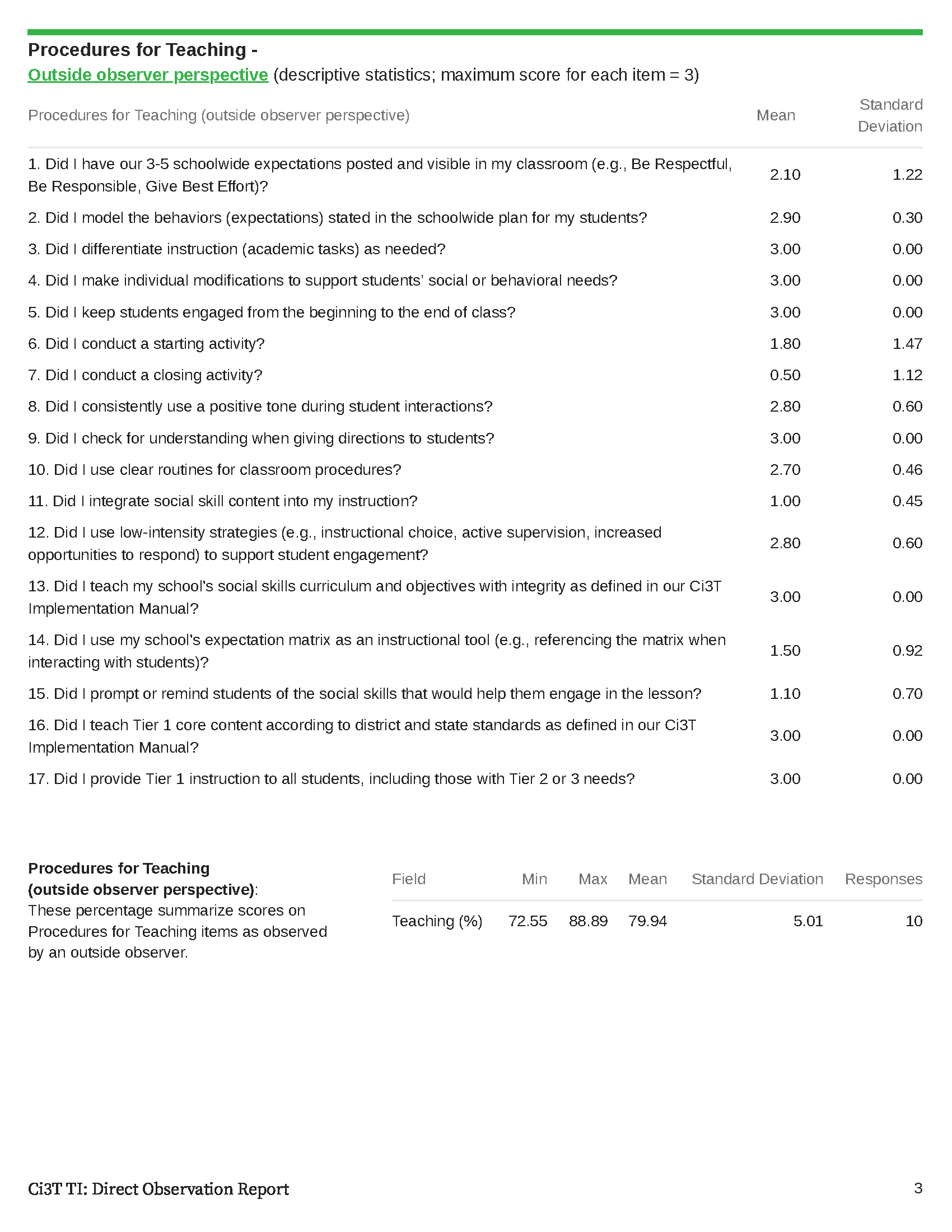 Tiered Fidelity Inventory (TFI)
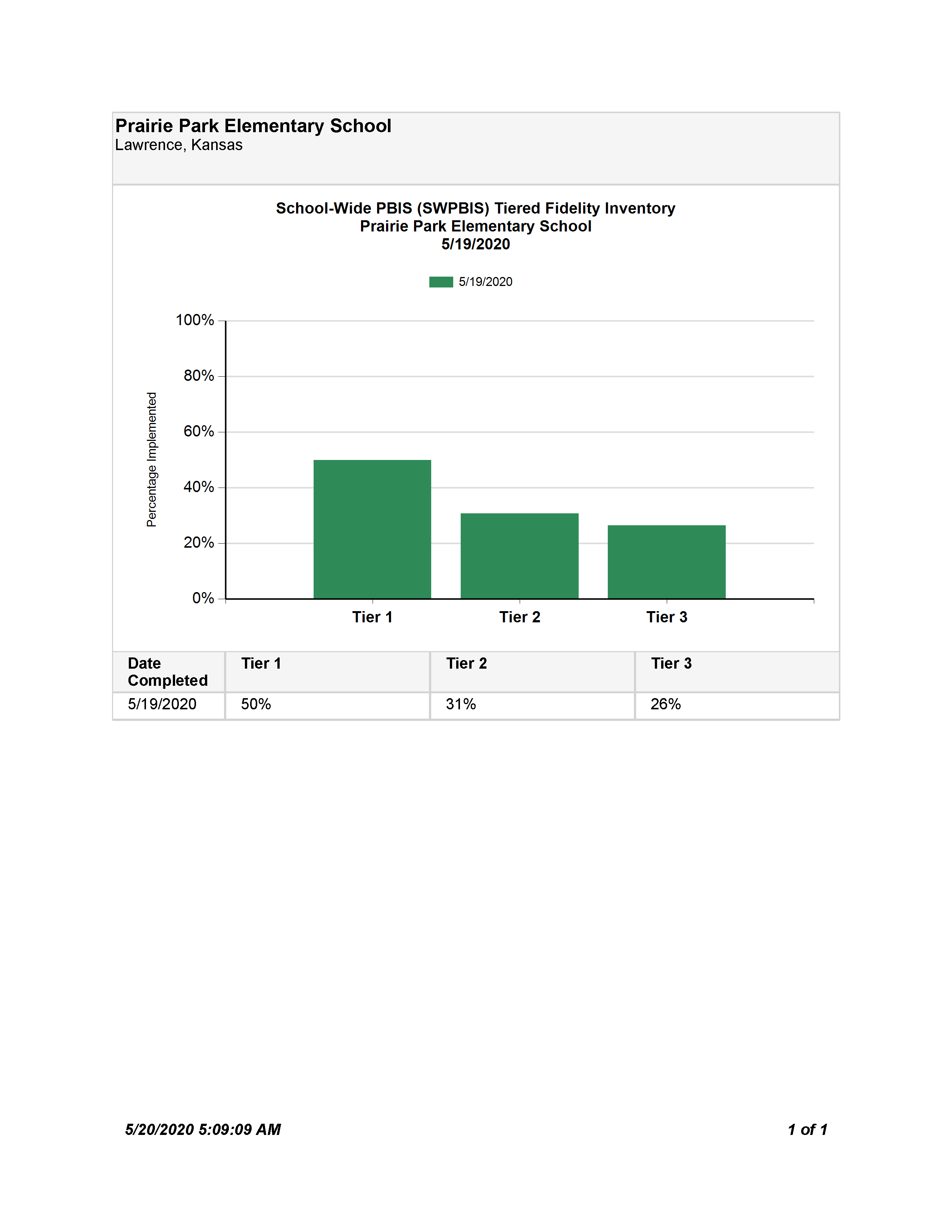 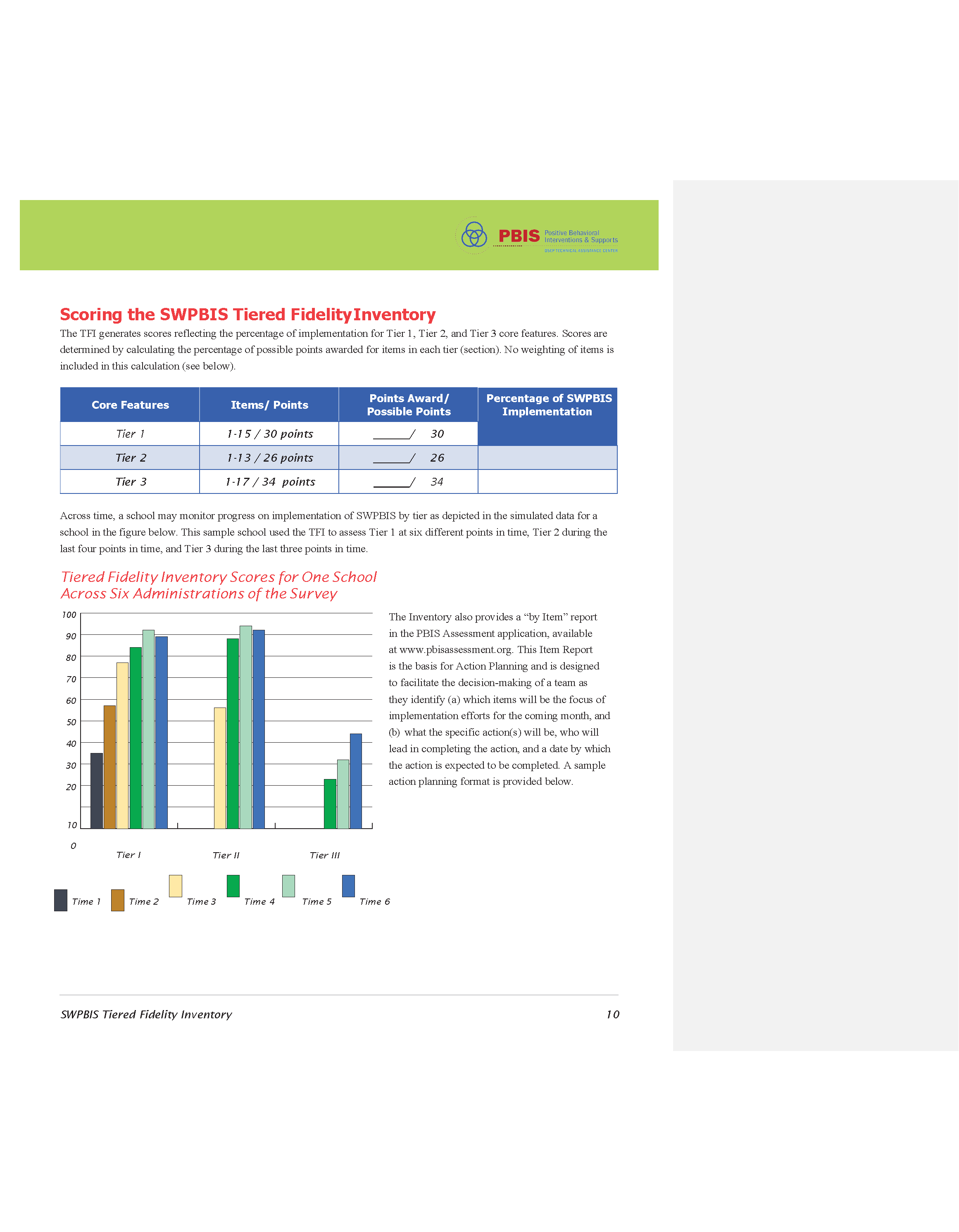 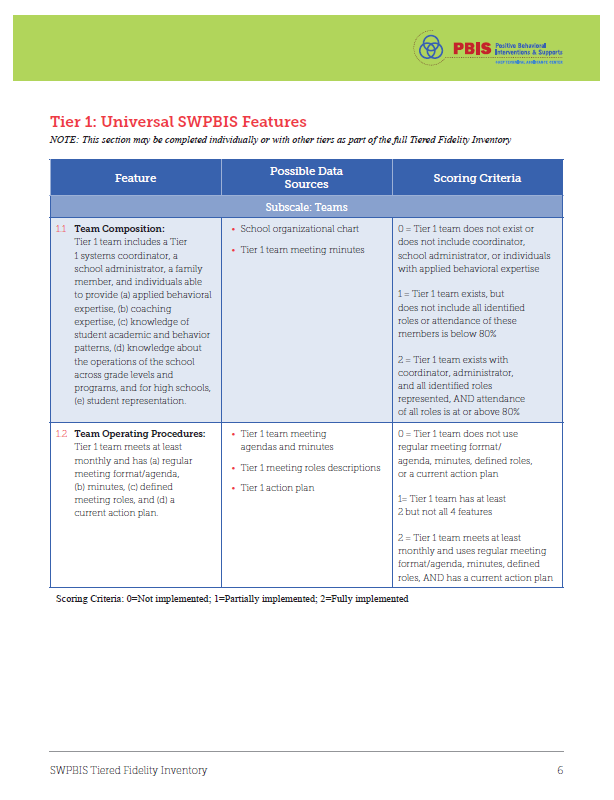 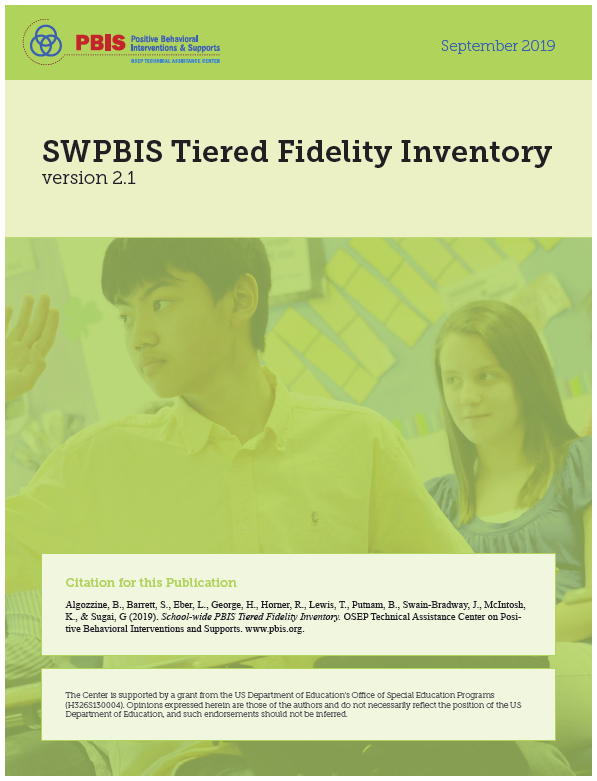 Identifying Successes and Areas for Refinement
Looking back at the 2021-2023, please post in the chat:
 a success 
an area for refinement
Closing out the School Year: Positive, Productive Learning Environments
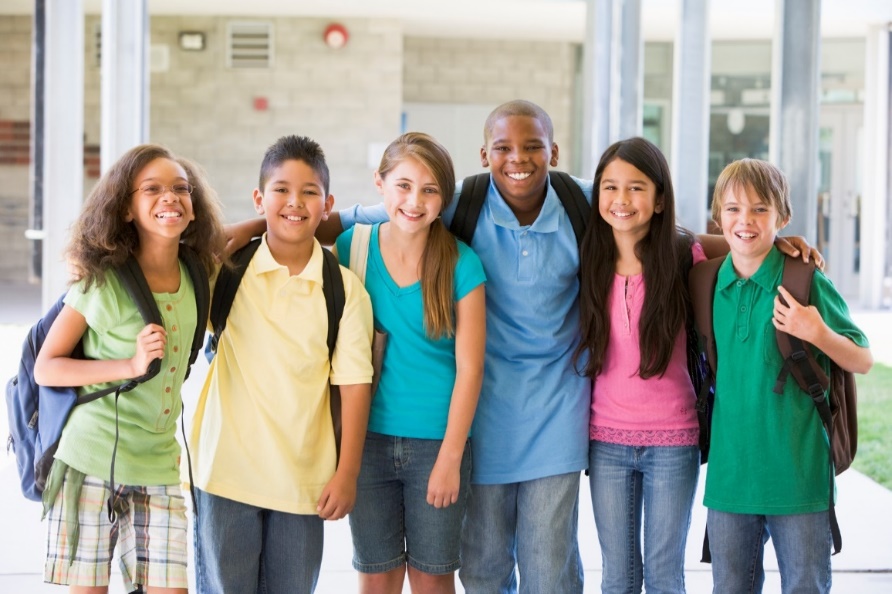 Ci3T Implementation Manual Primary (Tier 1) Plan
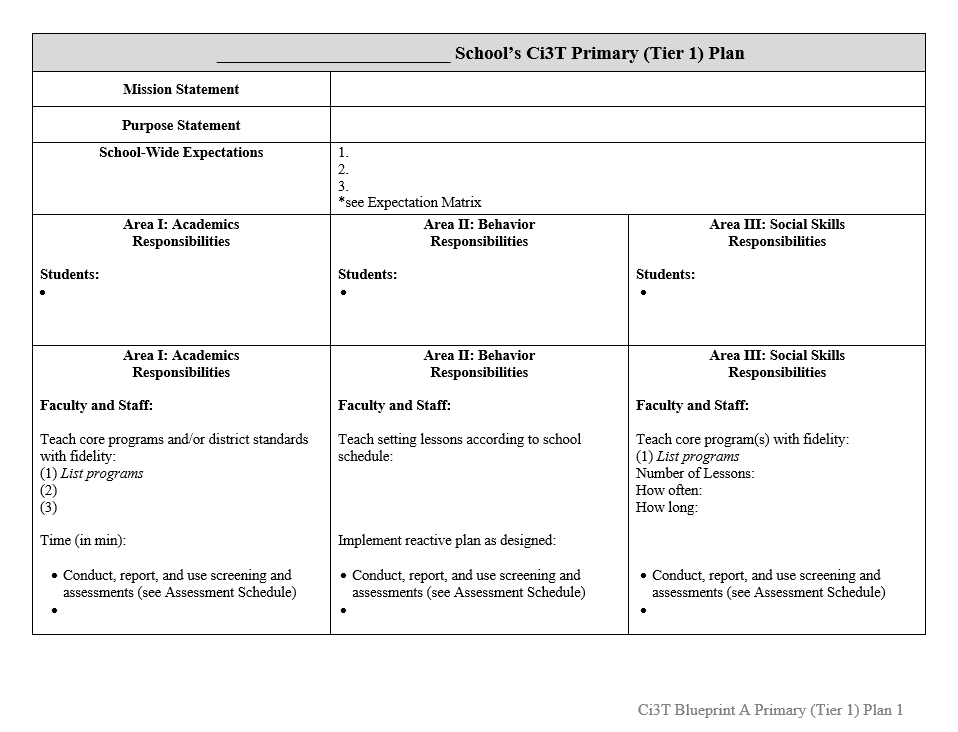 What are ALL students accessing?
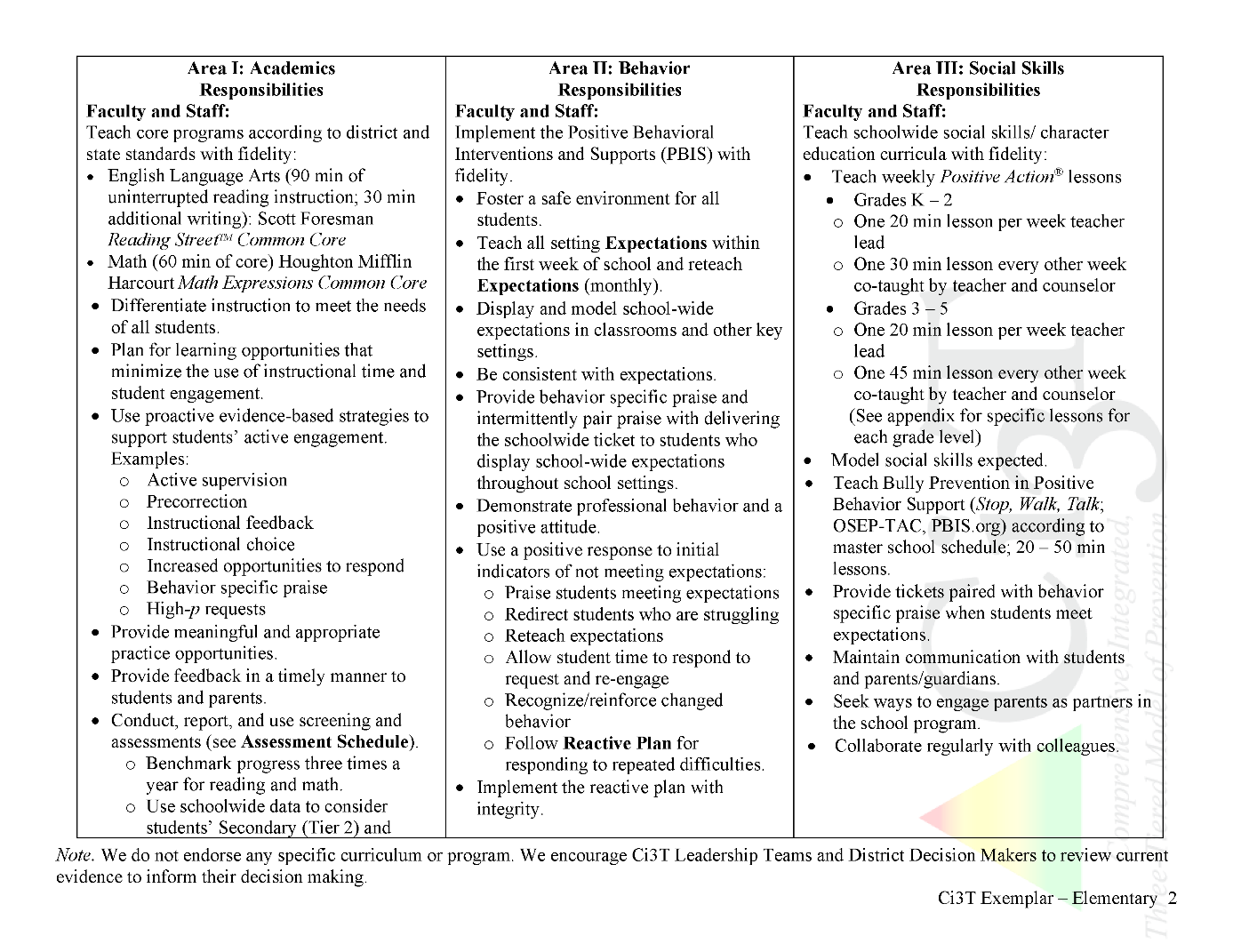 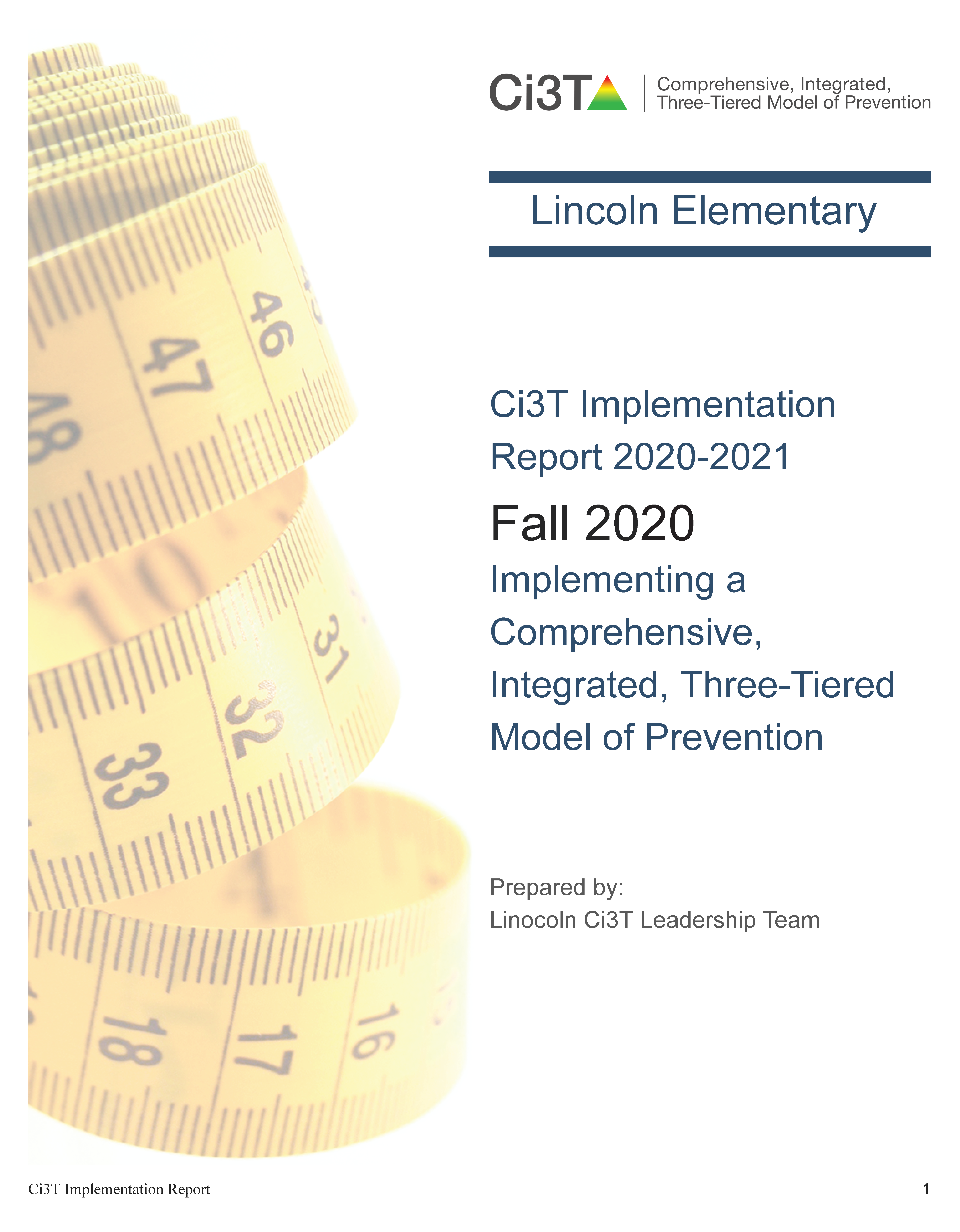 Ci3T Primary Plan: Procedures for Teaching
Ci3T Primary Plan: Procedures for Reinforcing
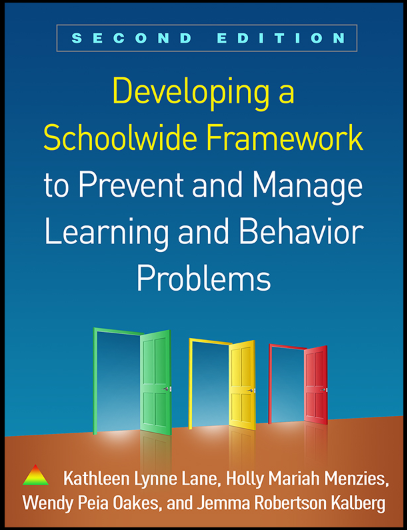 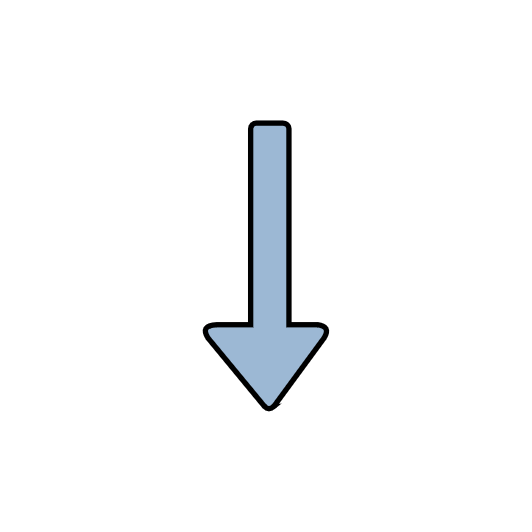 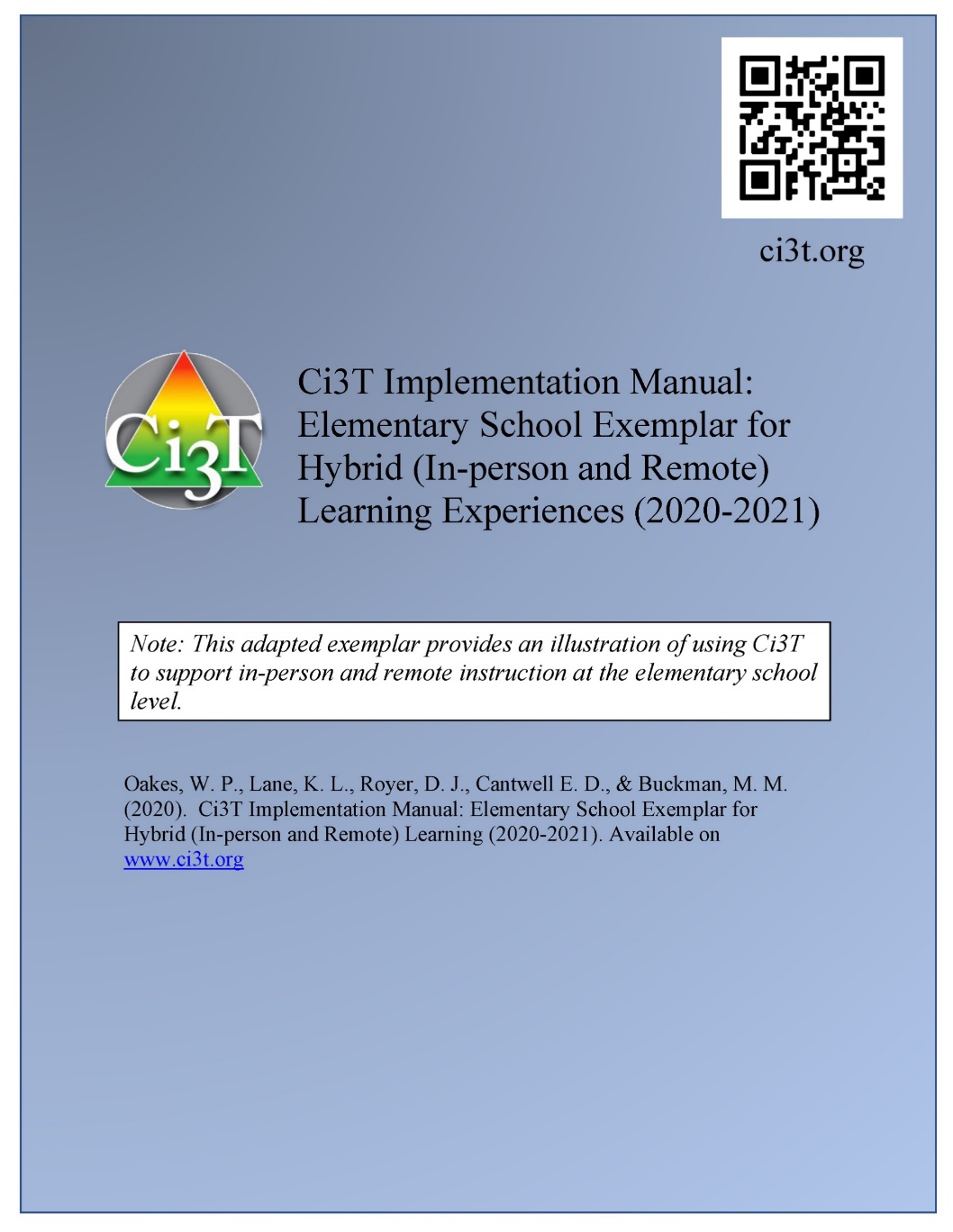 Ci3T Primary Plan: Procedures for Monitoring
[Speaker Notes: Continued to keep implementation manuals, which are foundational to Ci3T, updated and current]
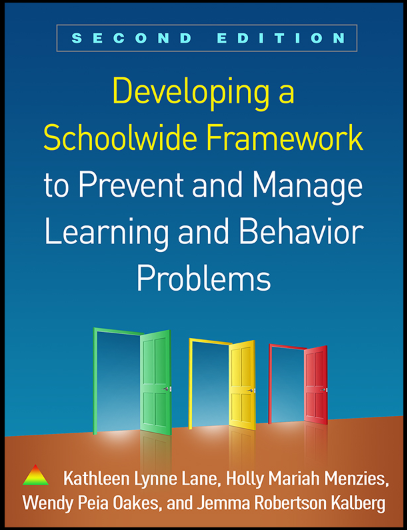 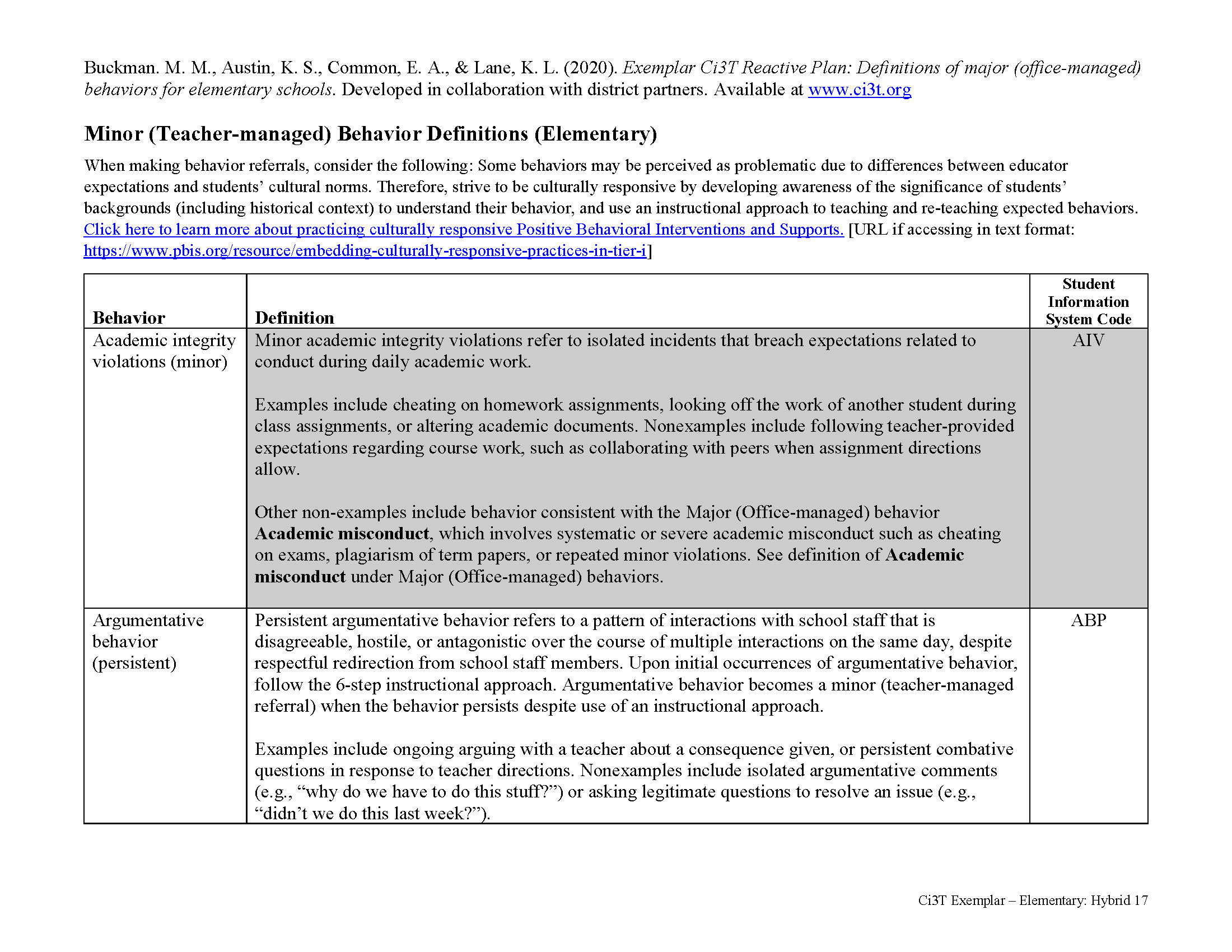 Behavioral
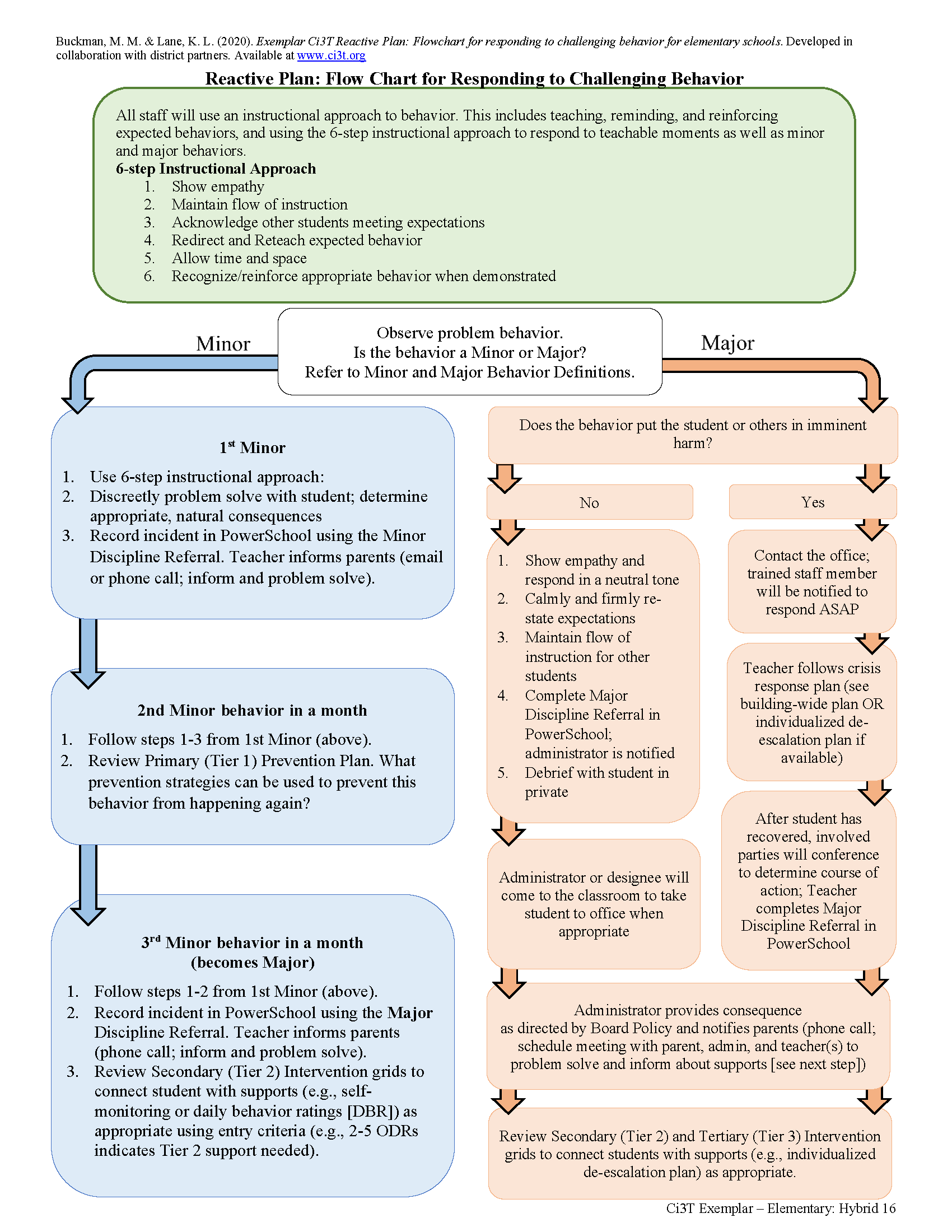 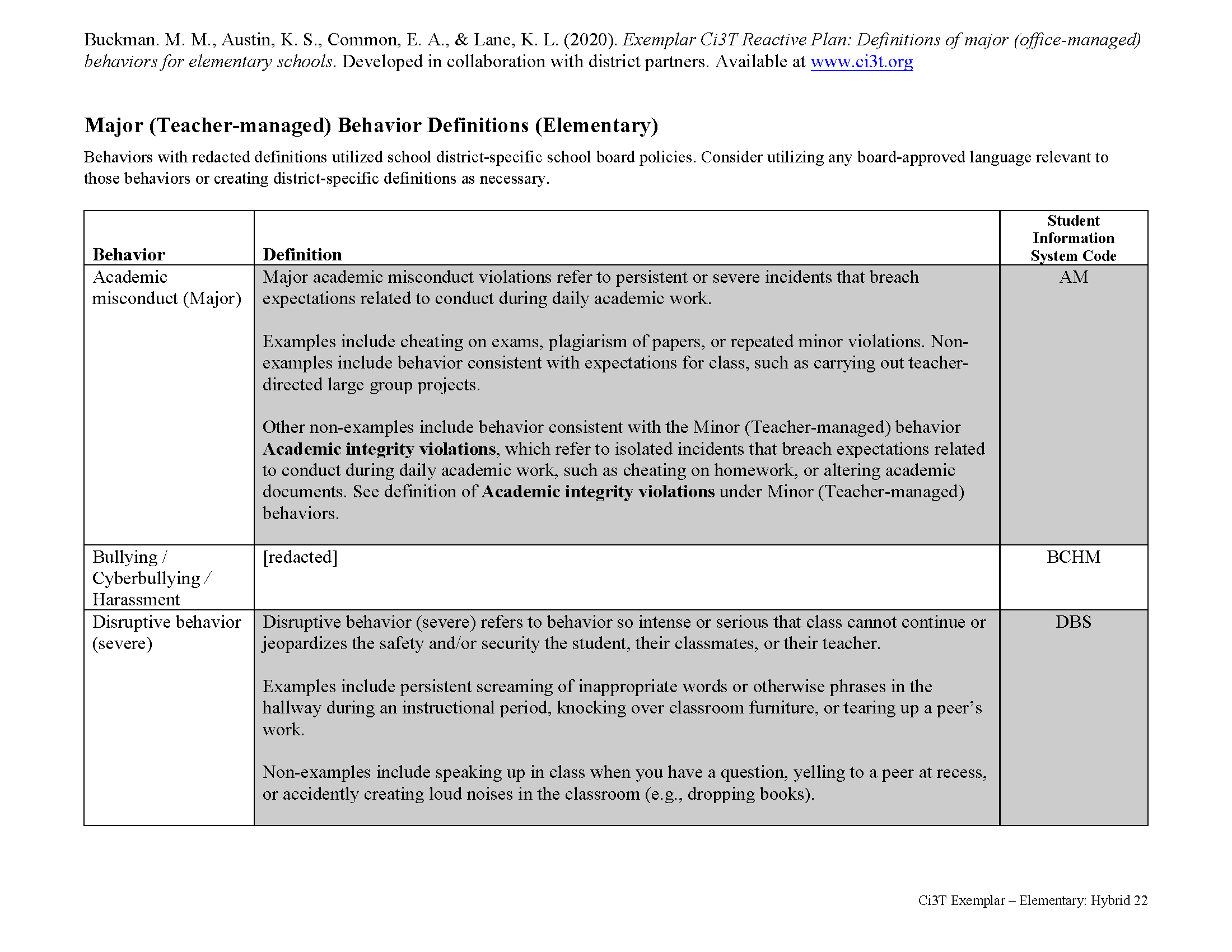 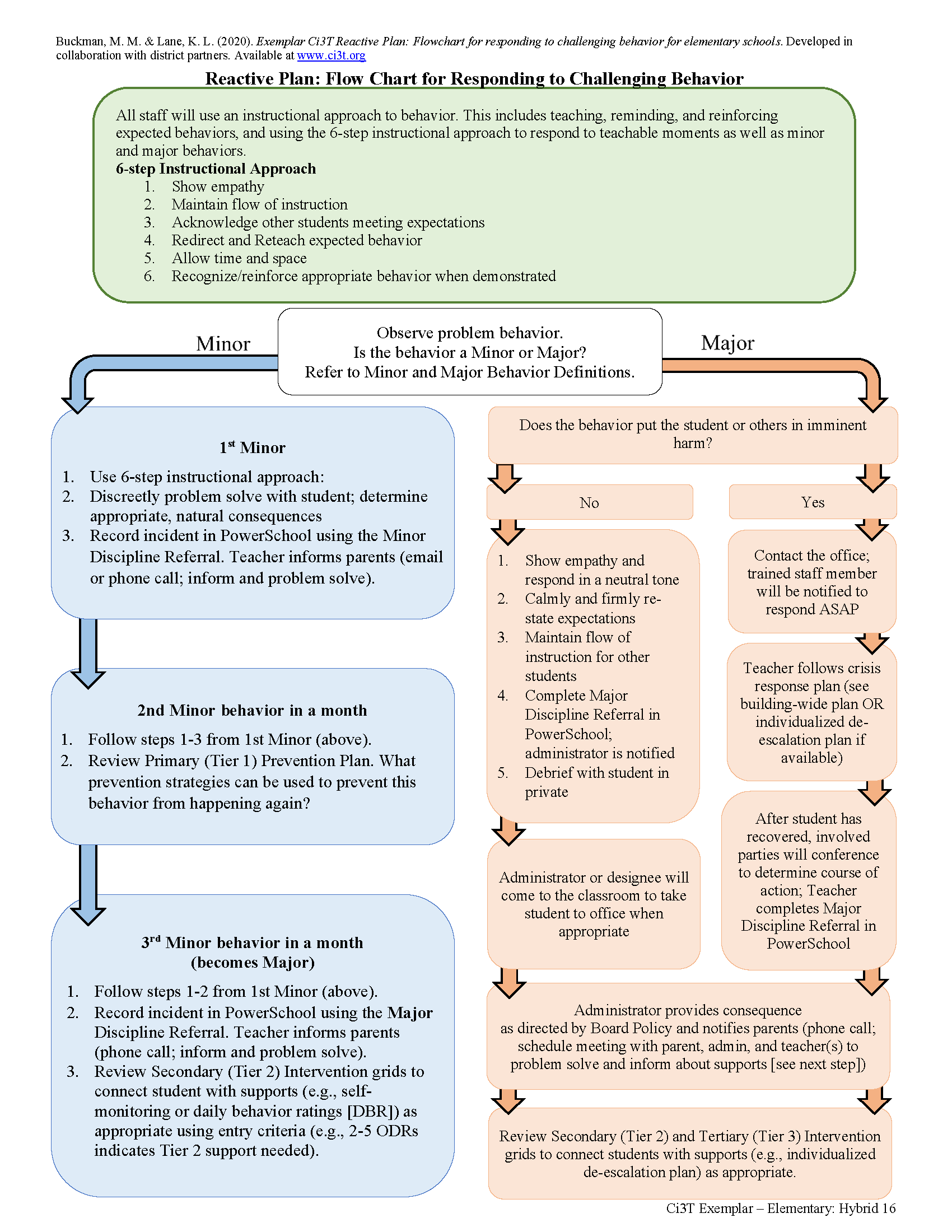 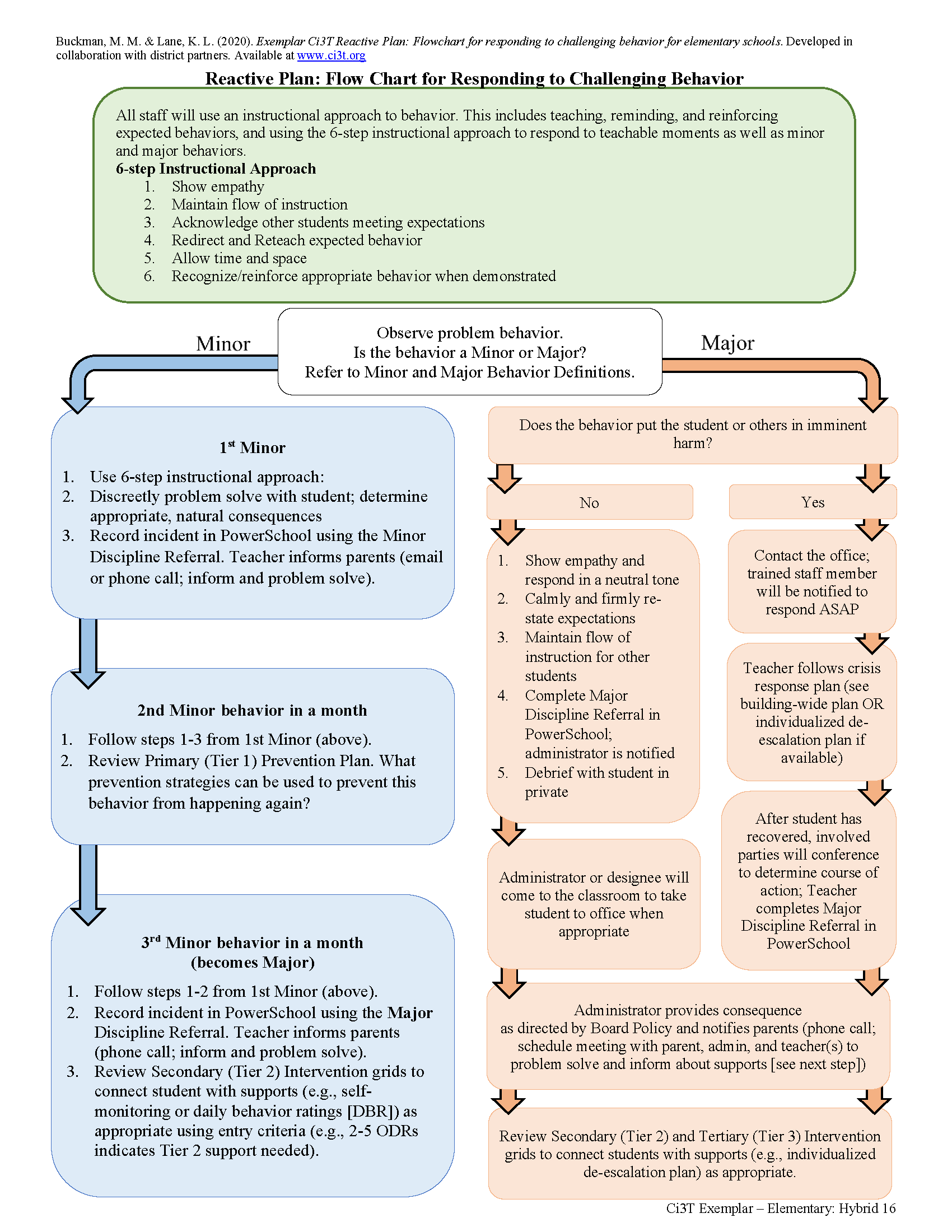 Integrated Lesson Planning
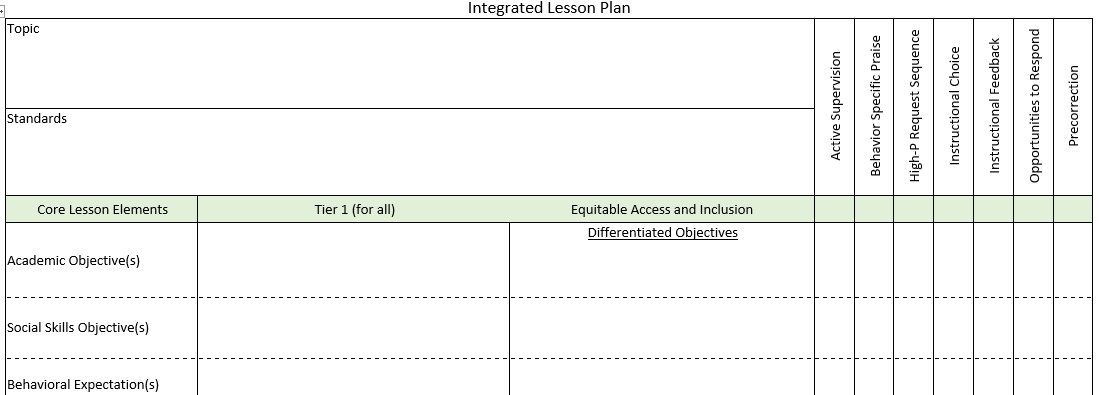 Consider Teacher-Delivered Strategies Across Tiers
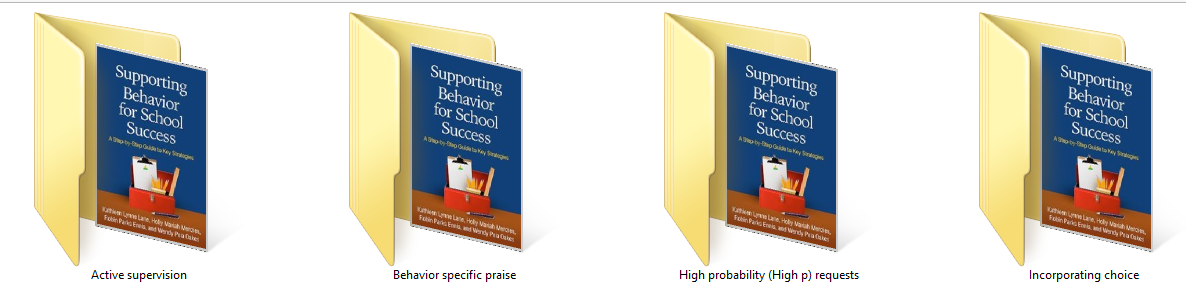 Active Supervision
Opportunites to Respond
Behavior-Specific Praise
Instructional Feedback
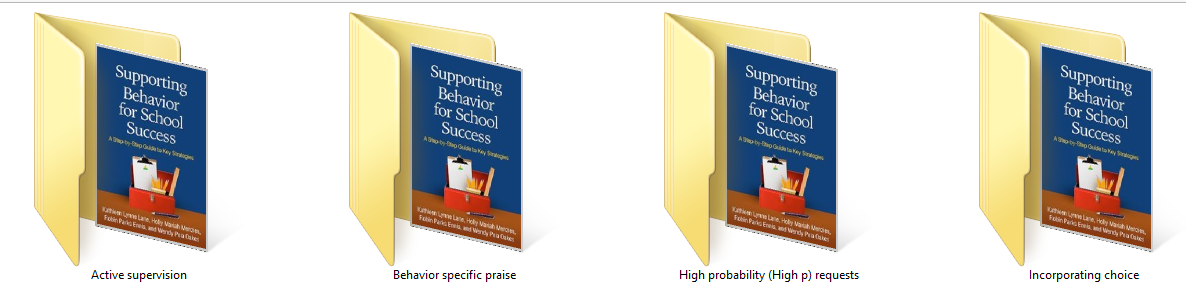 High-Probability Requests
Precorrection
Instructional Choice
Professional Learning Resourcesci3t.org/pl
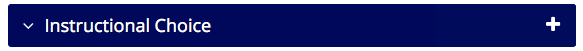 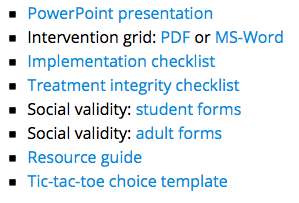 [Speaker Notes: NEXT: log in to the website and present ONE strategy; spend 20 minutes working through the steps and then on slide 46, we would run two 10 min timers (one for them to “pick a card” and learn about a strategy and then a second to discuss with a person)]
Closing out the School Year Commitments
How can you leverage Ci3T implementation to maintain positive, productive learning environments as you close out the school year ?
Successes & Challenges
Tier 1
Consider your school’s Procedures for Teaching, Reinforcing, and Monitoring.
What do you feel confident in using?
Where can you grow as you head into next year (e.g., Integrated Lesson Planning, Low Intensity, Teacher-Delivered Supports).
Tier 2 and Tier 3…
Consider your use of data-informed decision-making.
What data do you currently have to make decisions about Tier 2 and Tier 3?
What data have you found that are not available or would be helpful?
How have you used your Secondary (Tier 2) and Tertiary (Tier 3) Intervention Grids to connect students to supports?
What support do you need in terms of professional learning to be more successful in supporting implementation of Tier 2 and Tier 3 interventions?
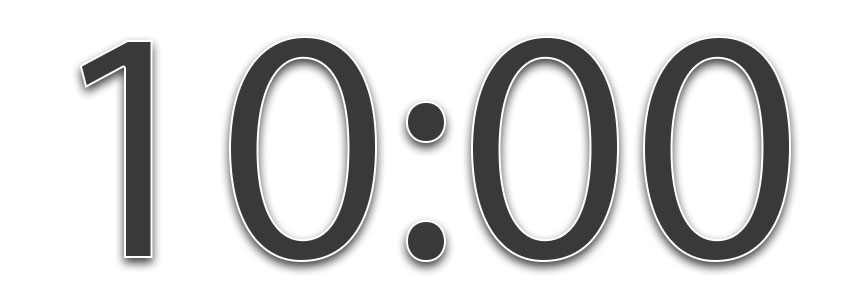 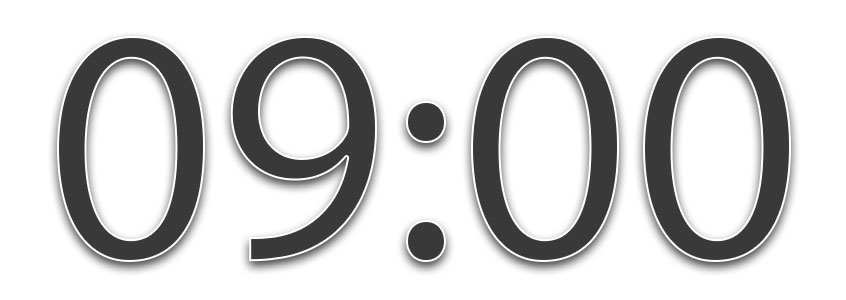 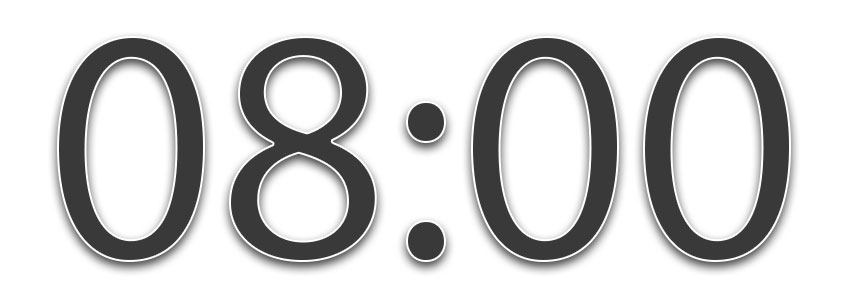 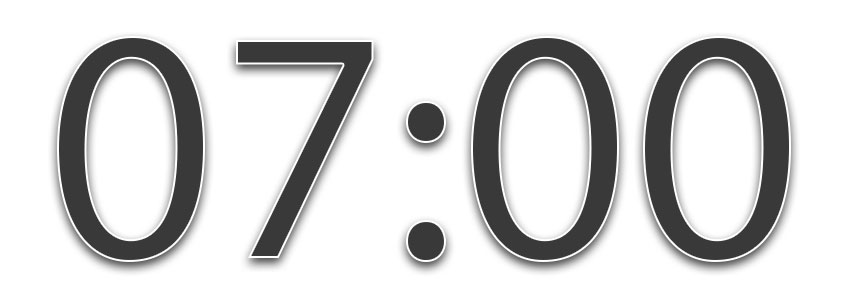 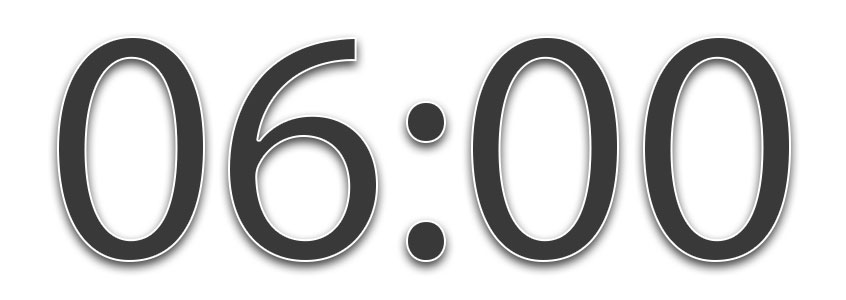 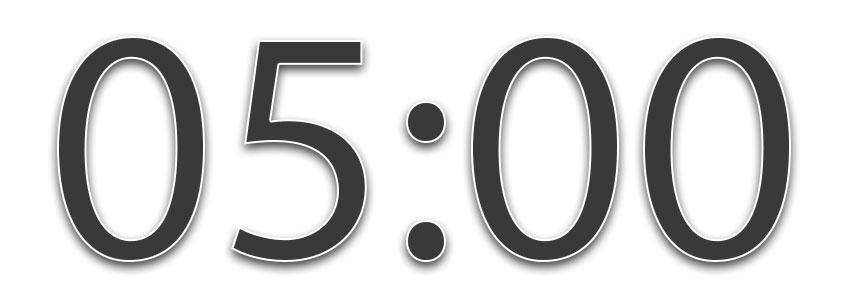 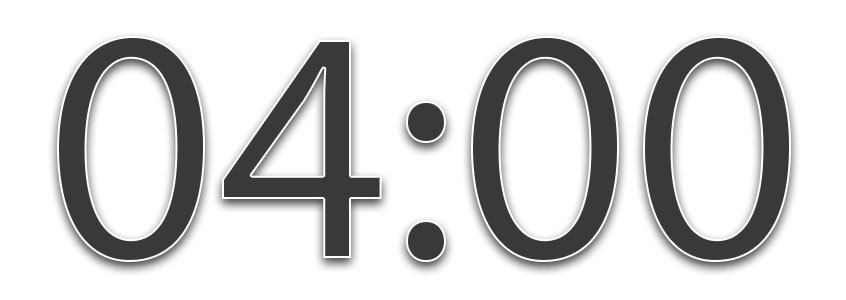 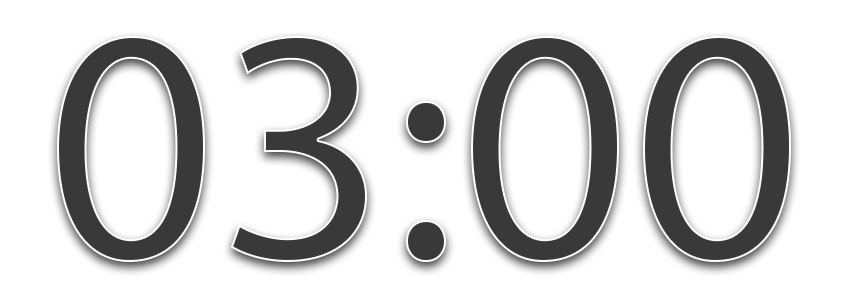 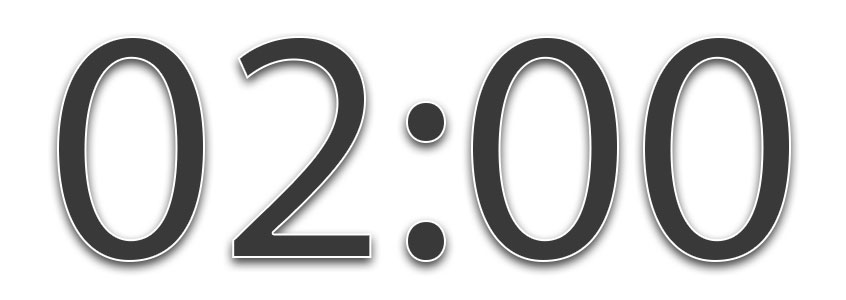 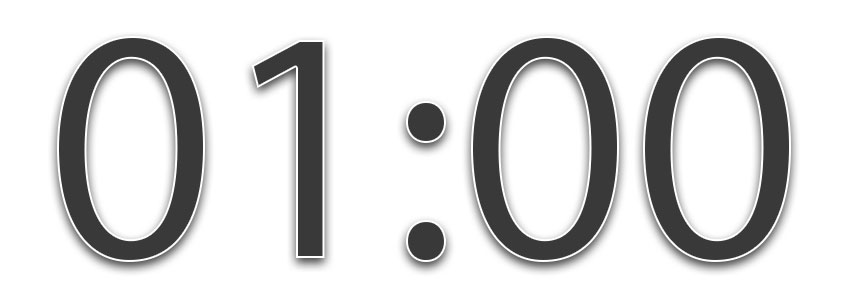 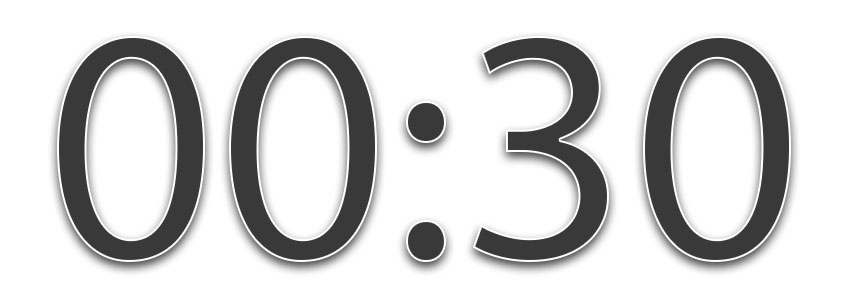 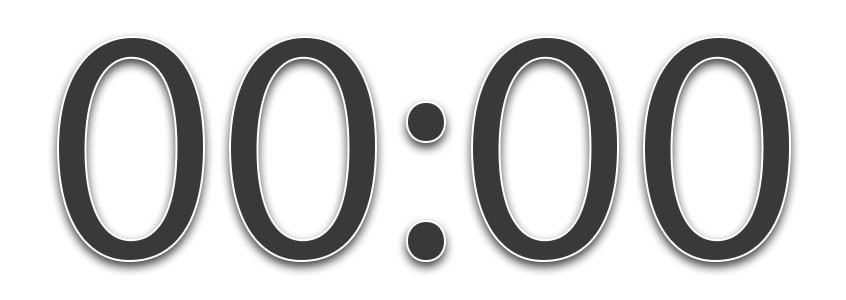 Planning for the 2023-2024 Academic Year
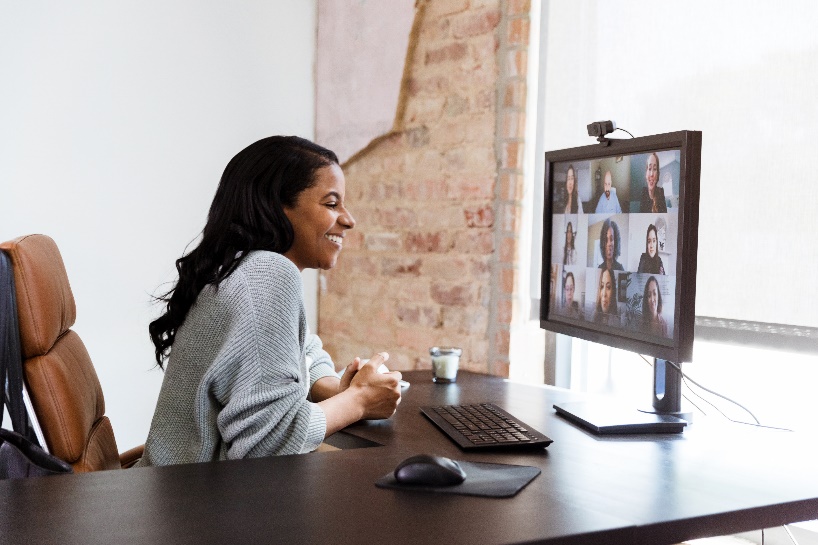 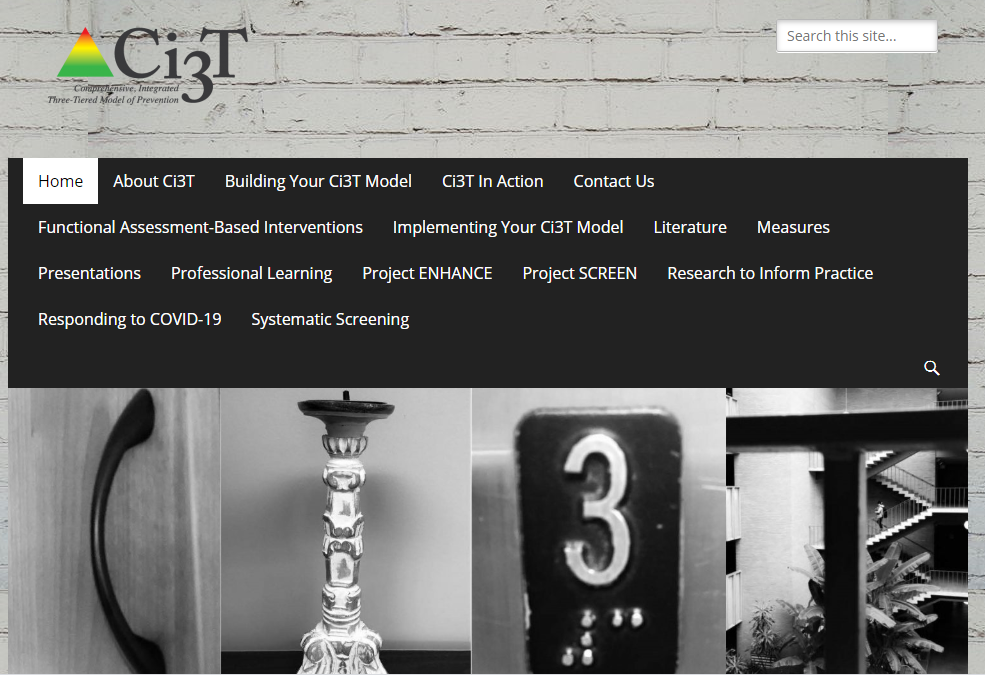 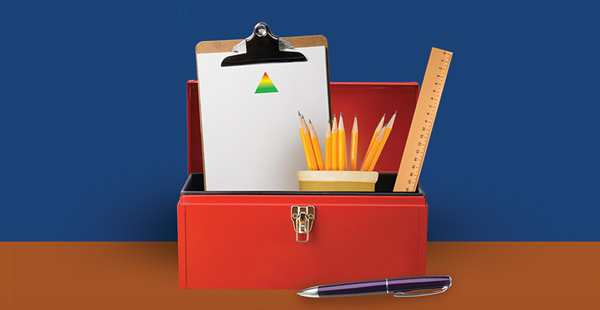 Review the updated Ci3T Implementation Manual for the following academic year
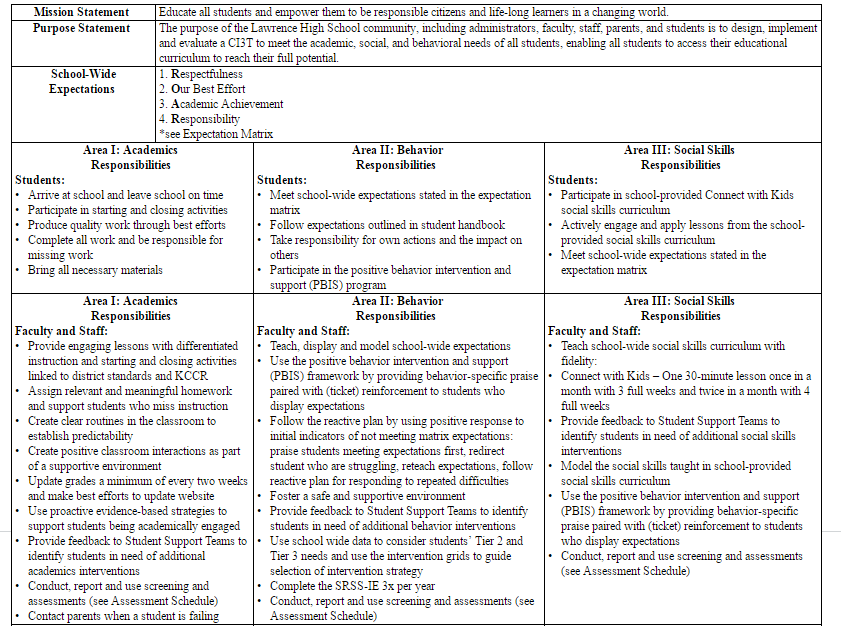 Teach, display, and model school-wide expectations
Teach school-wide social skills…, model social skills
[Speaker Notes: As you look at your Primary Plan where to you see this expectations for teachers. If you so not see it explicitly stated consider adding this to your summer revision list.]
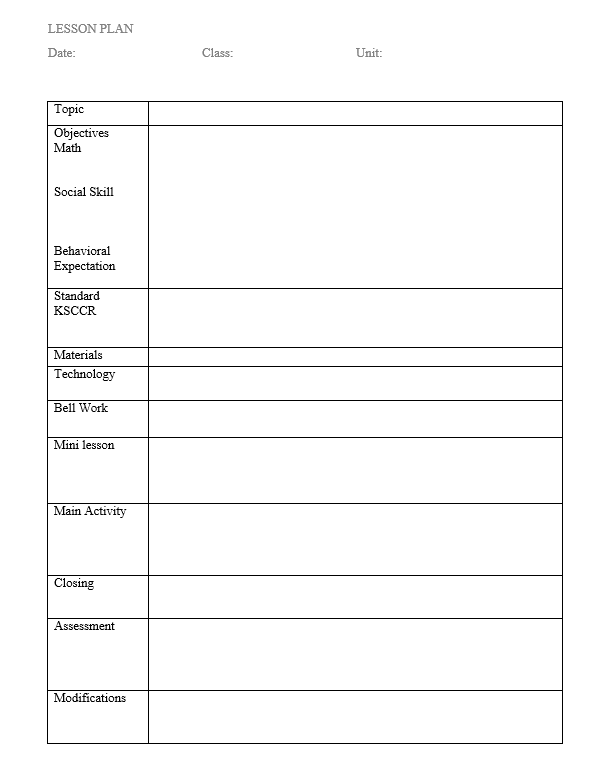 Look at the sample lesson 

Review the learning objectives.
Discuss with your partner ideas to meet these objectives within the lesson.

Where are the opportunities for learning and practice? 

What low-intensity strategies can be used in this lesson and where?
OTR
BSP
Active Supervision
Precorrection
Choice
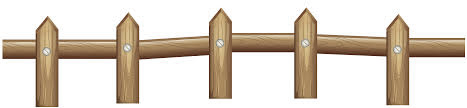 [Speaker Notes: This is a Danielson framework-like lesson format. The blue box shows the slight modification to begin. Lets practice with this one. 
With your partner…. Discuss one idea for an activity for this lesson (sample).  Remember that the use of low-intensity strategies are great ways to support teachers in integrating social and behavioral skill support and practice.

Teams discuss – 3 min – share a few ideas. Then follow up with BSP and precorrection as examples if not shared.]
Kathleen Lynne Lane, Wendy Peia Oakes, Holly Mariah Menzies, Juli Oyer & Abbie Jenkins (2013) Working Within the Context of Three-Tiered Models of Prevention: Using Schoolwide Data to Identify High School Students for Targeted Supports, Journal of Applied School Psychology, 29:2, 203-229, DOI: 10.1080/15377903.2013.778773
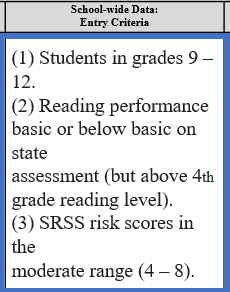 Data in action
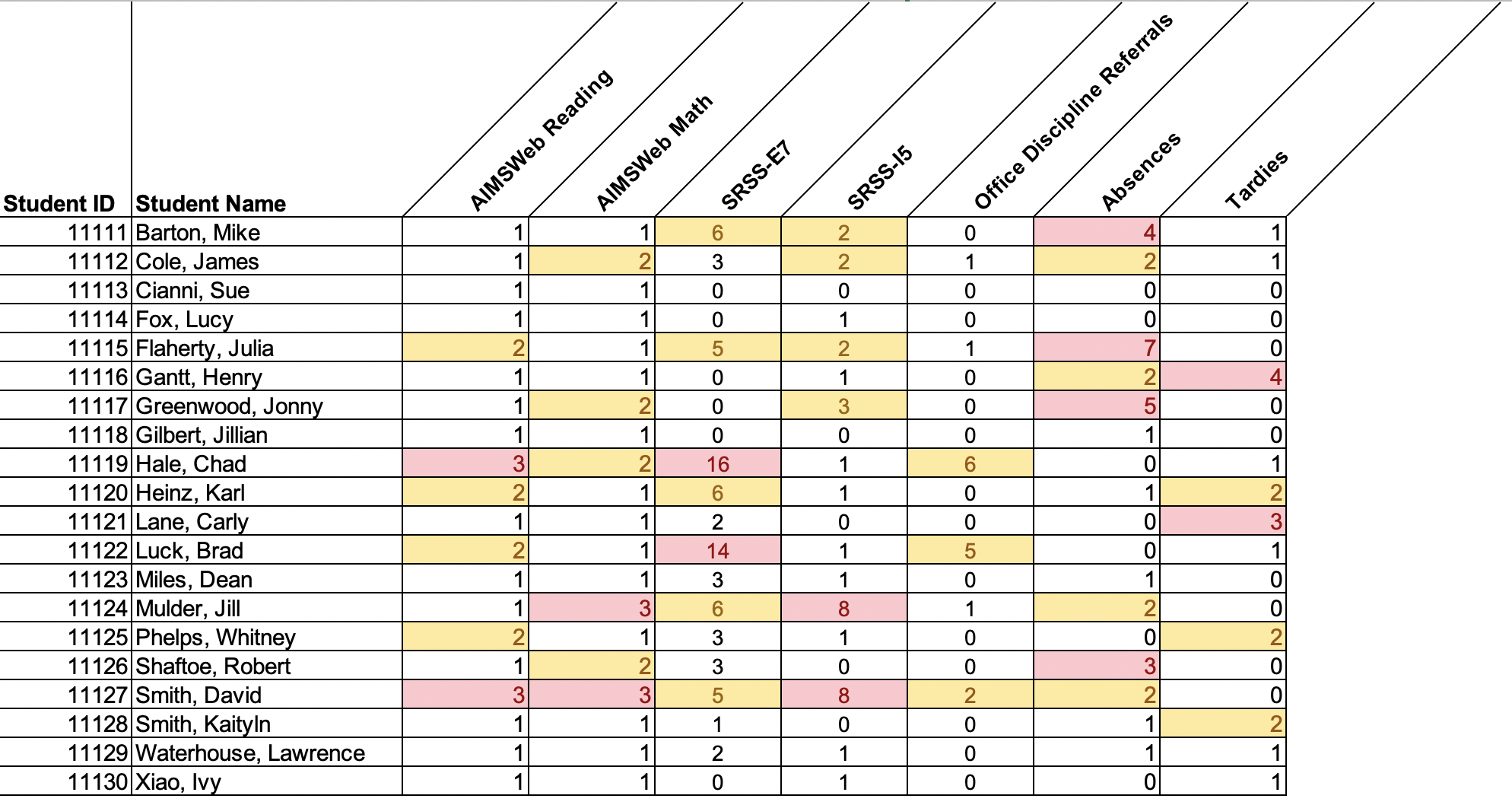 Tier 2 and Tier 3 Considerations
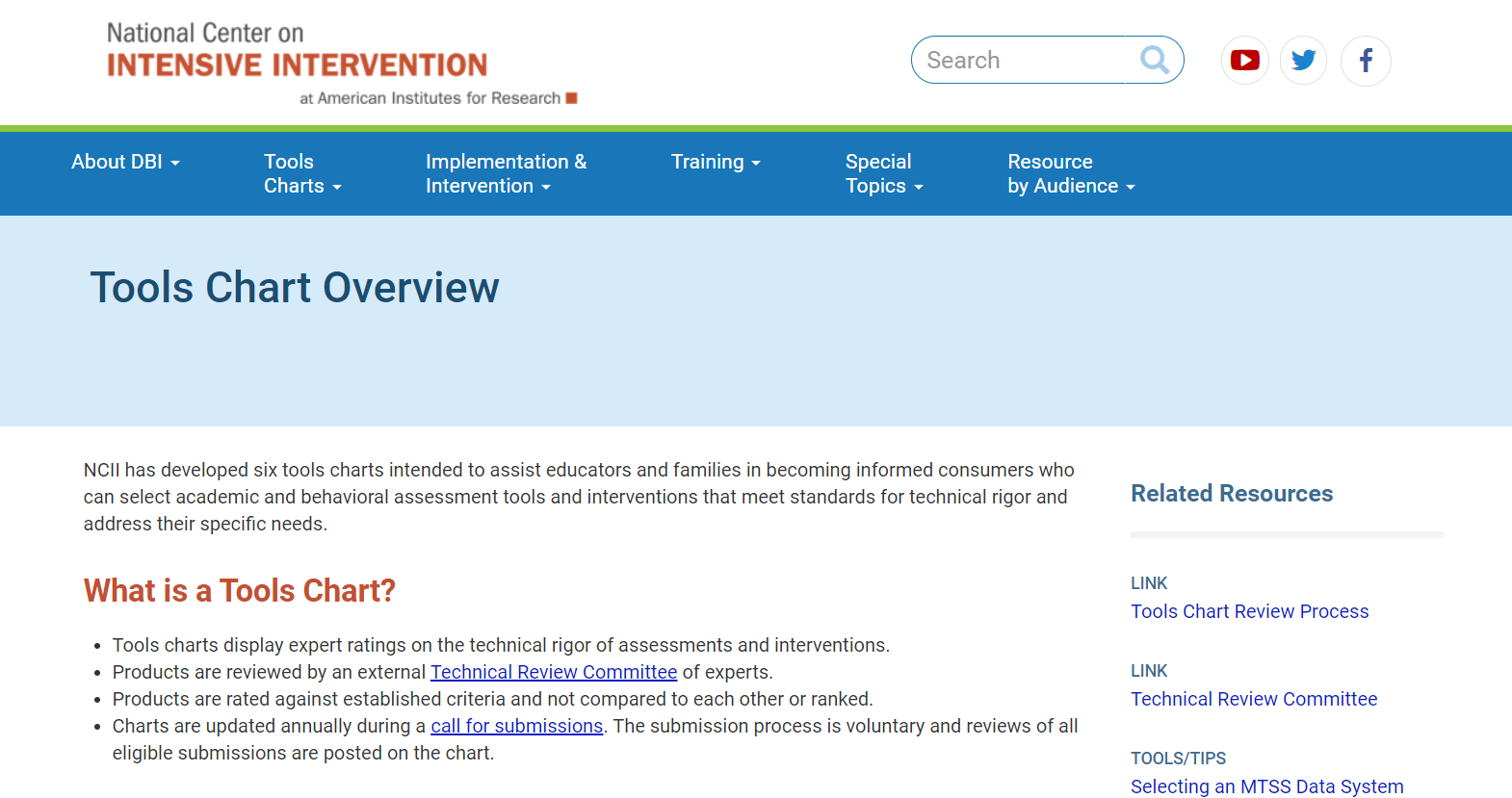 Academic and behavioral interventions 
Information on group size
Duration of intervention
Study Results
Evidence base
Academic and behavioral progress monitoring
Psychometric standards
Progress monitoring standards
Data-based individualization standards
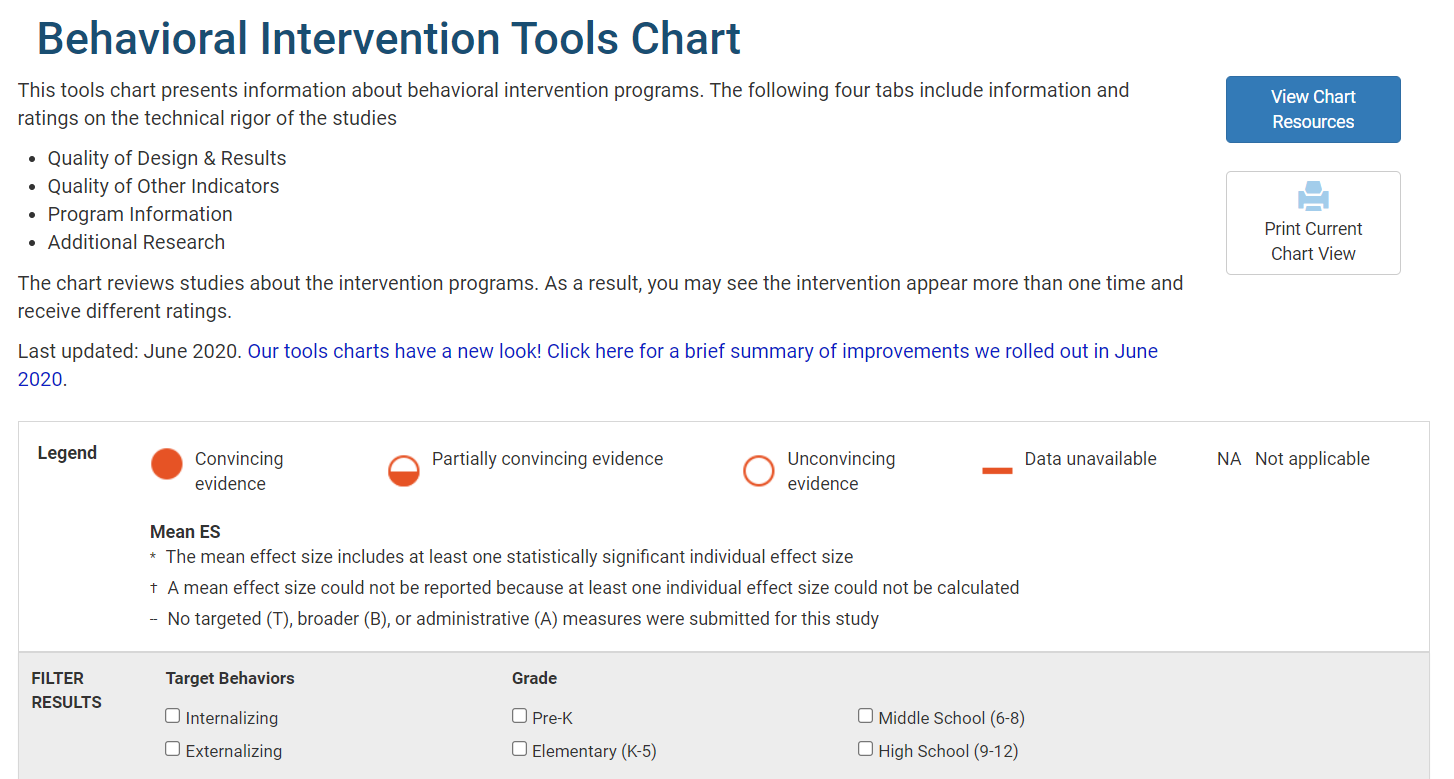 mtss4success.org

intensiveintervention.org
Tier 2 and Tier 3 Considerations
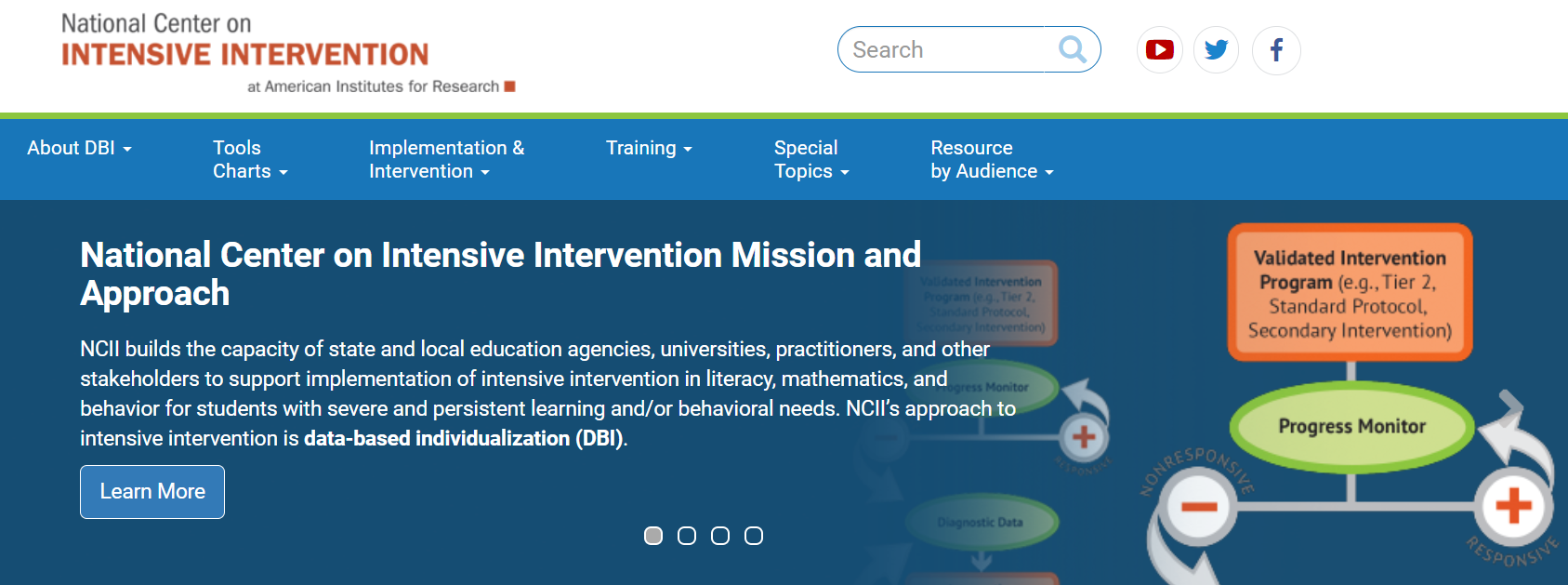 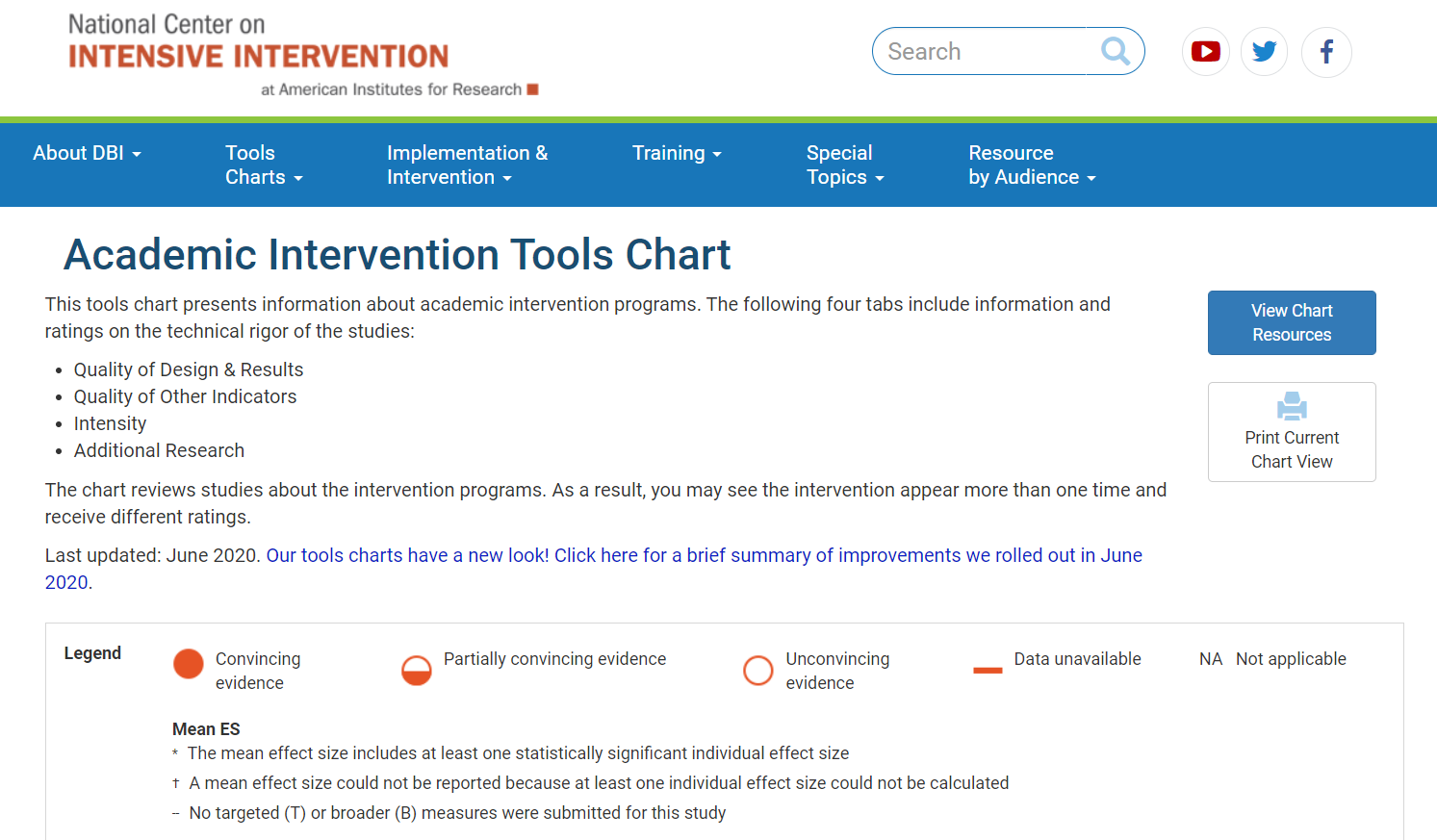 National Center on Intensive Intervention http://www.intensiveintervention.org
Books to Support Your Work
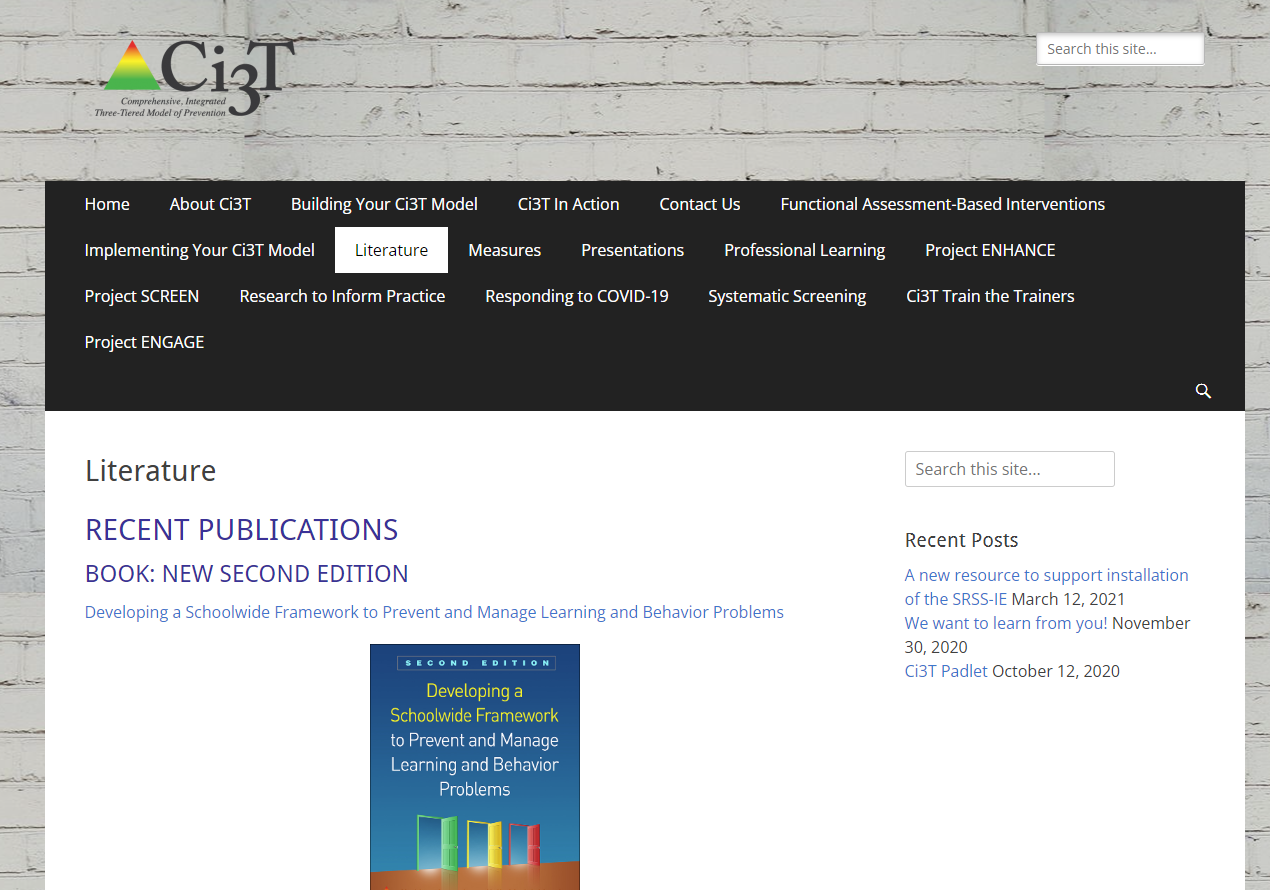 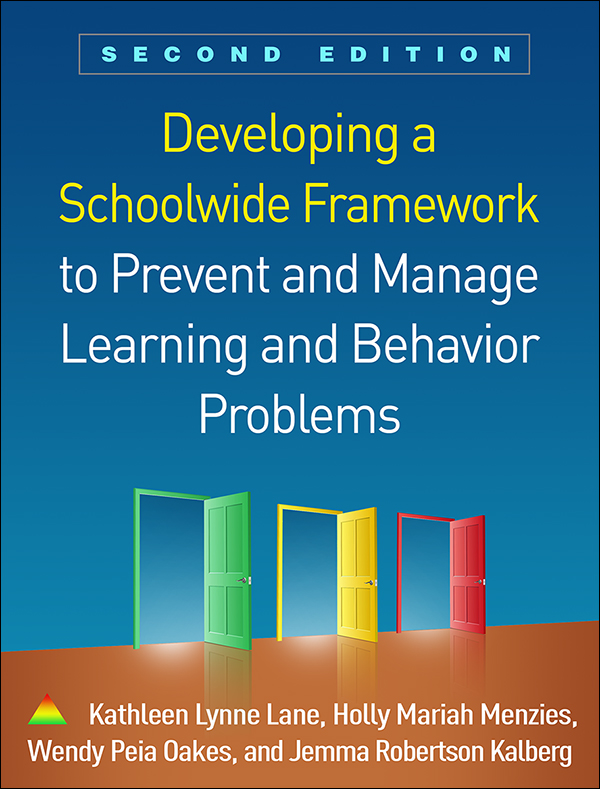 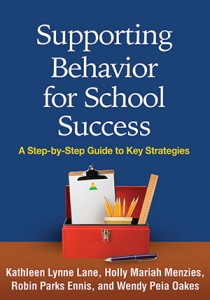 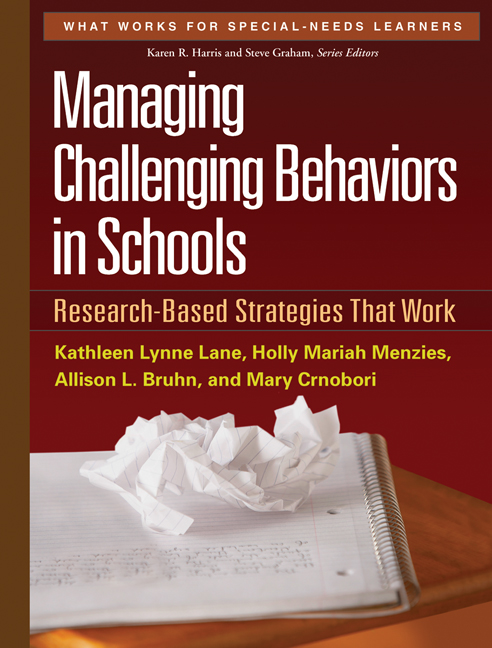 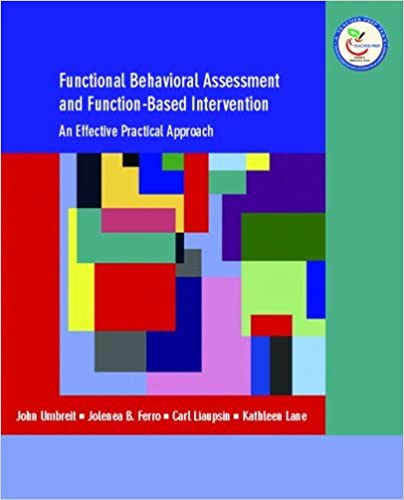 Planning for 2023 2024
How can you use feedback from Treatment Integrity and Social Validity data to revise your school-wide plan? 
Which professional learning opportunities could be helpful in preparing for Ci3T implementation next year?
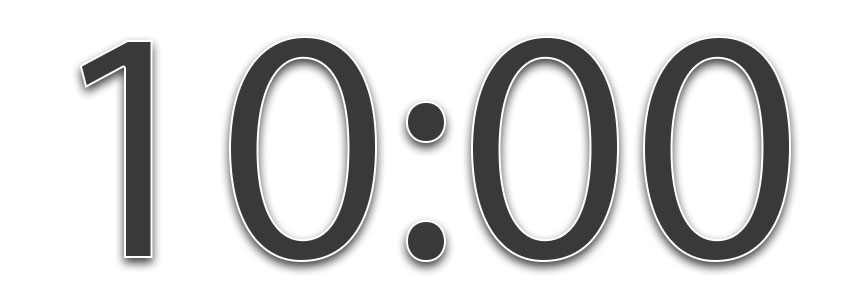 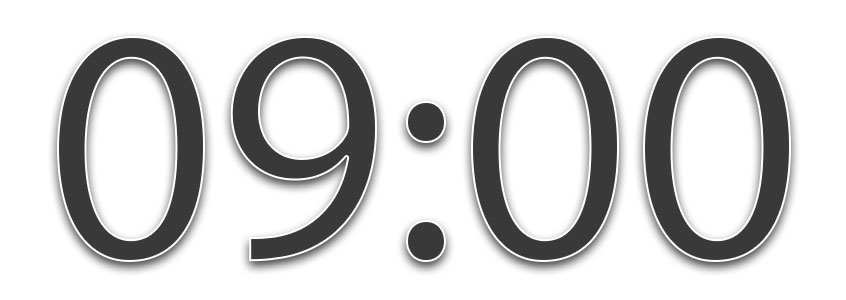 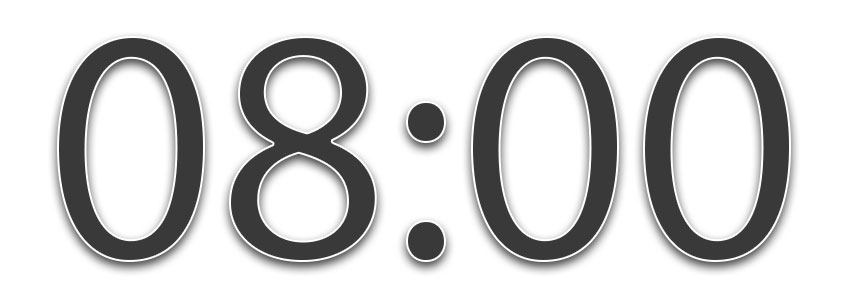 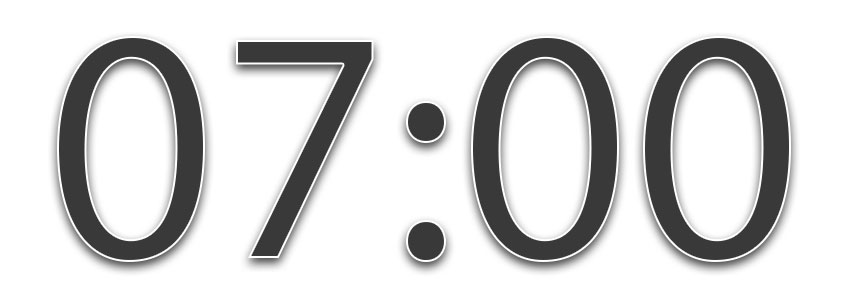 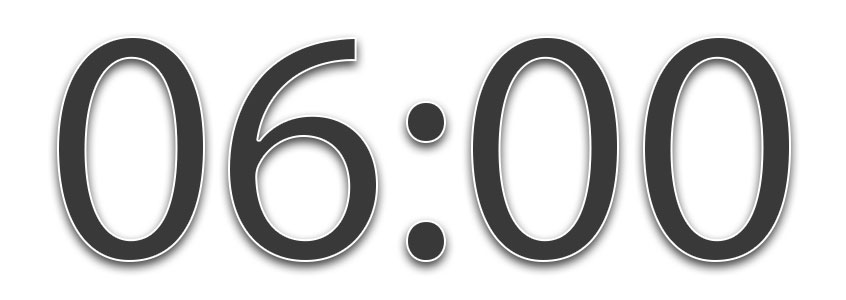 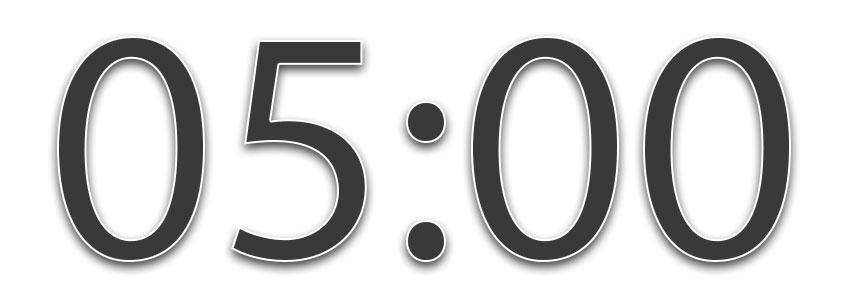 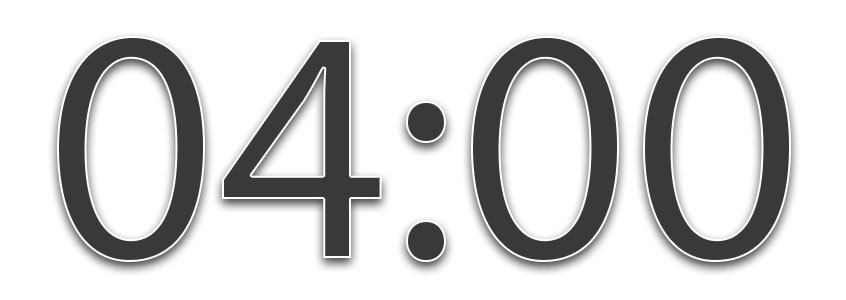 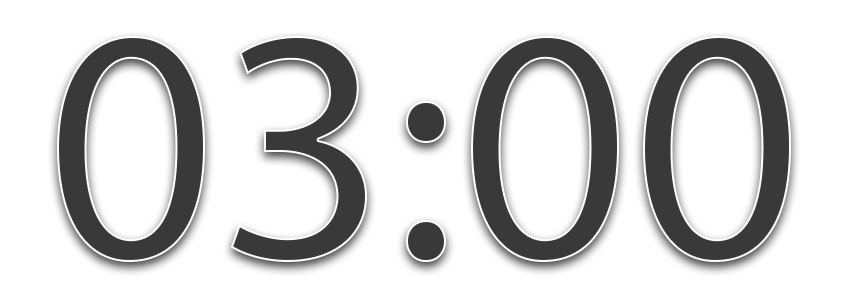 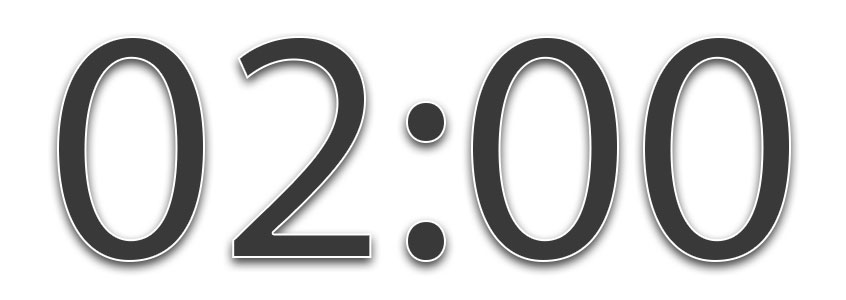 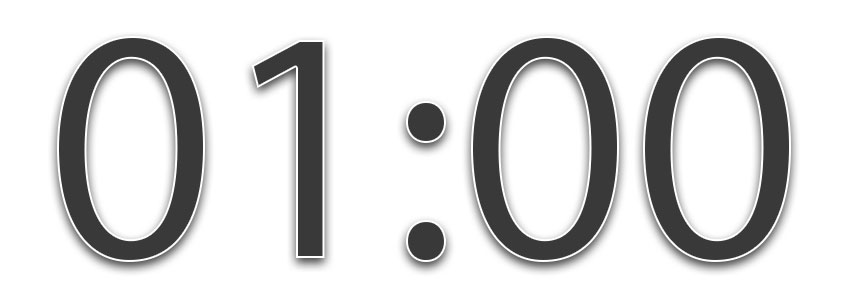 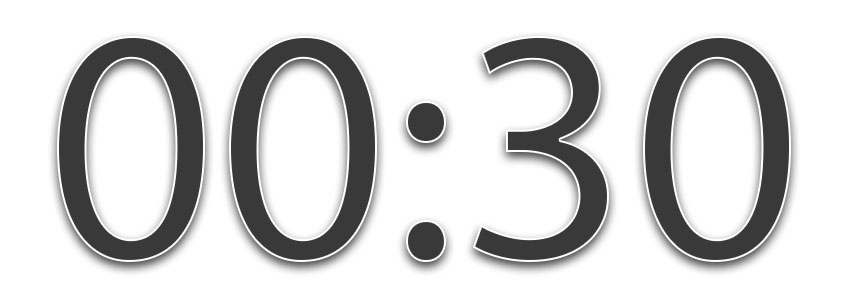 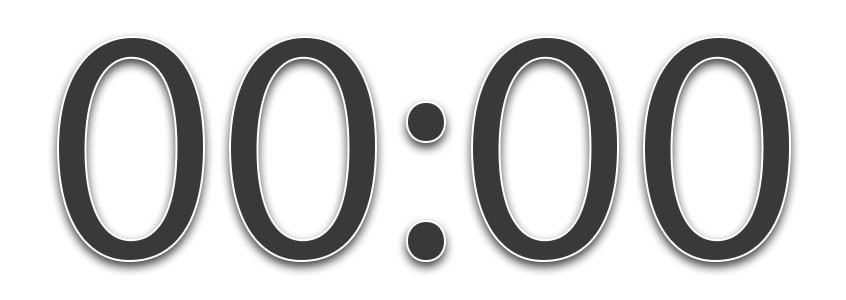 Establishing Professional Learning Goals
School Ci3T Implementation Calendar
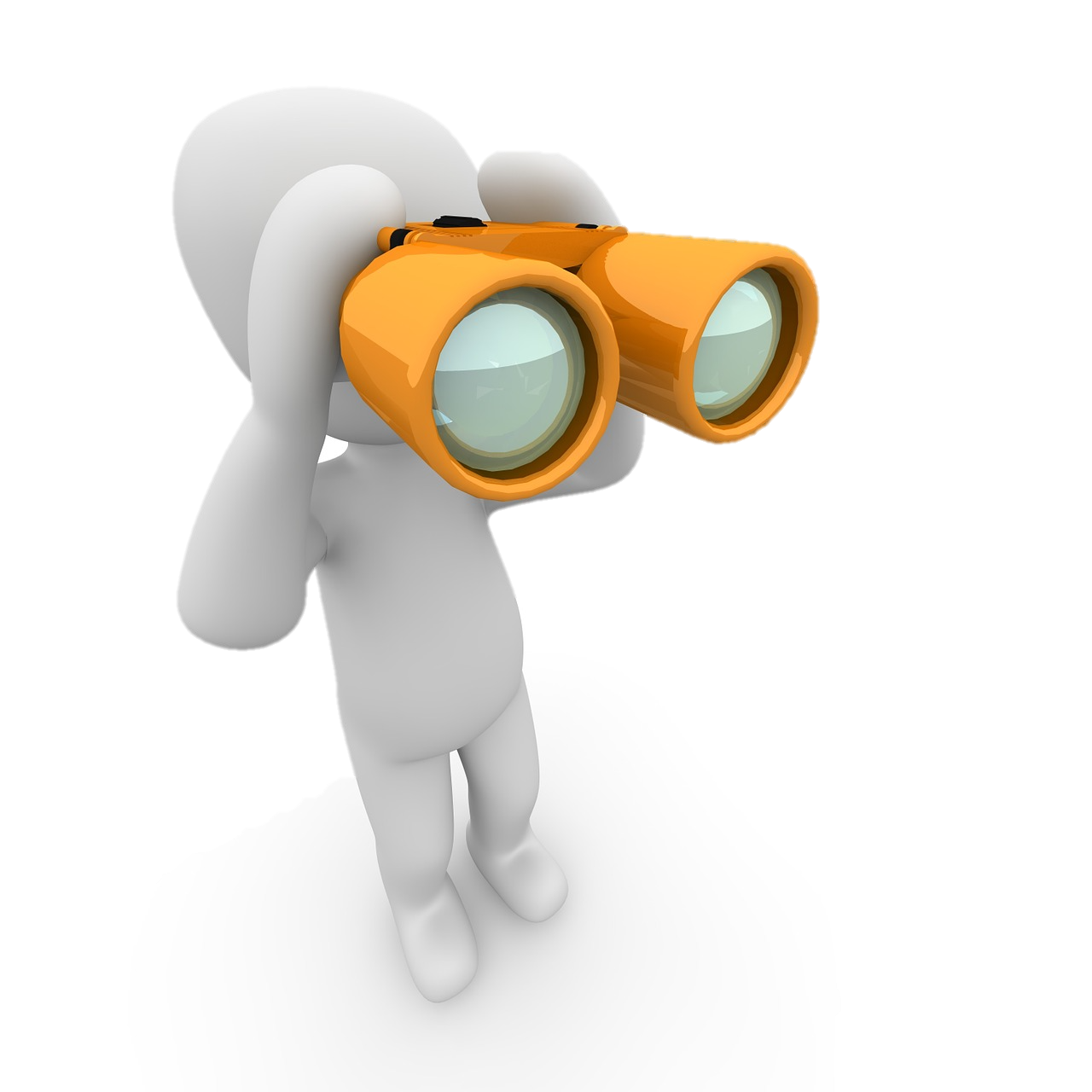 [Speaker Notes: .]
Ci3T Professional Learning Calendar
Building Capacity & Supporting Sustainability Professional Learning Offerings for 2023-2024
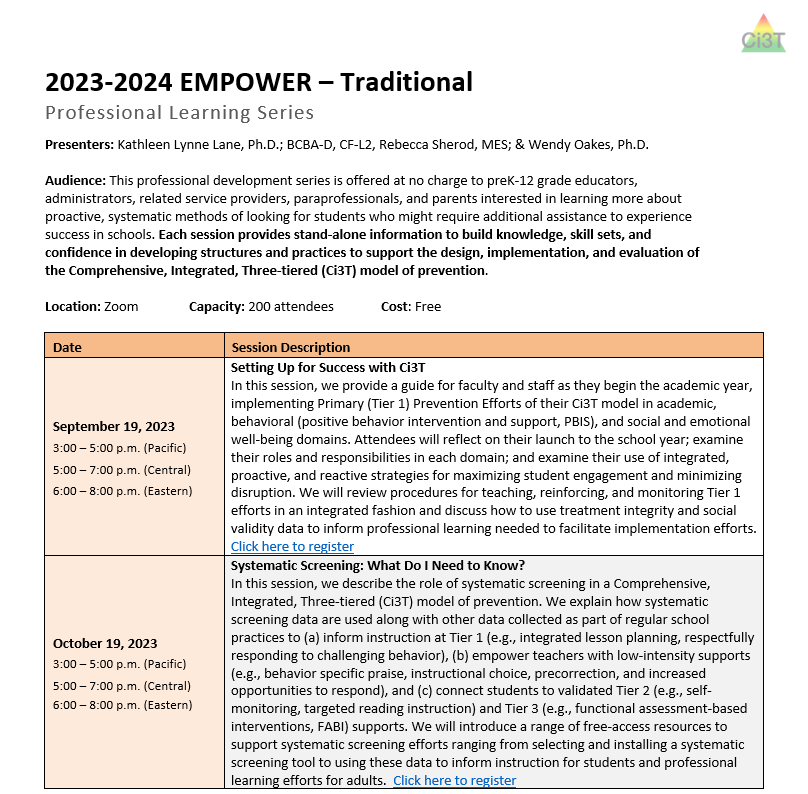 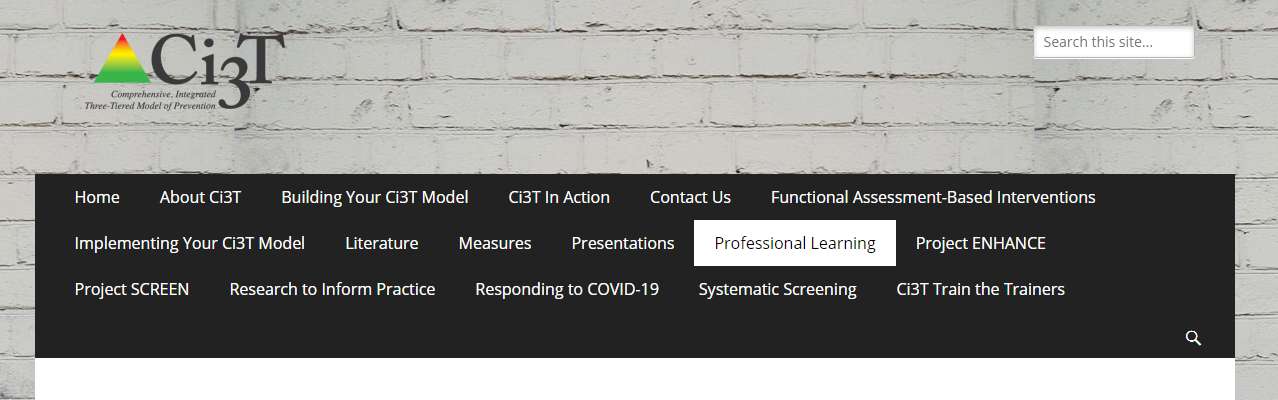 2023-2024 Empower information will be posted online after session 6 this year!
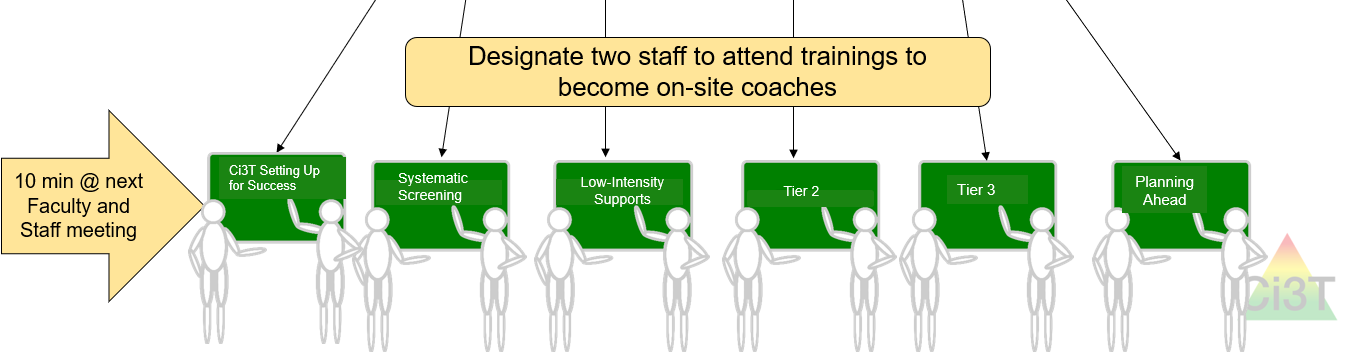 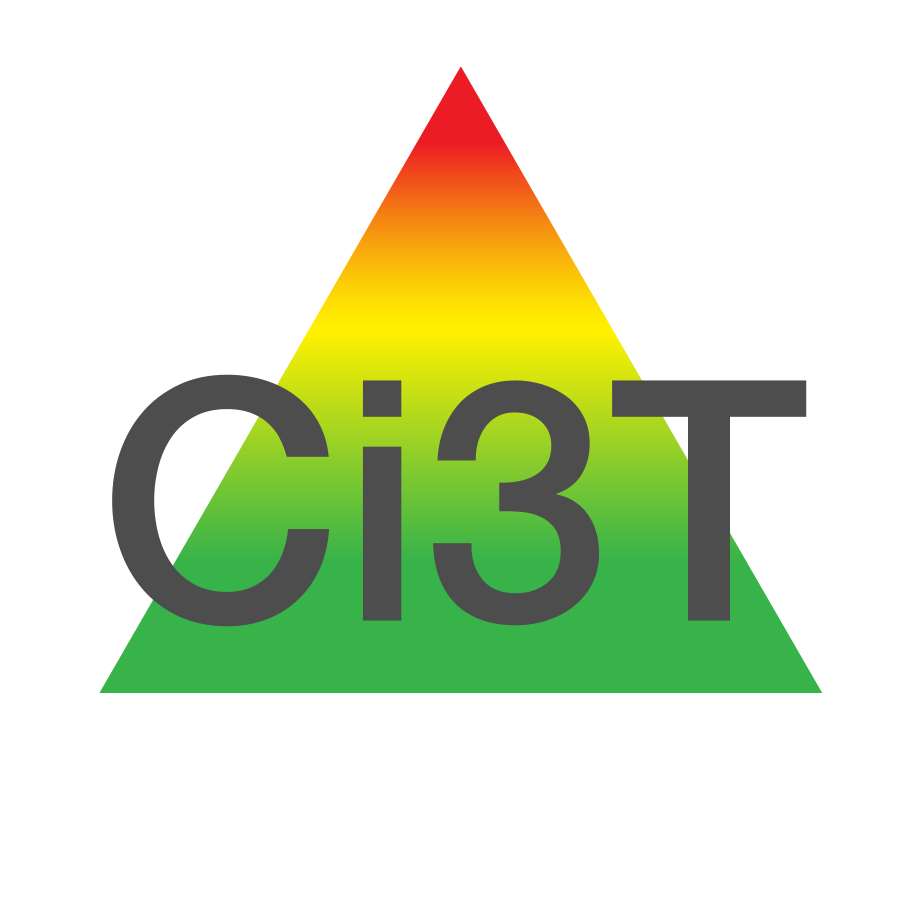 Project EMPOWER – Traditional2023-2024
Ci3T Trainers and Coaches Calls
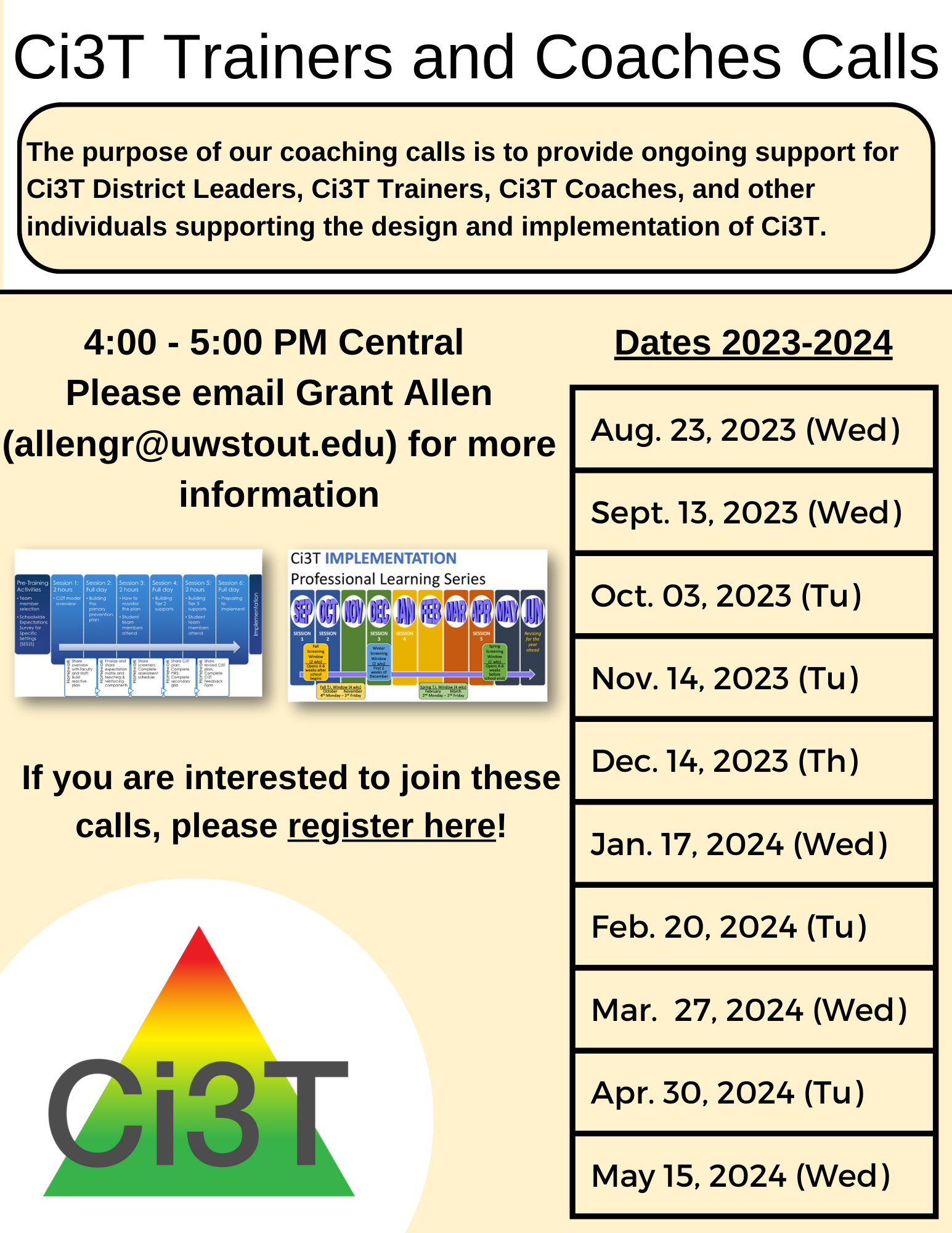 2023-2024 Ci3T Trainers and Coaches Call information will be posted online after the last call this year!
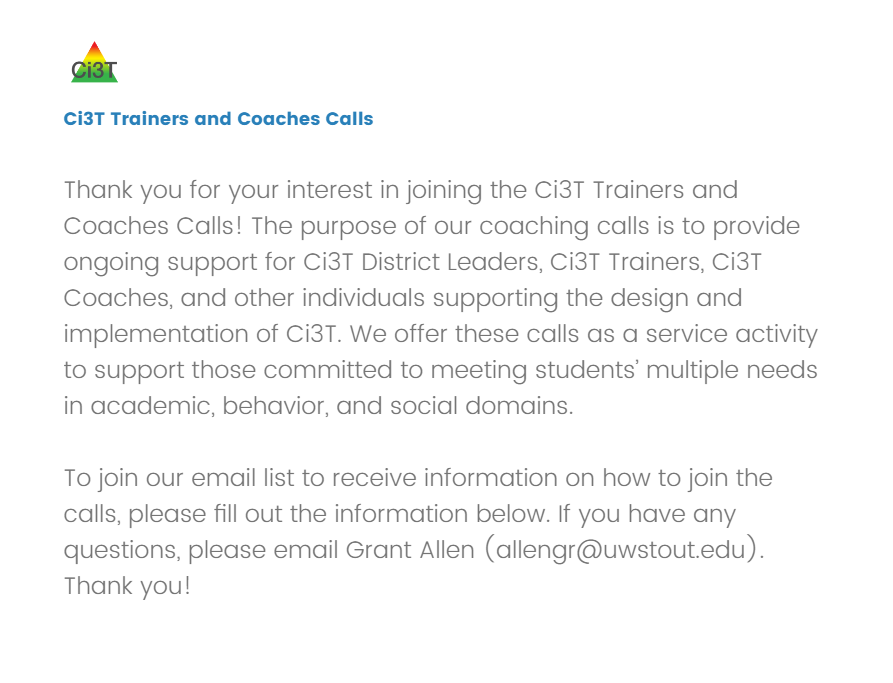 Ci3T Trainers and Coaches Calls
2023-2024
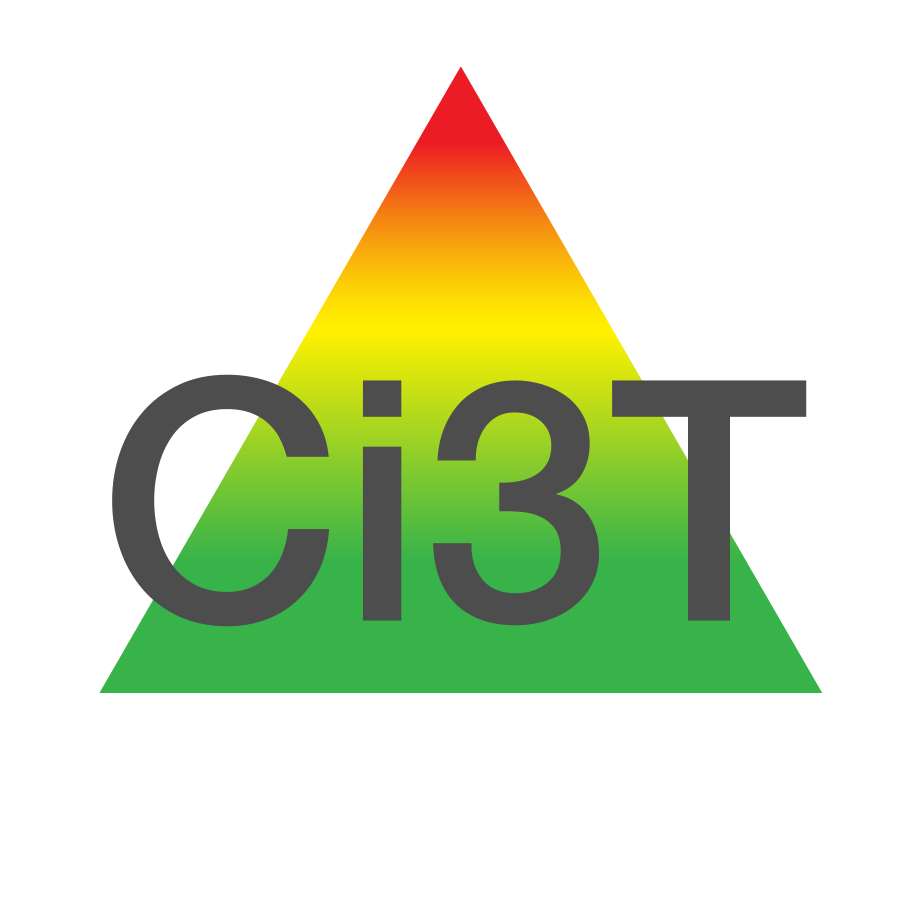 Establishing Professional Learning Goals
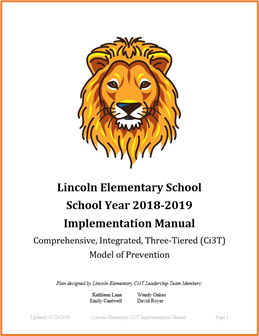 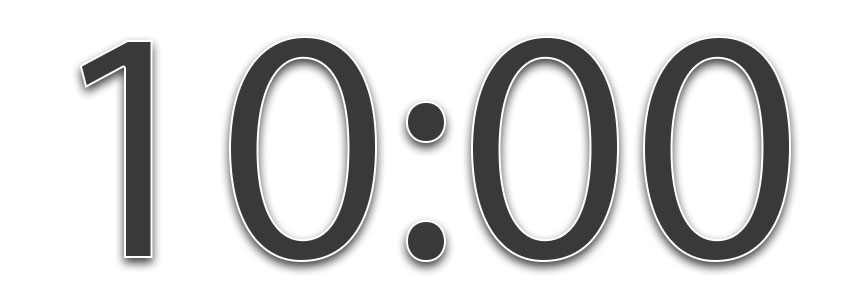 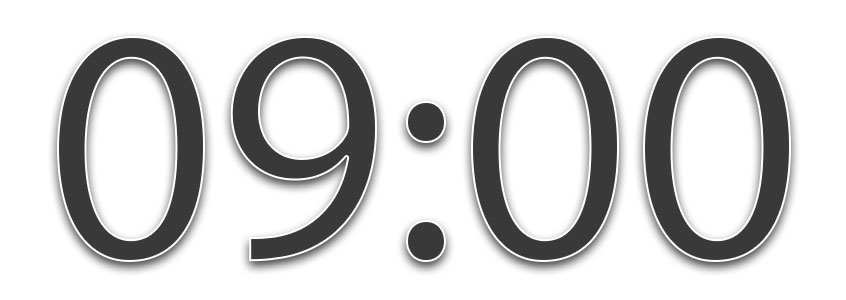 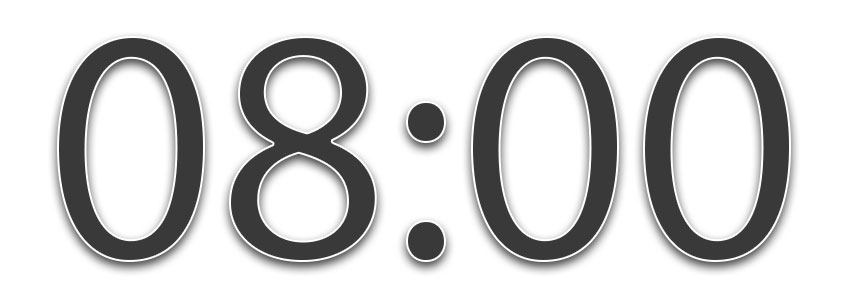 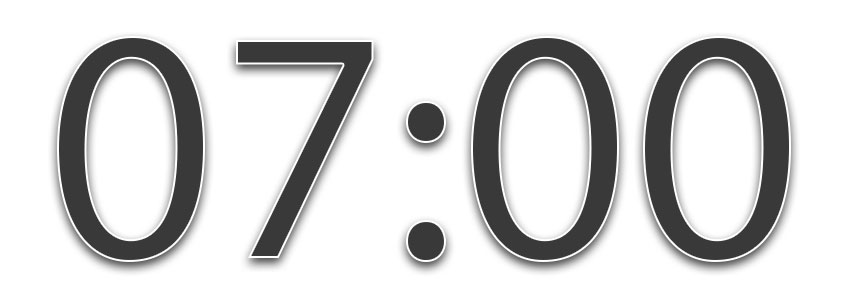 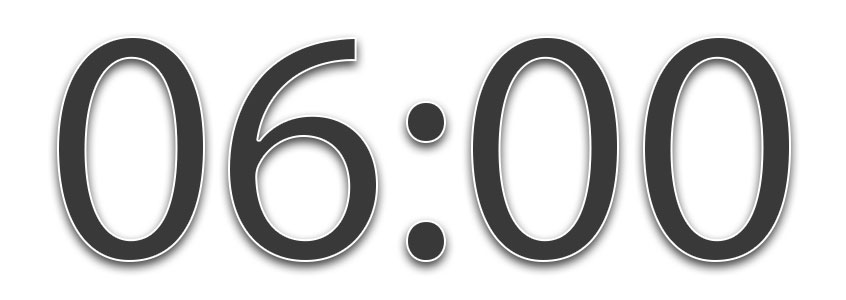 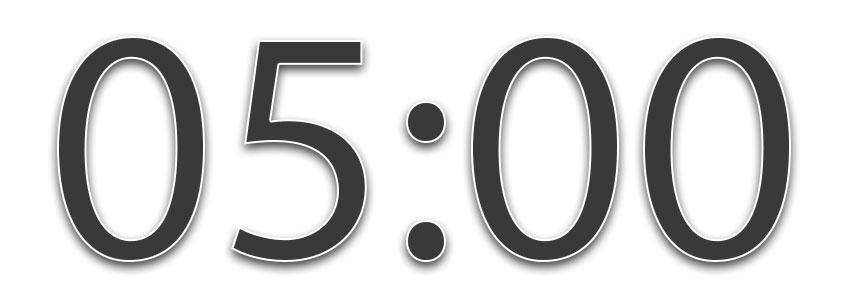 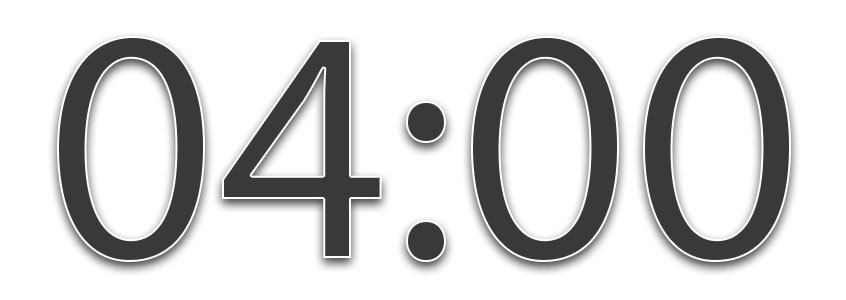 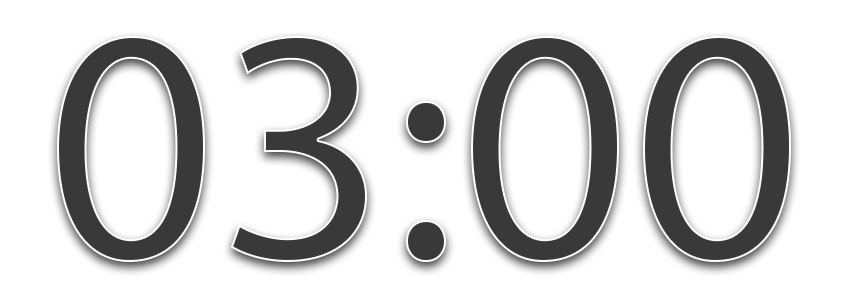 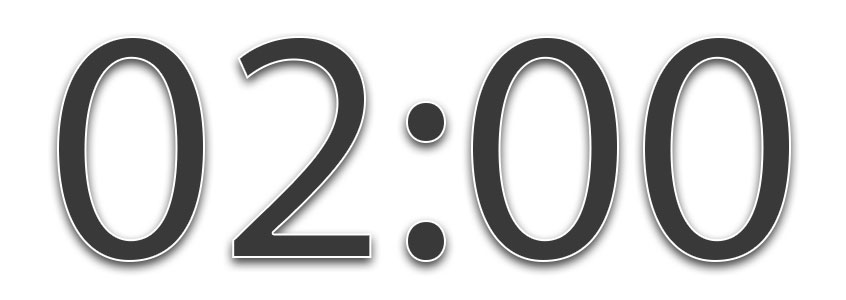 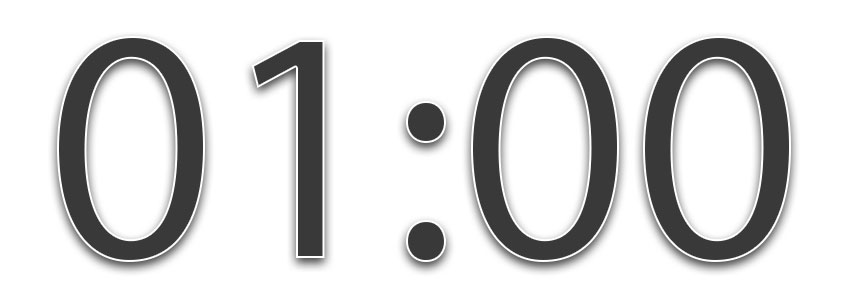 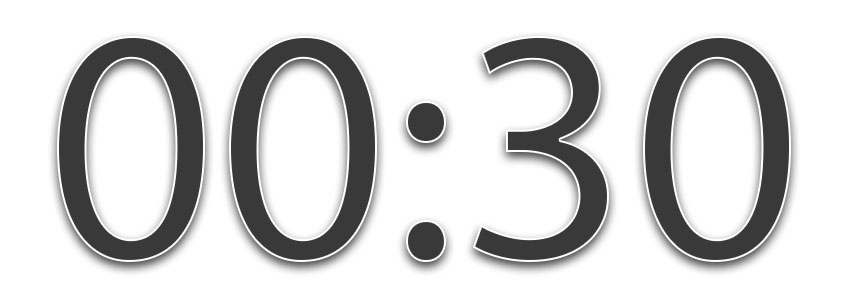 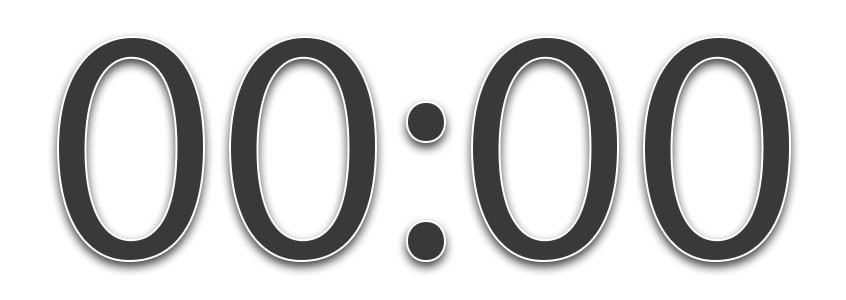 Wrapping Up and Moving Forward
Ci3T 
Comprehensive Professional Learning Plan
Ci3T Leadership Team Training Sequence
Implementation Stages of Tier 2 and 3 within Ci3T
Additional Professional Development on Specific Topics
Core Content Curriculum
Check In - Check Out
Functional Assessment-based Interventions
Reading, Math, Writing Benchmarking and Progress Monitoring Tools
Additional Tier 3 Supports
Interventions, Strategies, & Practices
Instructional Techniques to Improve Students’ Motivation; Classroom Management Practices; 
Low-Intensity Behavior Supports
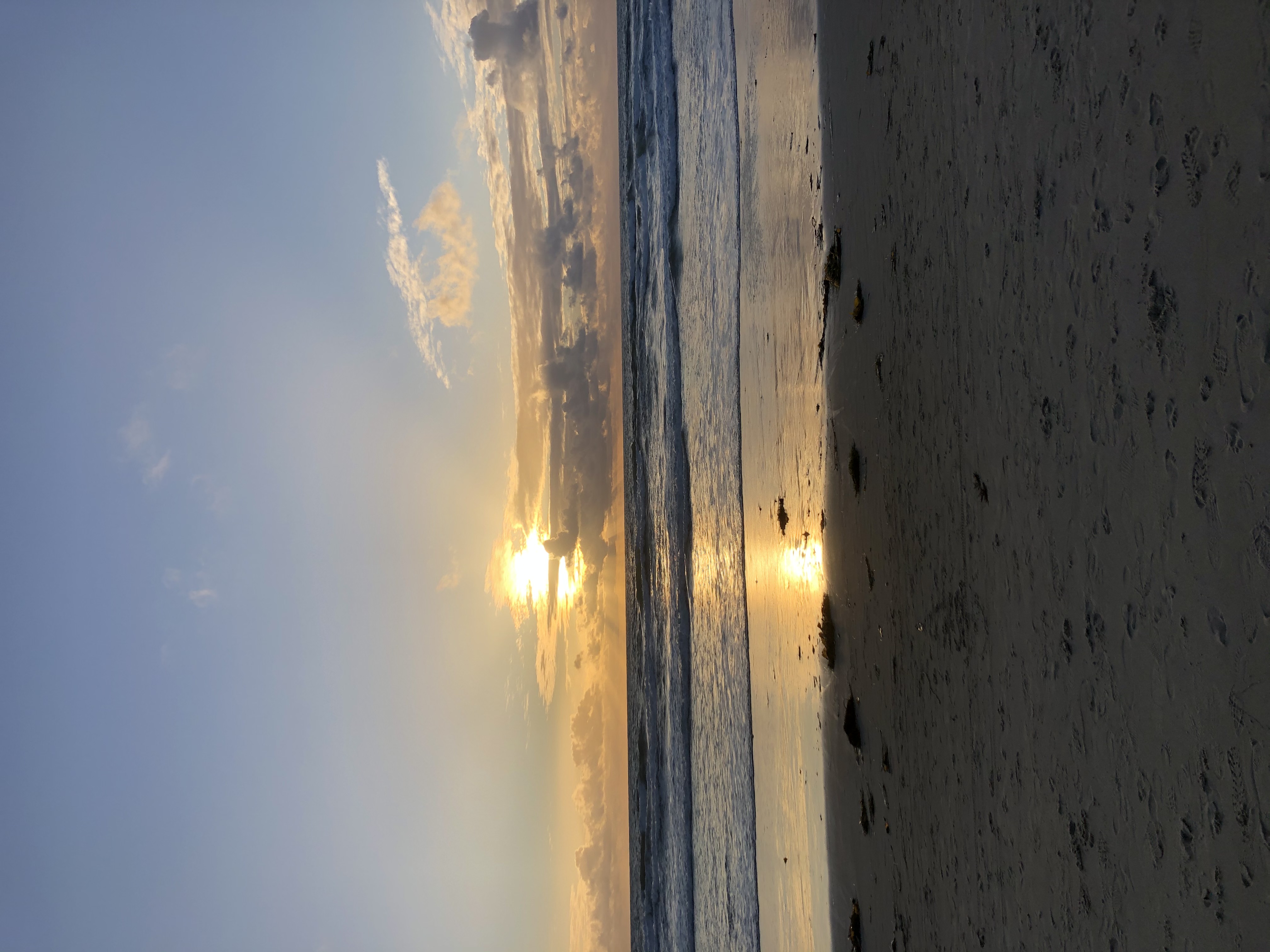 Wrapping Up & Next Steps
Today
Next Year
Overview of Ci3T: Identifying Successes and Areas for Refinement
Closing out the School Year: Positive, Productive Learning Environments
Planning for the 2023-2024 Academic Year
Establishing Professional Learning Goals
Ci3T Implementation  Professional Learning Series 2023-2024
Ci3T EMPOWER Sessions 2023-2024 

We hope you have a wonderful conclusion to the school year!
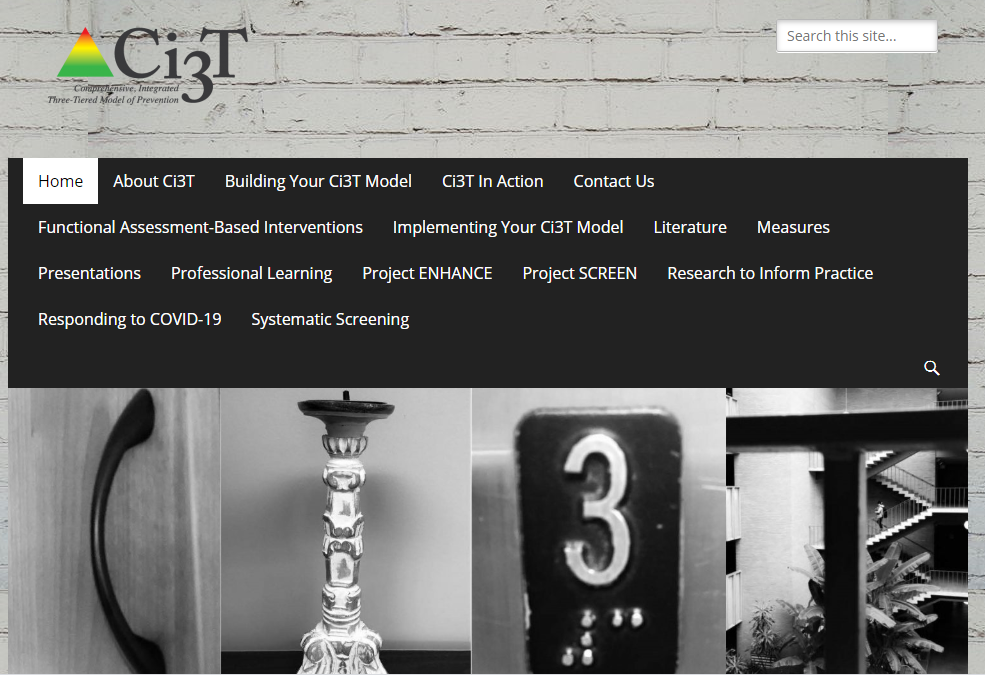 kathleen.lane@ku.edu
Thank you!
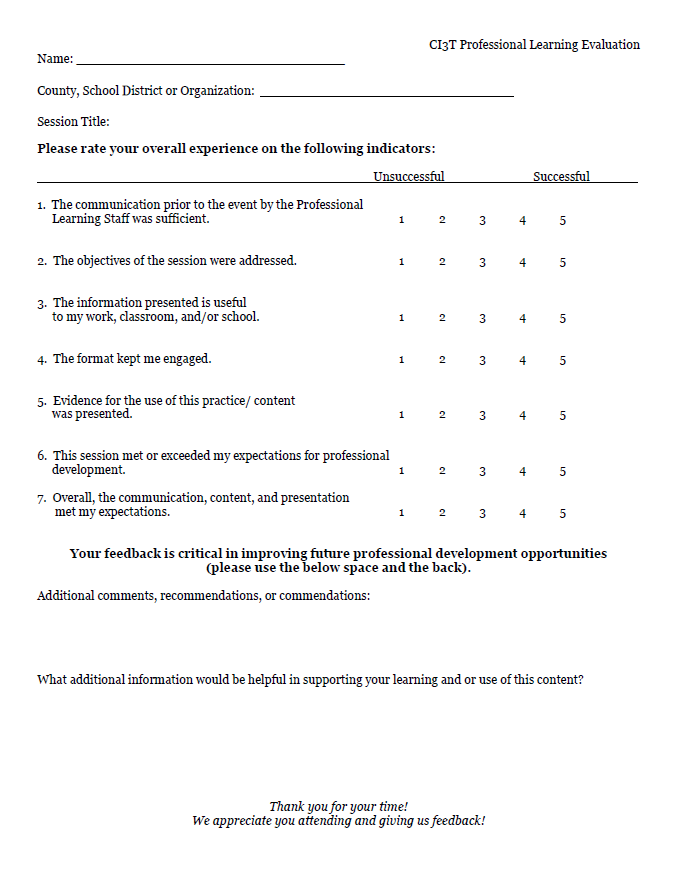